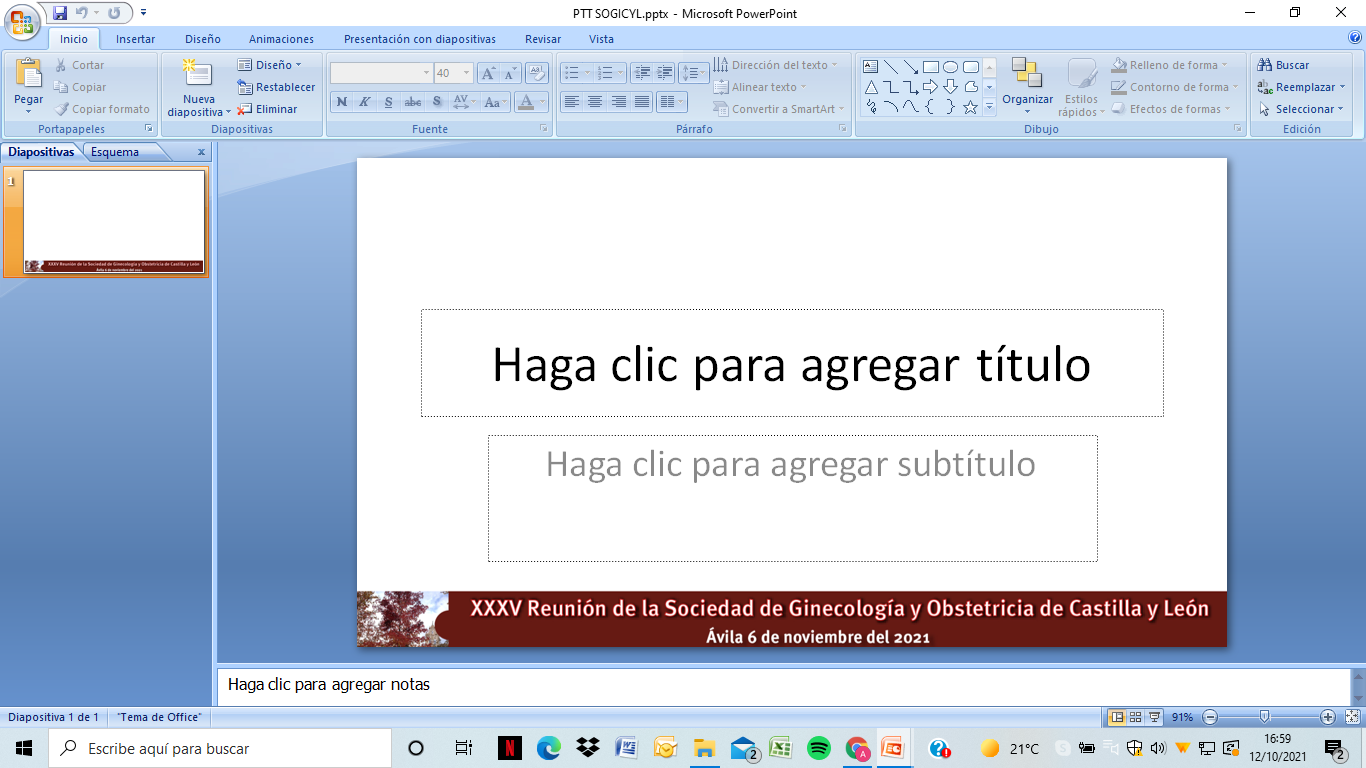 PRESENTACIÓN DEL PROGRAMA DE CRIBADO DE CANCER DE CUELLO UTERINOIMPORTANCIA DE LA VACUNACIÓN
1ª y 2ª FASE DE CRIBADO
Dra. GÓMEZ CALVO
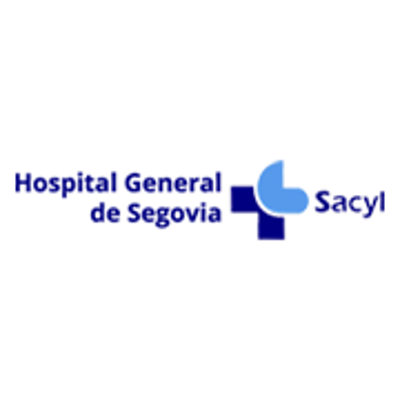 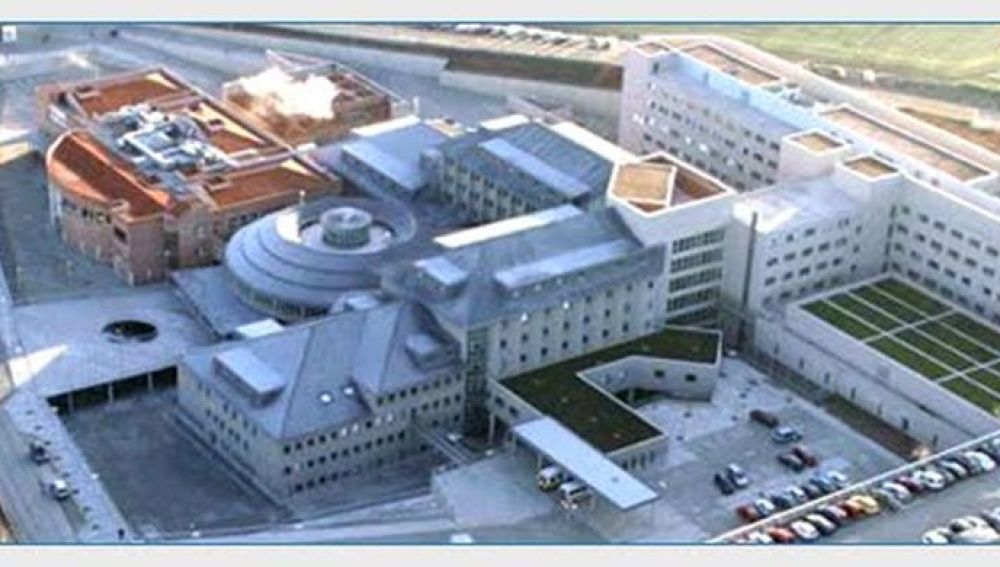 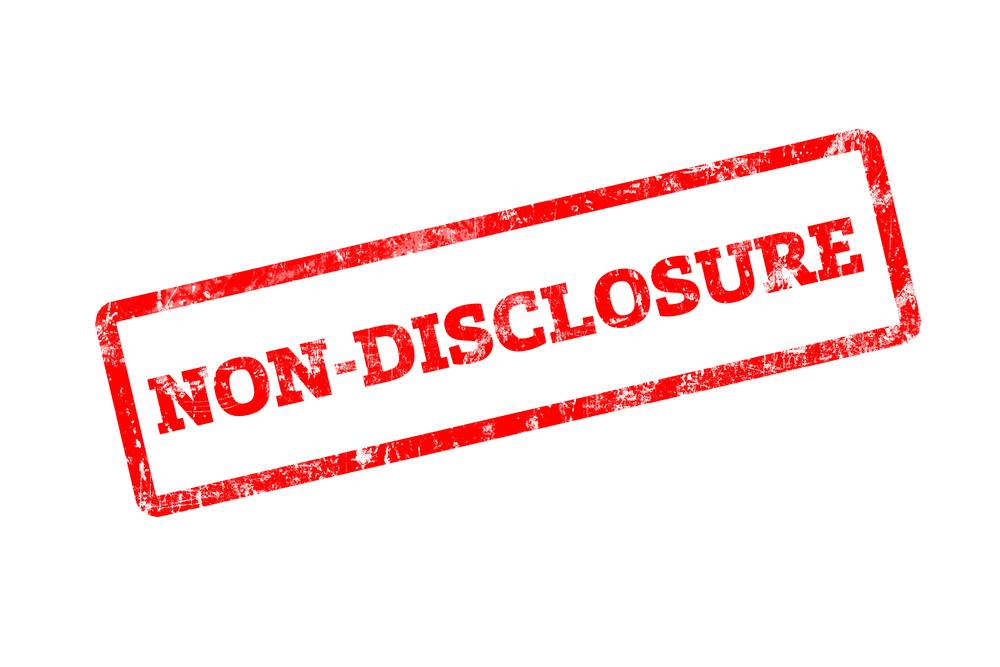 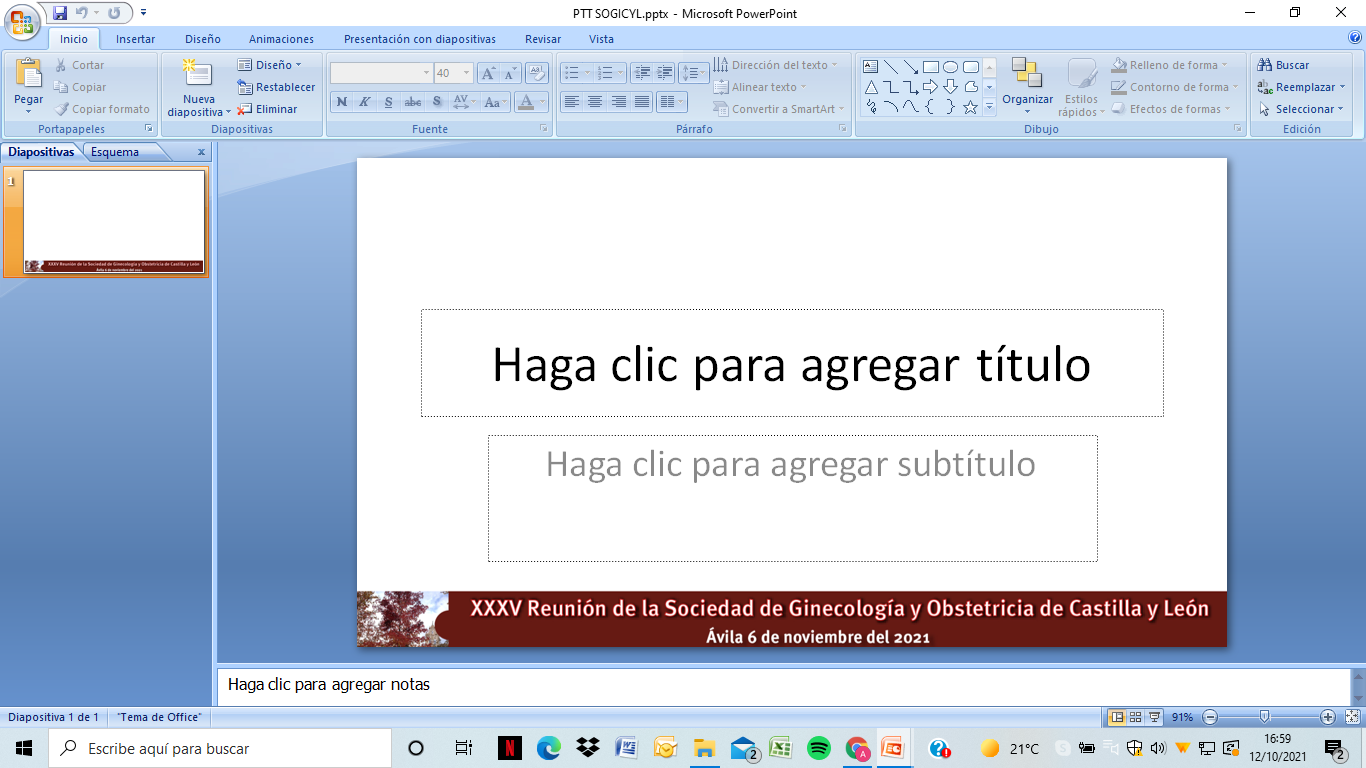 No tengo conflictos de intereses relacionadas con esta presentación
PRIMERA FASE DEL CRIBADO : Programa de prevención y detección del CCU Castilla y León 2021
1ª FASE DE CRIBADO
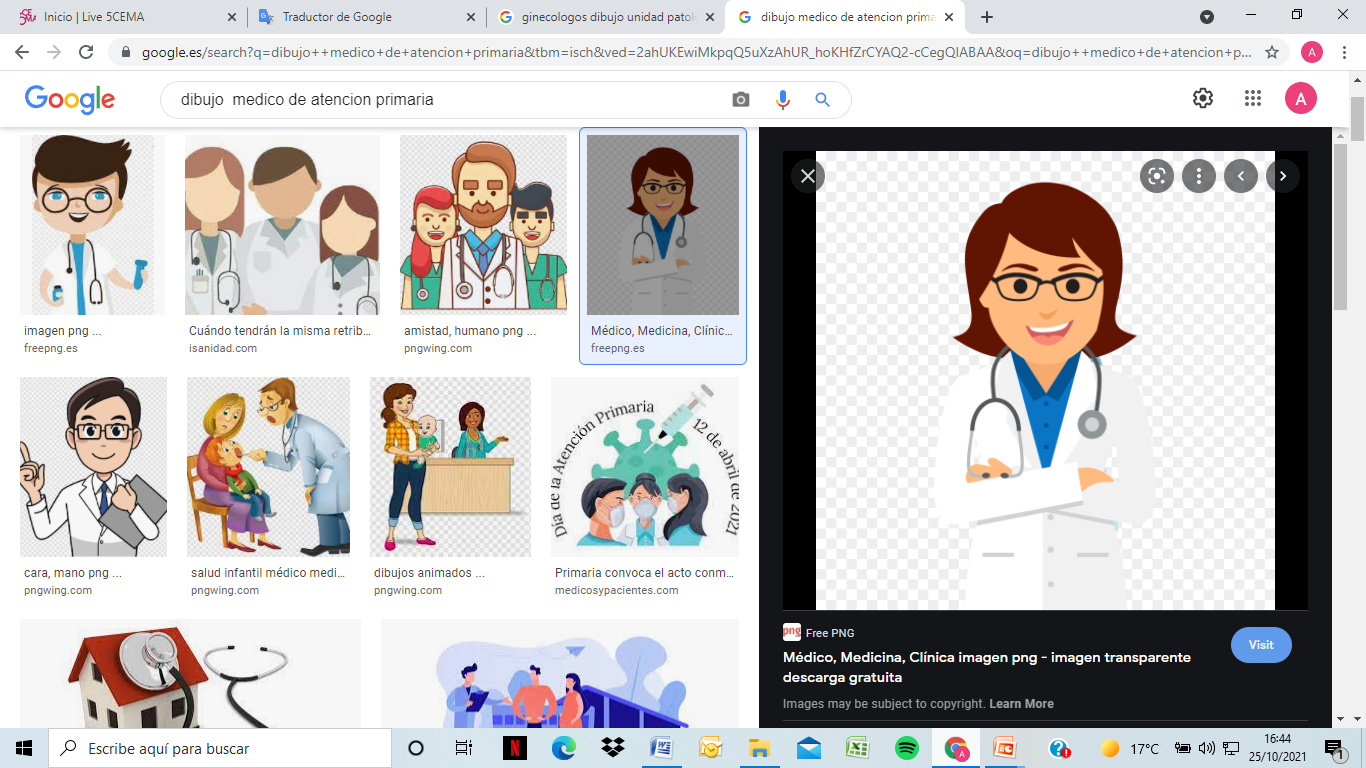 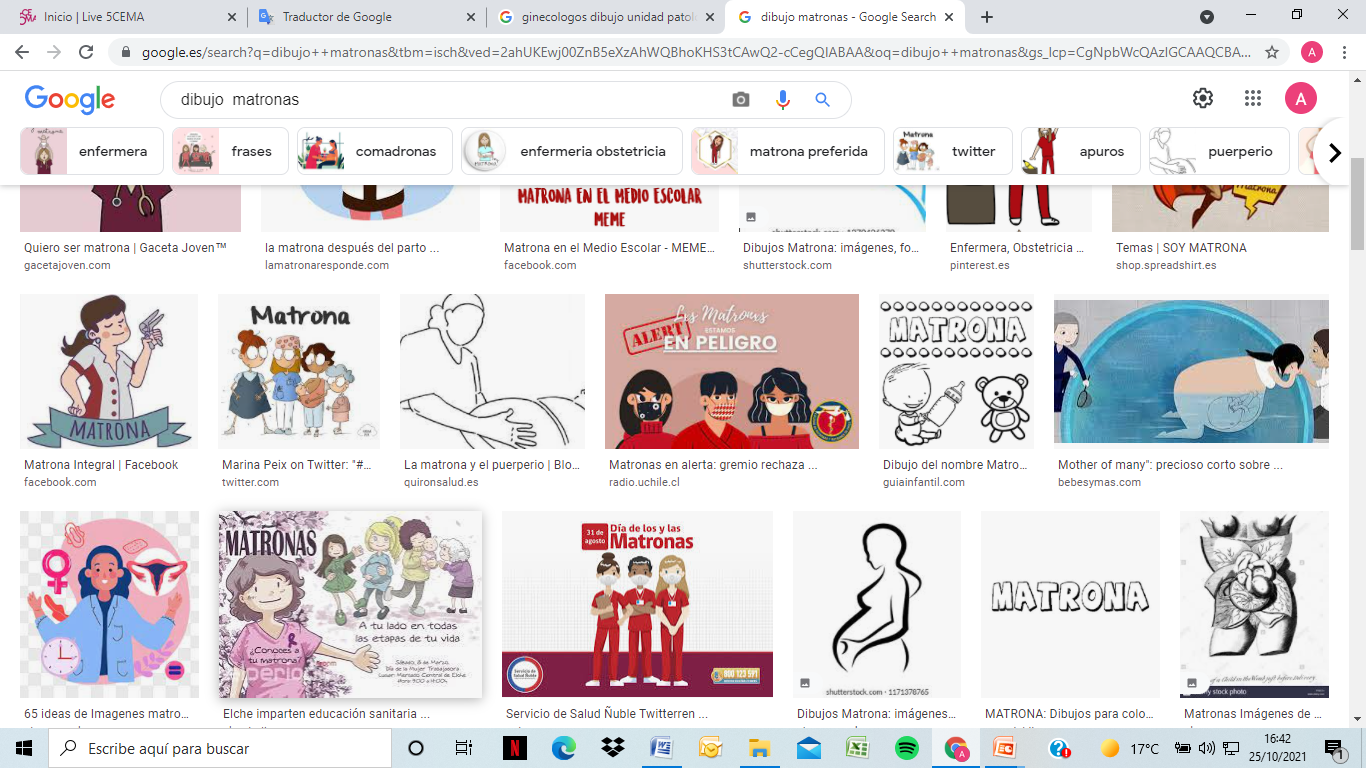 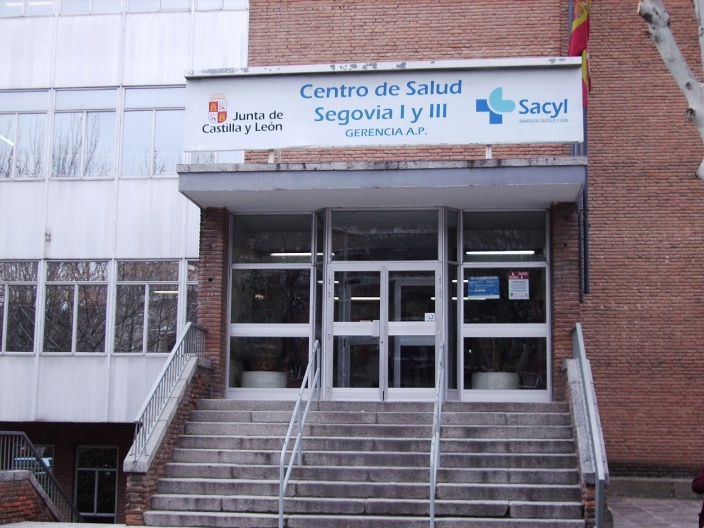 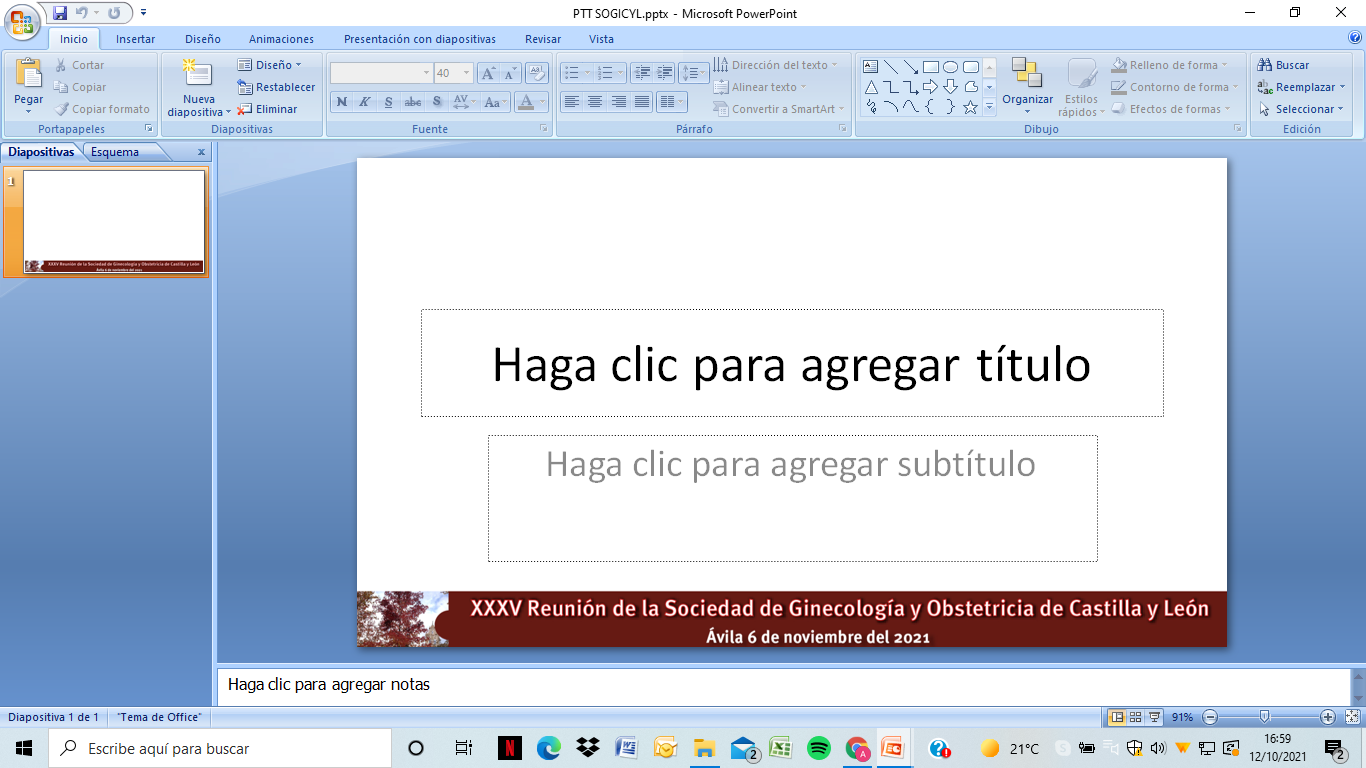 PRIMERA FASE DEL CRIBADO : Programa de prevención y detección del CCU Castilla y León 2021
Criterios de prueba de cribado (Orden SCB/480/2019)
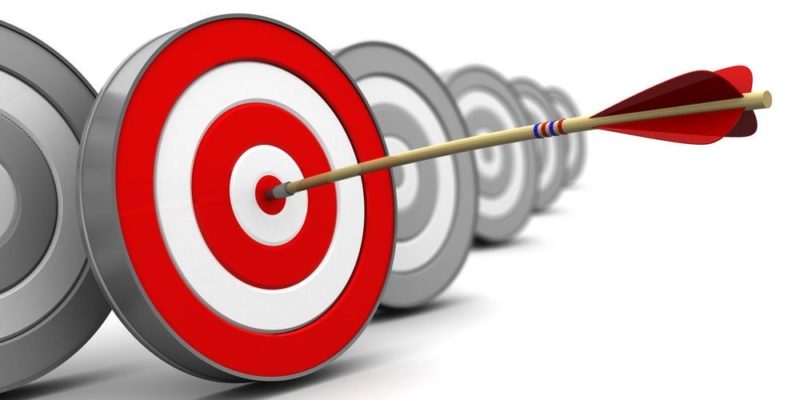 Población objetivo: 
 mujeres con edades comprendidas entre 25 y 65 años.

Prueba primaria de cribado en mujeres >35 años: VPH 
 Por lo que el intervalo entre exploraciones según rango de edad
25-34 años: citología cada 3 años.
35-65 años: determinación VPH de alto riesgo (VPH-AR).
Si VPH-AR Negativo: repetir prueba VPH-AR a los 5 años.
Si VPH-AR positivo: triaje con citología. Si VPH-AR positivo y citología negativa: repetir VPH-AR al año.
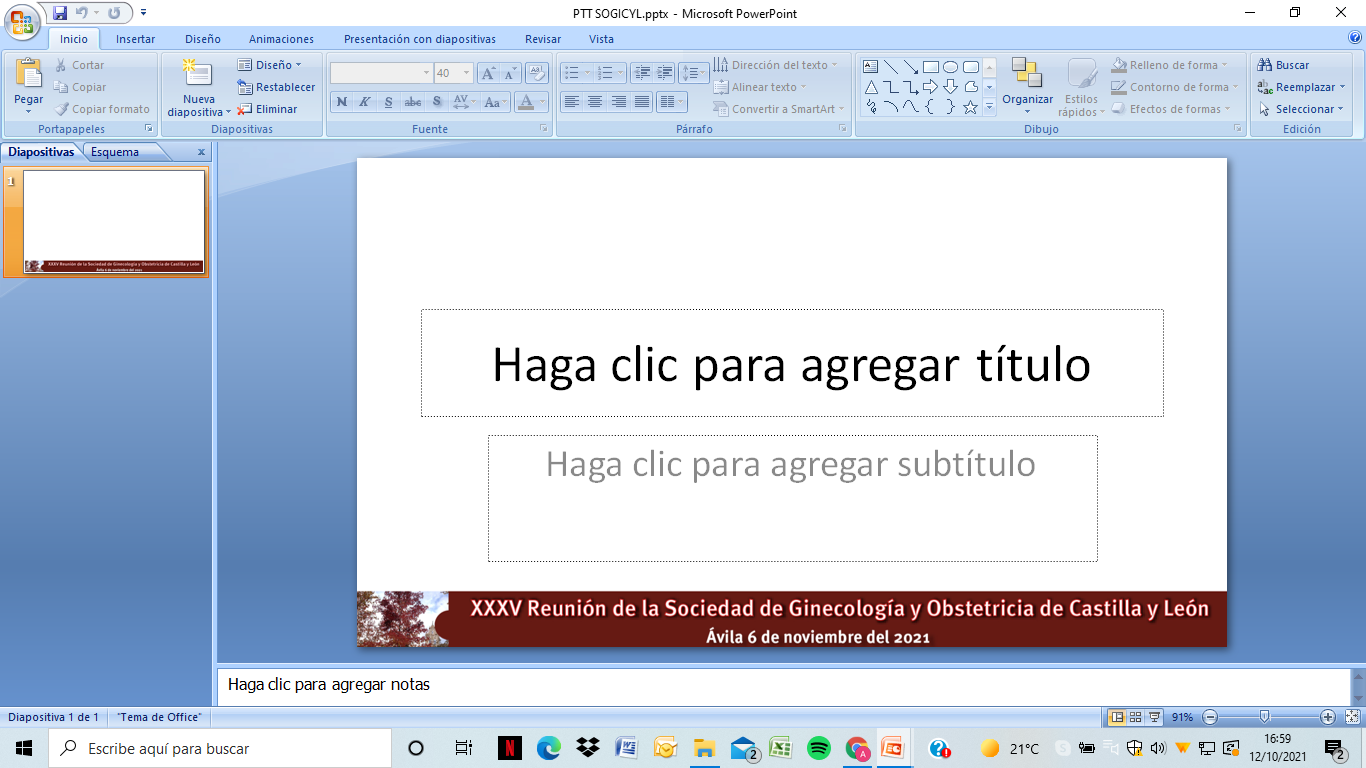 4
PRIMERA FASE DEL CRIBADO : Programa de prevención y detección del CCU Castilla y León 2021
Objetivos y principales aspectos de la actualización 2021: Riesgo individual
Ante resultados positivos de las pruebas de cribado introducimos el riesgo individual de cada mujer de sufrir una lesión CIN3+ para orientar las conductas, el seguimiento y el posible tratamiento
El riesgo de aparición de una lesión CIN3+ (en 1 año y en 5 años) 
Se expresa en porcentaje (%)
Se calcula teniendo en consideración:
 los antecedentes previos a la realización de la prueba de diagnóstico 
 el resultado de la colposcopia y biopsia de diagnóstico.
Equal risk
Equal management
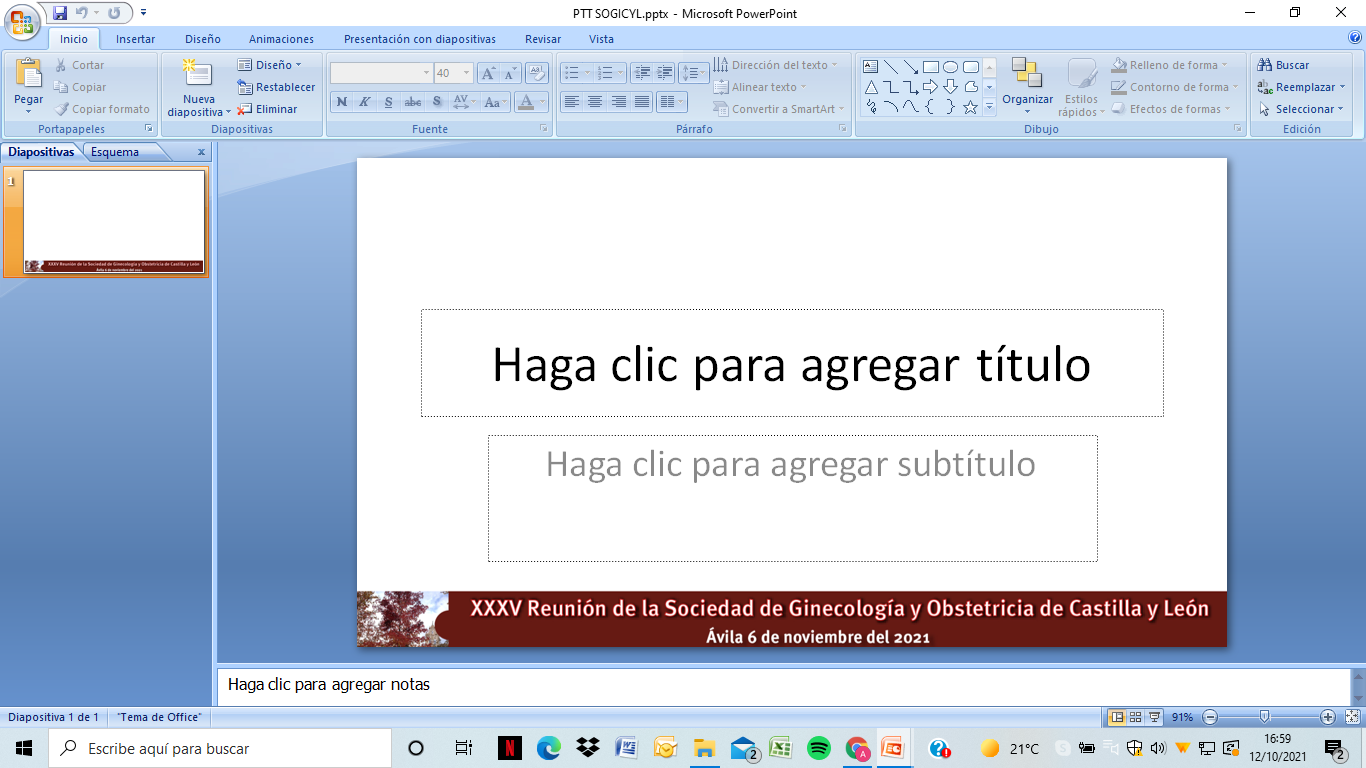 5
PRIMERA FASE DEL CRIBADO : Programa de prevención y detección del CCU Castilla y León 2021
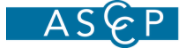 Guías de consenso de la ASCCP
(American Society for Colposcopy and Medical Pathology)
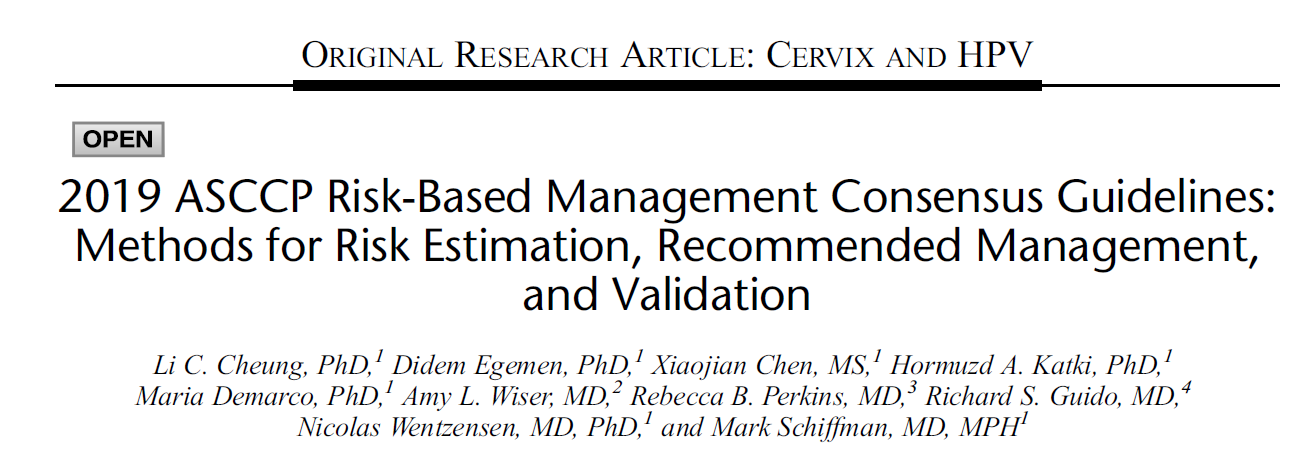 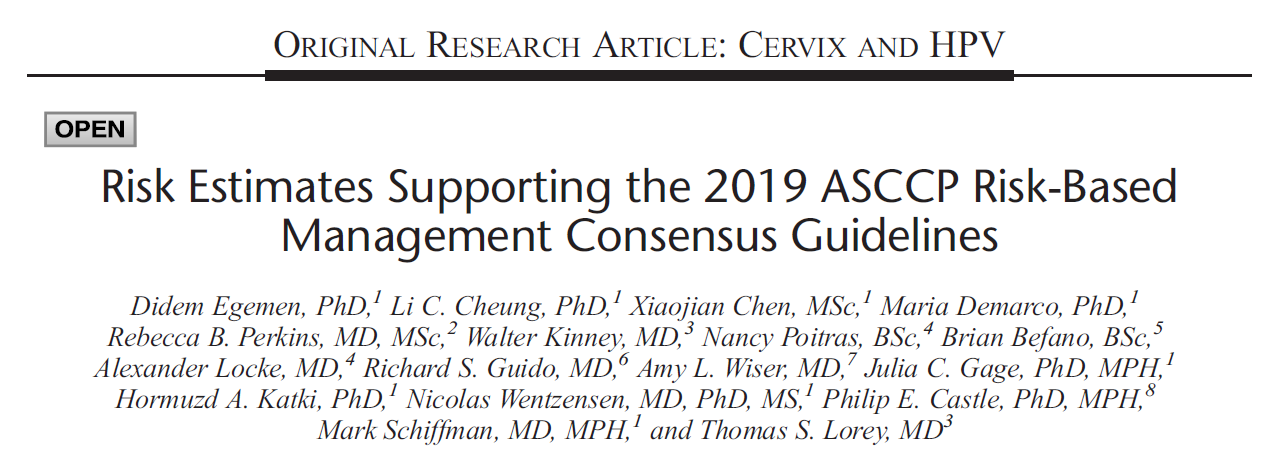 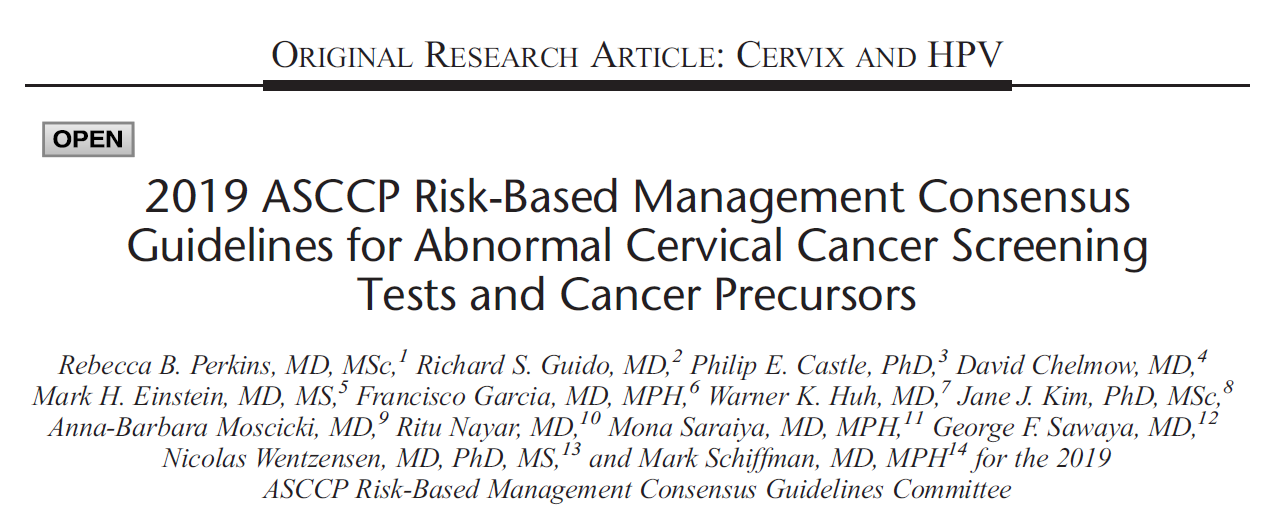 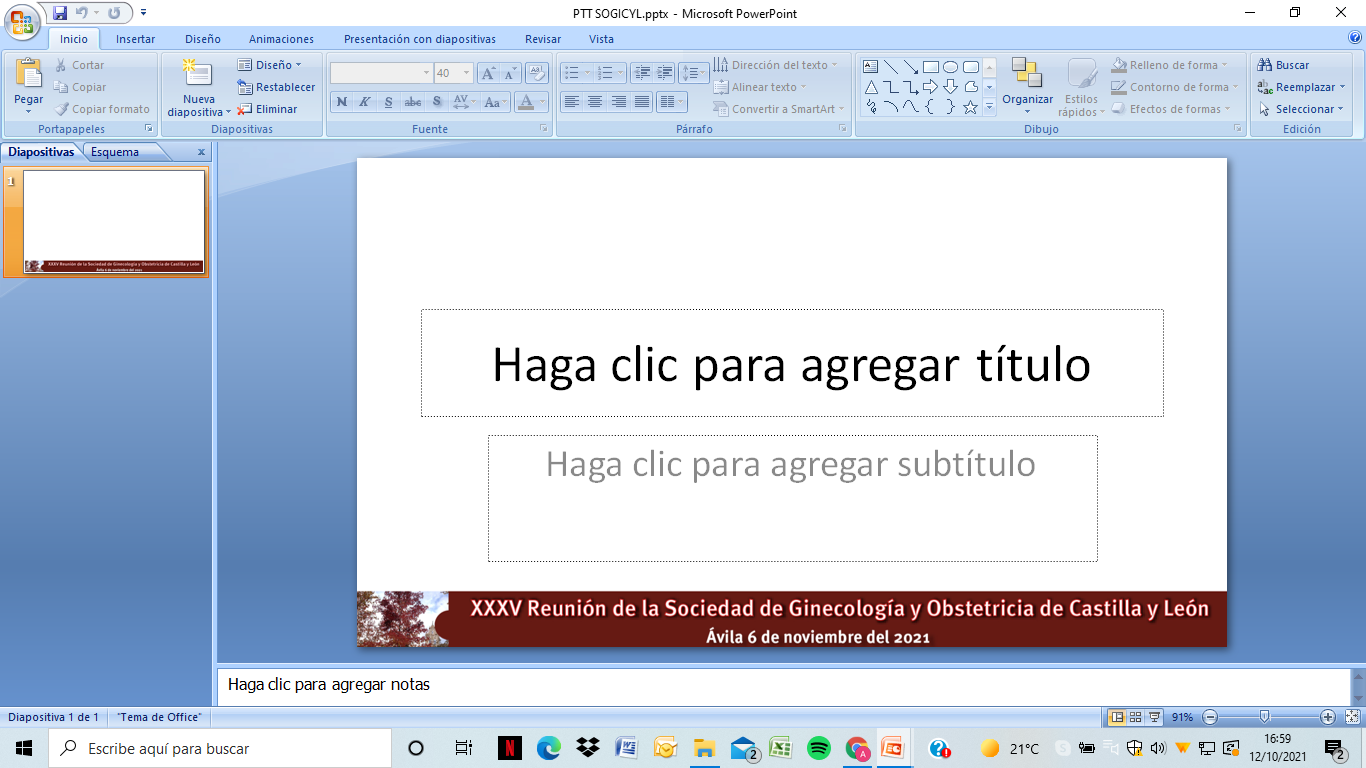 6
[Speaker Notes: La conducta clínica a seguir una vez se conozcan los resultados de la pruebas de cribado se basará en las recomendaciones establecidas en las directrices promovidas por la Sociedad Americana de Colposcopia y Patología Cervical (ASCCP en sus siglas en inglés) en 2019, basadas en el riesgo inmediato o en 5 años de que la mujer desarrolle una lesión histológica CIN 3+, que incluye neoplasia intraepitelial de grado 3 (CIN3), adenocarcinoma in situ (AIS) o cáncer]
PRIMERA FASE DEL CRIBADO : Programa de prevención y detección del CCU Castilla y León 2021
1ª FASE DE CRIBADO: ALGORITMO DE 25-34 AÑOS
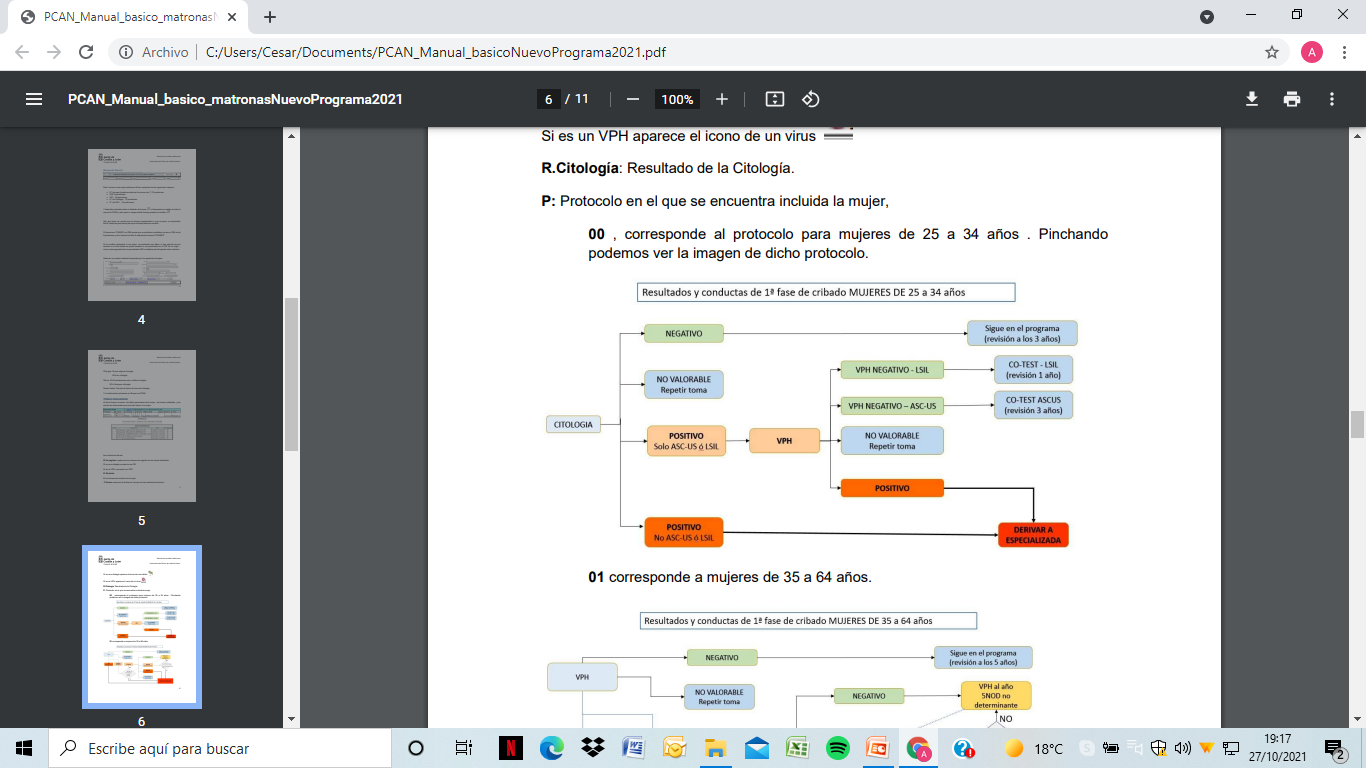 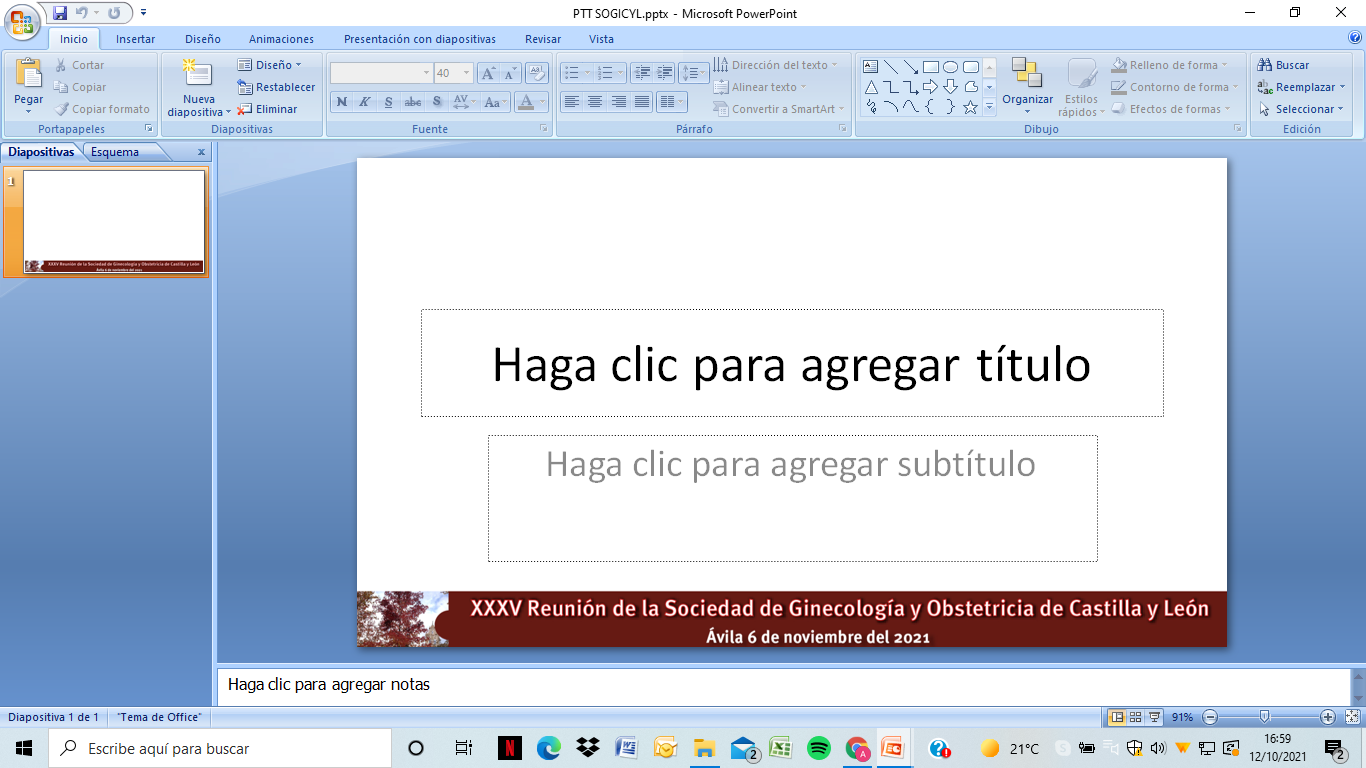 7
PRIMERA FASE DEL CRIBADO : Programa de prevención y detección del CCU Castilla y León 2021
Seguimiento de las mujeres a las que se las debe realizar una prueba de co-test al año o a los tres años: LSIL +VPH NEGATIVO
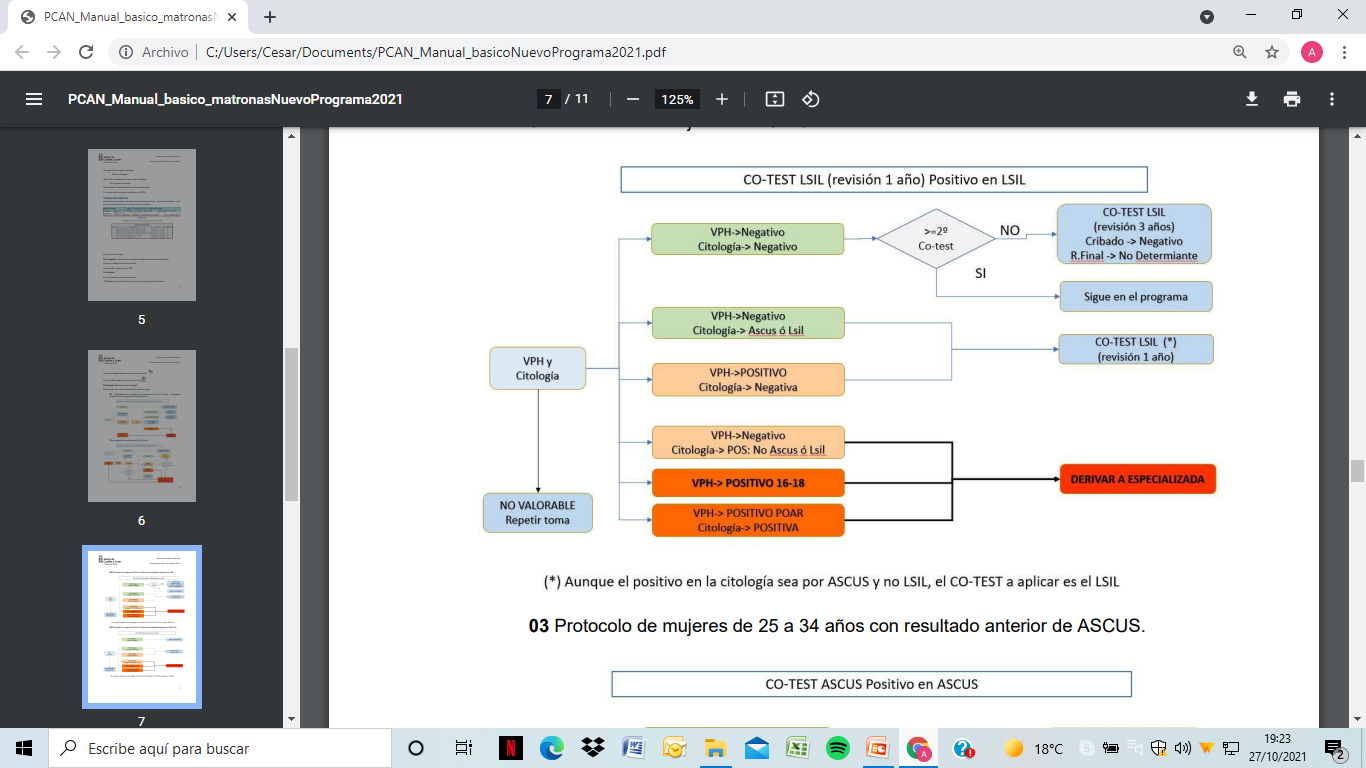 (*) Resultado citología negativo: negativo lesiones intraepiteliales o malignidad.
Adaptado de Egemen et al. Risk Estimates Supporting the 2019 ASCCP Risk-Based Management Consensus Guidelines, Journal of Lower Genital Tract Disease: April 2020 - Volume 24 - Issue 2 - p 132-143 doi: 10.1097/LGT.0000000000000529
8
PRIMERA FASE DEL CRIBADO : Programa de prevención y detección del CCU Castilla y León 2021
Seguimiento de las mujeres a las que se las debe realizar una prueba de co-test al año o a los tres años: ASCUS +VPH NEGATIVO
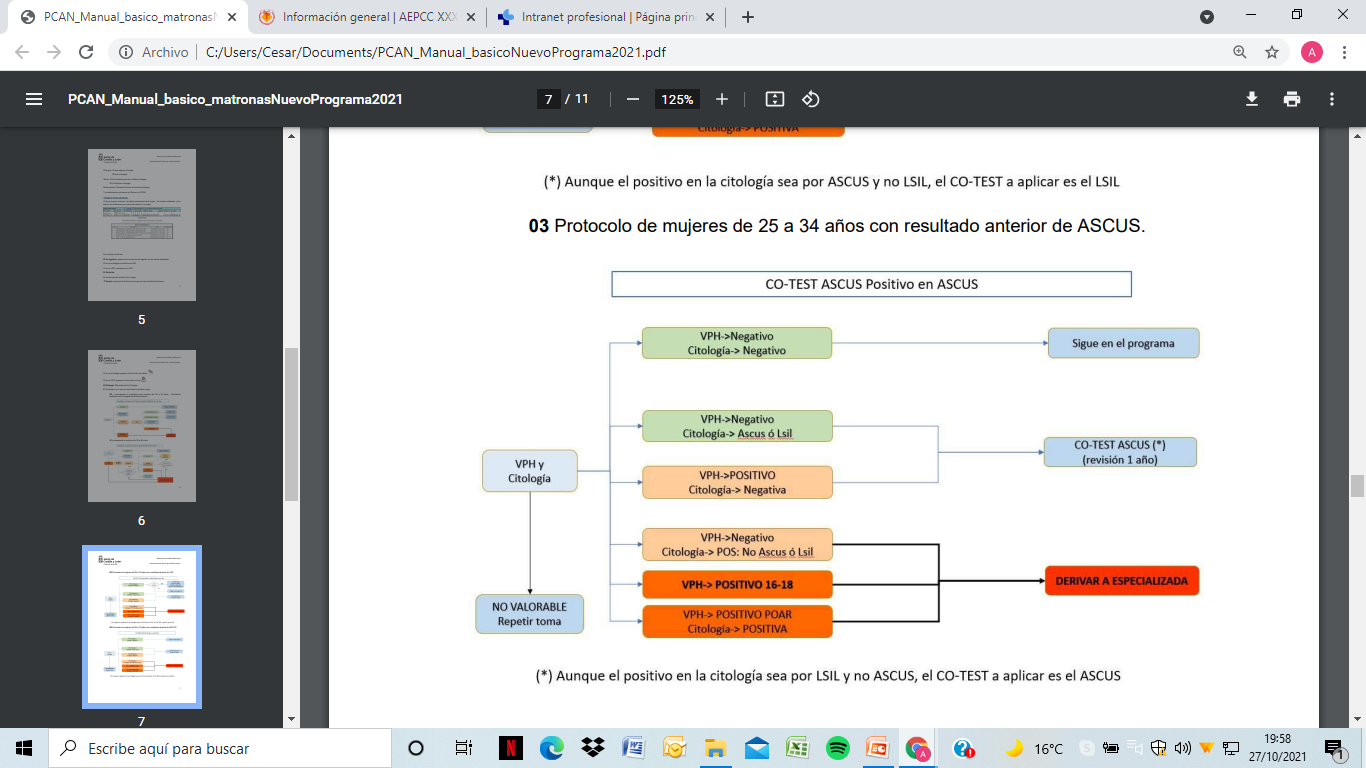 (*) Resultado citología negativo: negativo lesiones intraepiteliales o malignidad.
Adaptado de Egemen et al. Risk Estimates Supporting the 2019 ASCCP Risk-Based Management Consensus Guidelines, Journal of Lower Genital Tract Disease: April 2020 - Volume 24 - Issue 2 - p 132-143 doi: 10.1097/LGT.0000000000000529
9
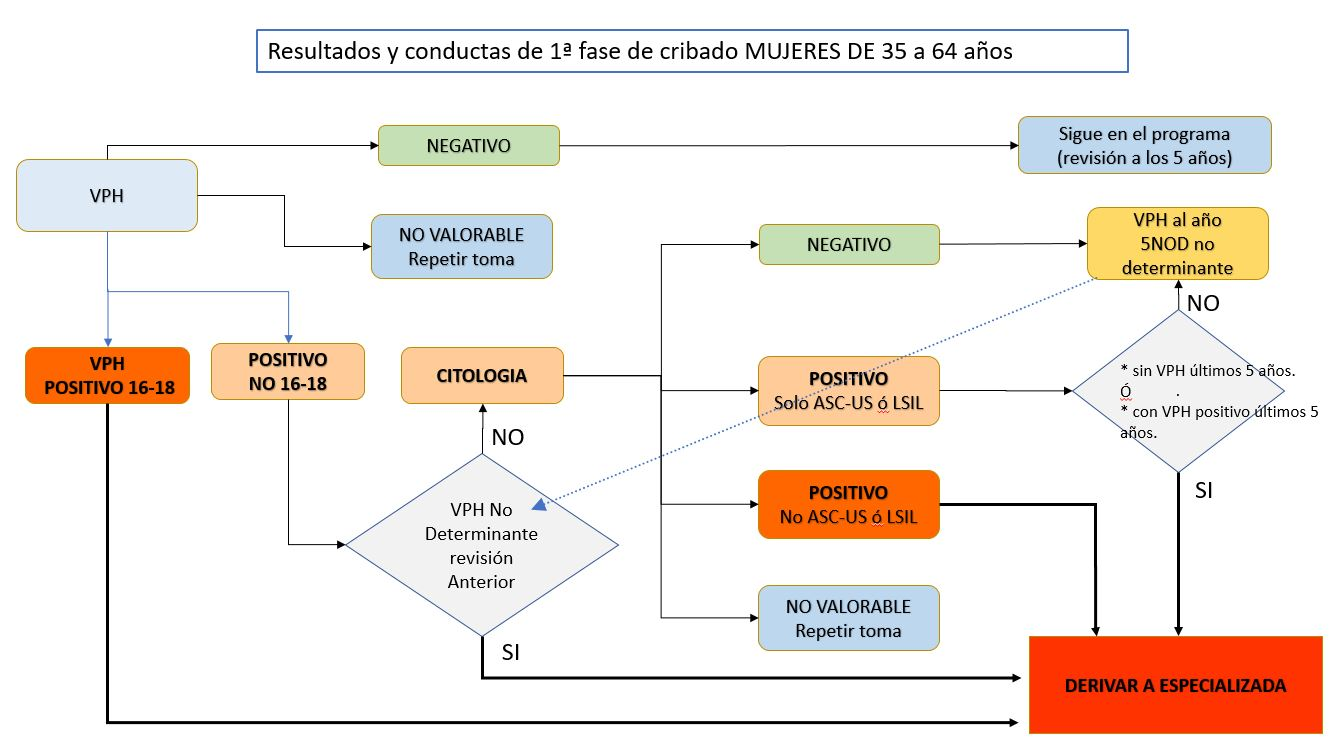 [Speaker Notes: Es decir la conducta se basa en el RIESGO y no sólo en los resultados DIAGNOSTICOS]
PRIMERA FASE DEL CRIBADO : Programa de prevención y detección del CCU Castilla y León 2021
1ª FASE DE CRIBADO: CRITERIOS DE  INCLUSION Y EXCLUSION
Criterios de inclusión
Mujeres 25 - 64 años de edad (ambos incluidos) residentes en Castilla y León, TIS activa no provisional o temporal, sin sintomatología ginecológica, que tengan o hayan tenido relaciones sexuales coitales
Criterios de exclusión
A) Permanentes
Mujeres con histerectomía total (ausencia de cuello de útero)
Diagnóstico y seguimiento de cáncer de cuello de útero
Enfermedad terminal o invalidante
B) Temporales
Mujeres que nunca han tenido relaciones sexuales coitales
Mujeres que presentan patologías o situaciones invalidantes temporales (se hará una valoración puntual de cada caso)
Mujeres que consultan por sintomatología ginecológica temporal
Embarazo en segundo o tercer trimestre y tres meses tras el parto o cesárea
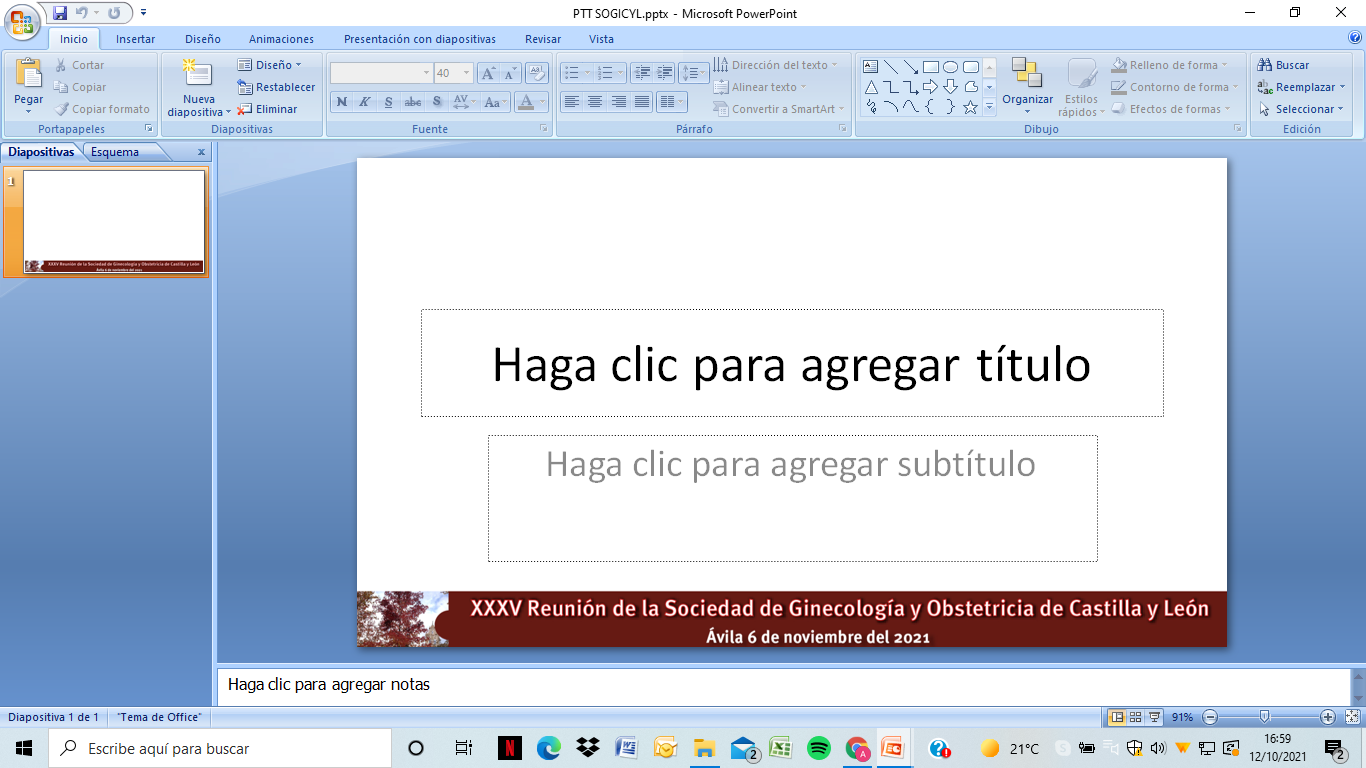 11
PRIMERA FASE DEL CRIBADO :
 Programa de prevención y detección del CCU Castilla y León 2021
FINALIZACIÓN DEL CRIBADO
El cribado debe finalizar en todo caso a la edad de 65 años siempre que se cumplan los siguientes criterios (Oncoguias de Ginecologia SEGO)

Cribado previo adecuado y negativo durante los 10 años previos

Sin antecedentes de neoplasia cervical intraepitelial (CIN II o más) o cáncer de cuello de útero tratado durante los 20 años previos. 

Se considera cribado adecuado previo negativo si en los últimos 10 años existen (incluyendo la prueba actual): 
tres resultados citológicos consecutivos negativos
 dos pruebas VPH-AR negativas o dos cotest negativos.
 La última determinación de todos los supuestos debe de haber sido realizada dentro de los cinco años previos

 Las mujeres con edades entre 61 hasta 65 años que cumplan los criterios previos, podrán considerarse que han finalizado el cribado de CCU
Si no se cumplen los criterios previos, se realizará un cotest en ese momento y se dará por finalizado el cribado
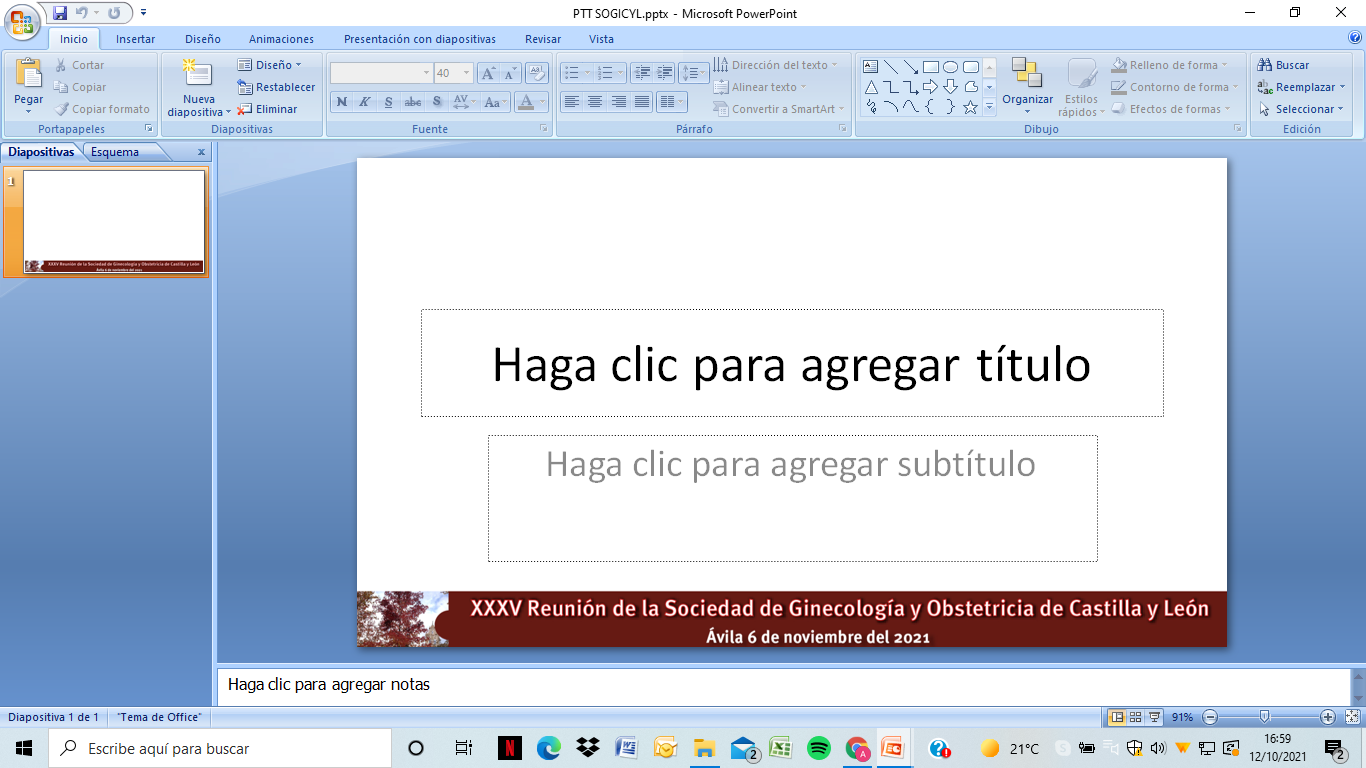 12
PRIMERA FASE DEL CRIBADO : Programa de prevención y detección del CCU Castilla y León 2021
2ª FASE DE CRIBADO
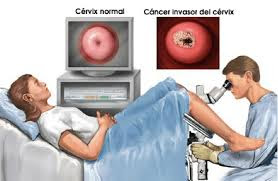 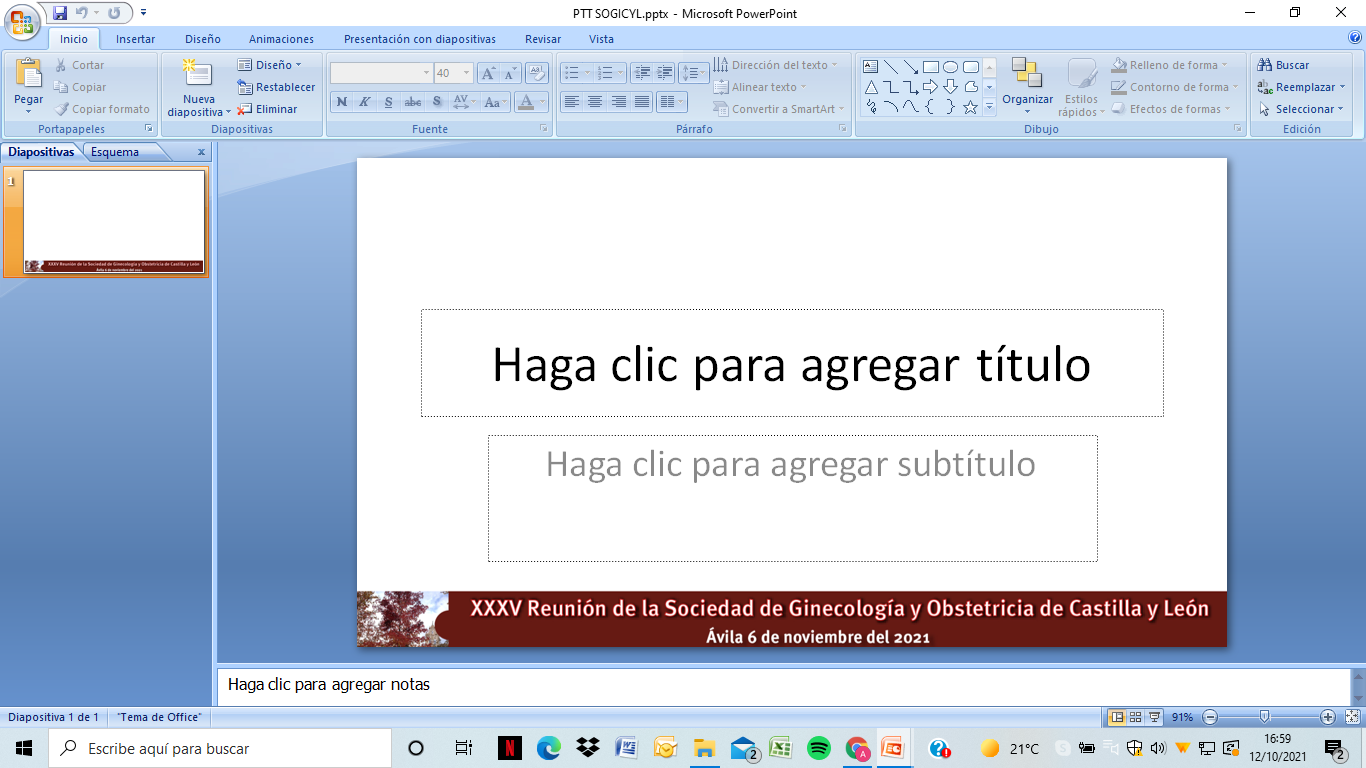 ¿COMO LLEGA LA PACIENTE A ESPECIALIZADA?
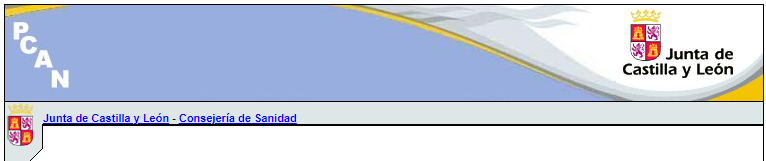 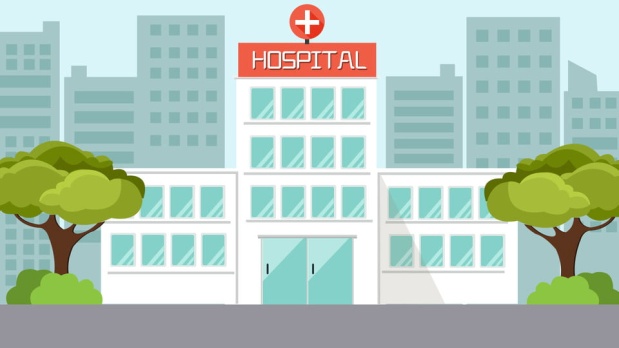 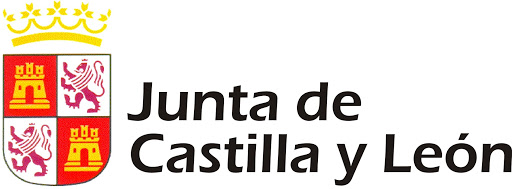 SERVICIOS  TERRITORIALES
1 º FASE DEL CRIBADO 
ALTERADO
ATENCION

PRIMARIA
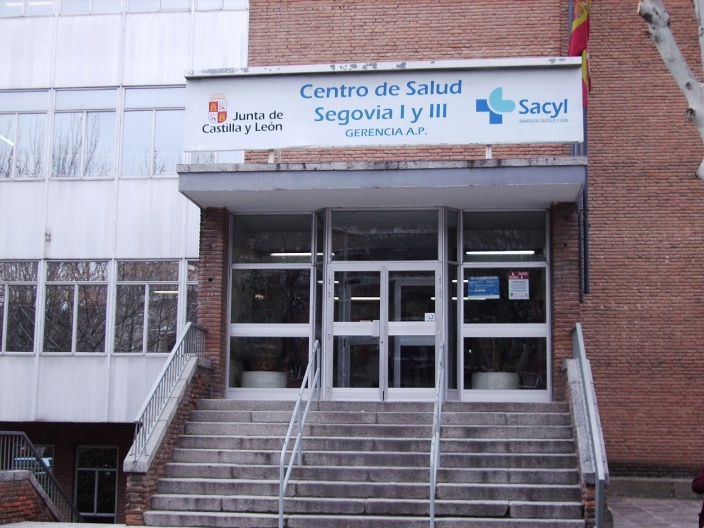 DERIVAR LA MUJER A ATENCIÓN HOSPITALARIA
Programa de prevención y detección precoz del CCU. Castilla y León.2021
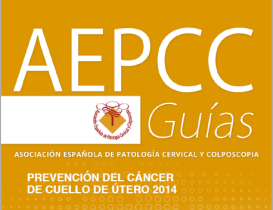 15
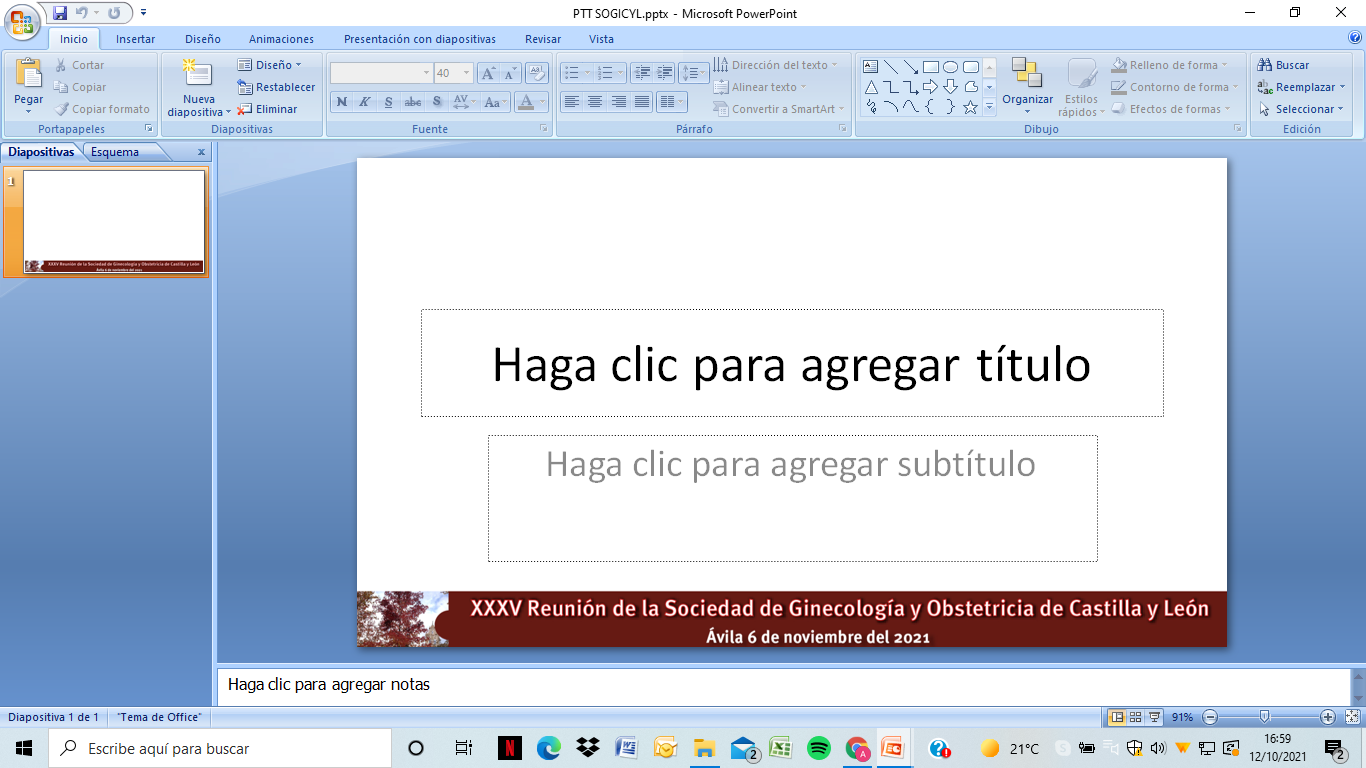 2ª FASE DE CRIBADO
Programa de prevención y detección precoz del CCU. Castilla y León.2021
Paciente derivada a Especializada
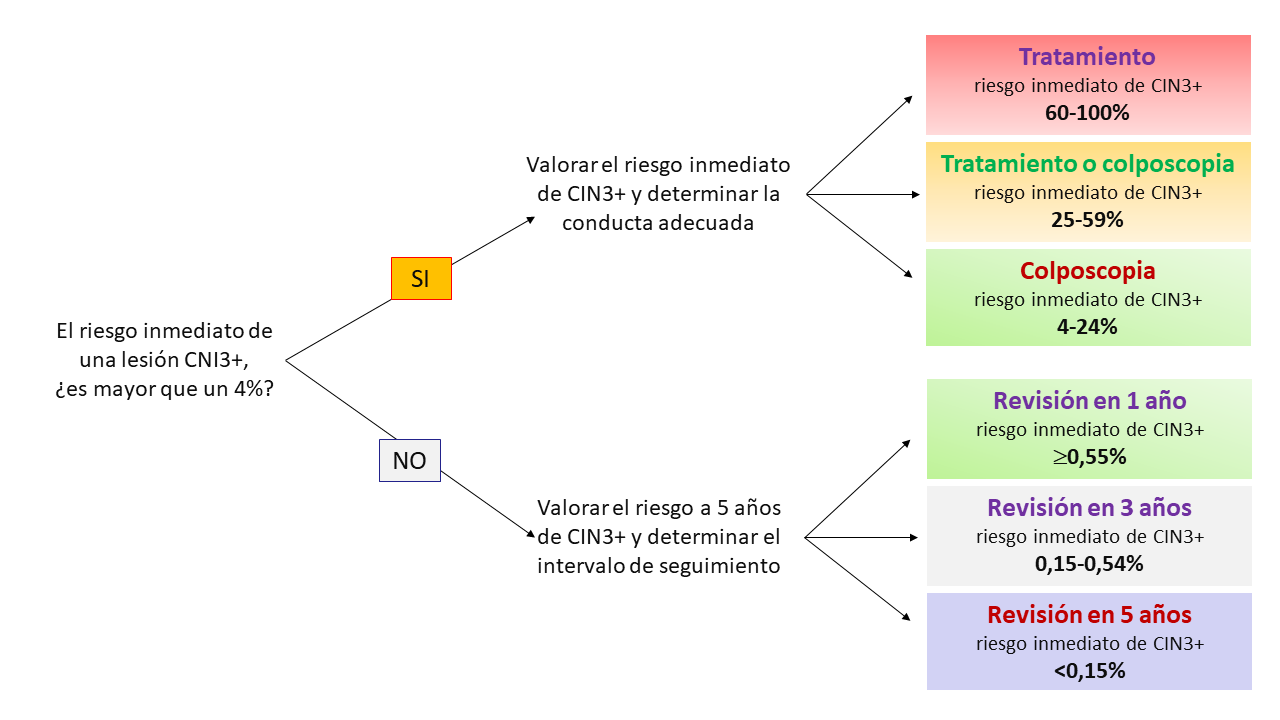 1
2
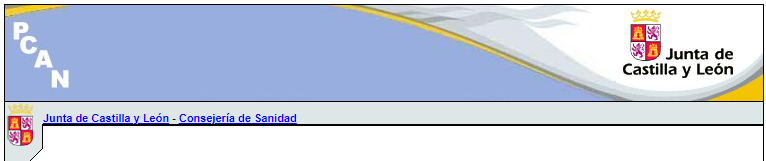 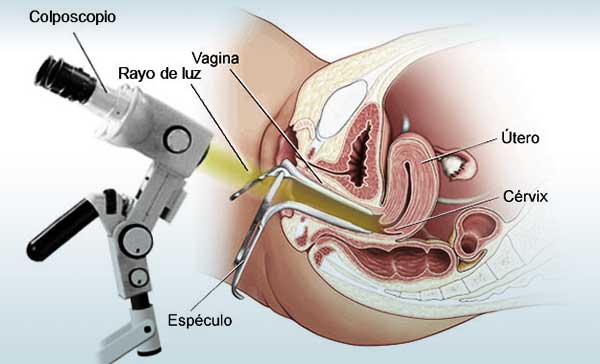 Resultados de cribado alterado
Colposcopia/ biopsia/tratamiento
3
Guías de consenso de la ASCCP
Calculo del riesgo
Y para cada terapia,
Análisis de Riesgo
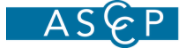 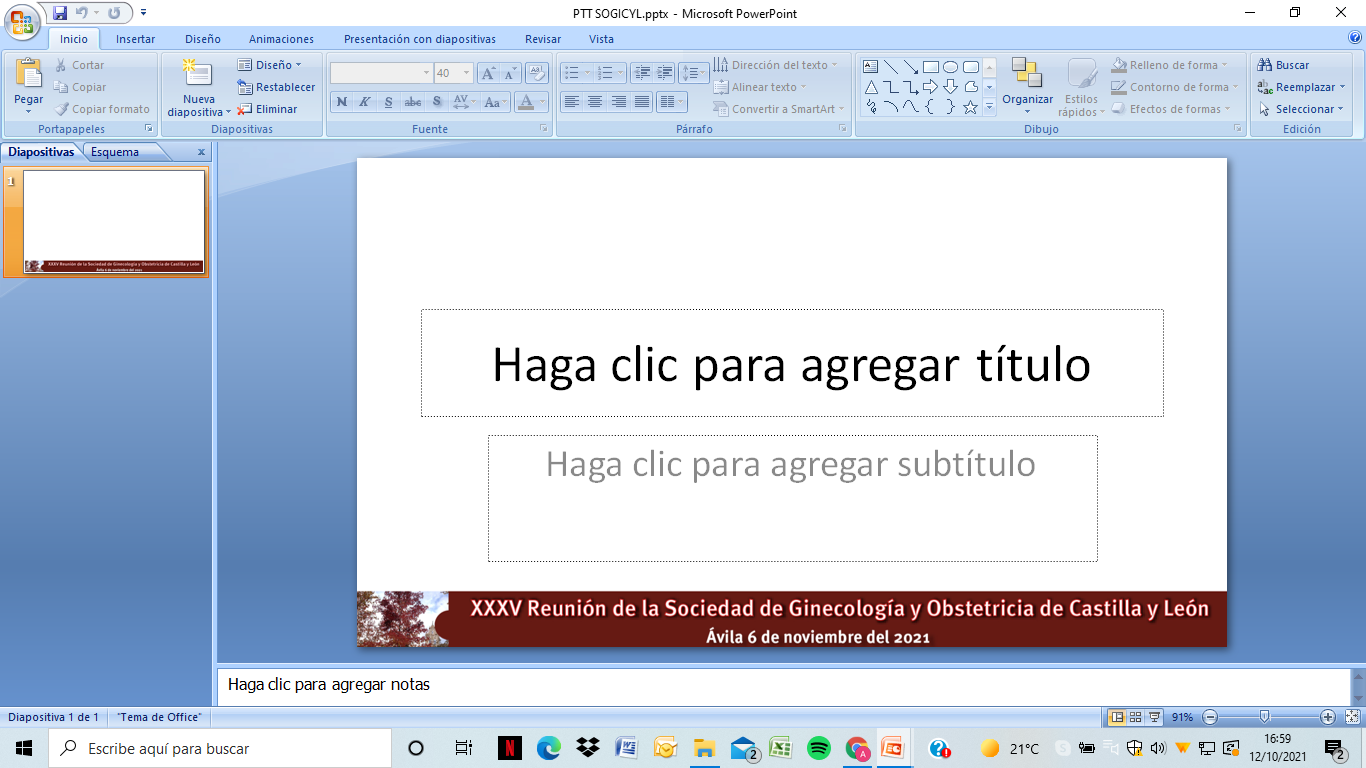 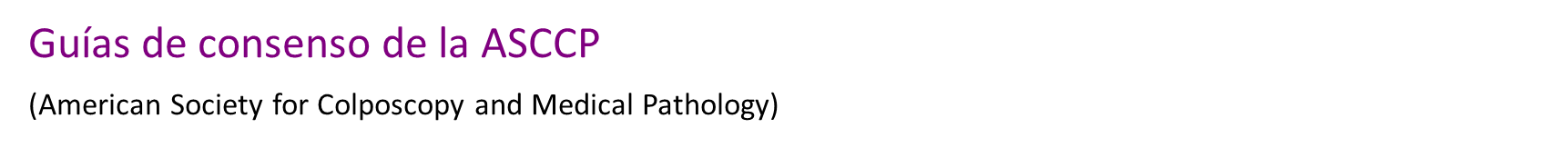 2ª FASE DE CRIBADO
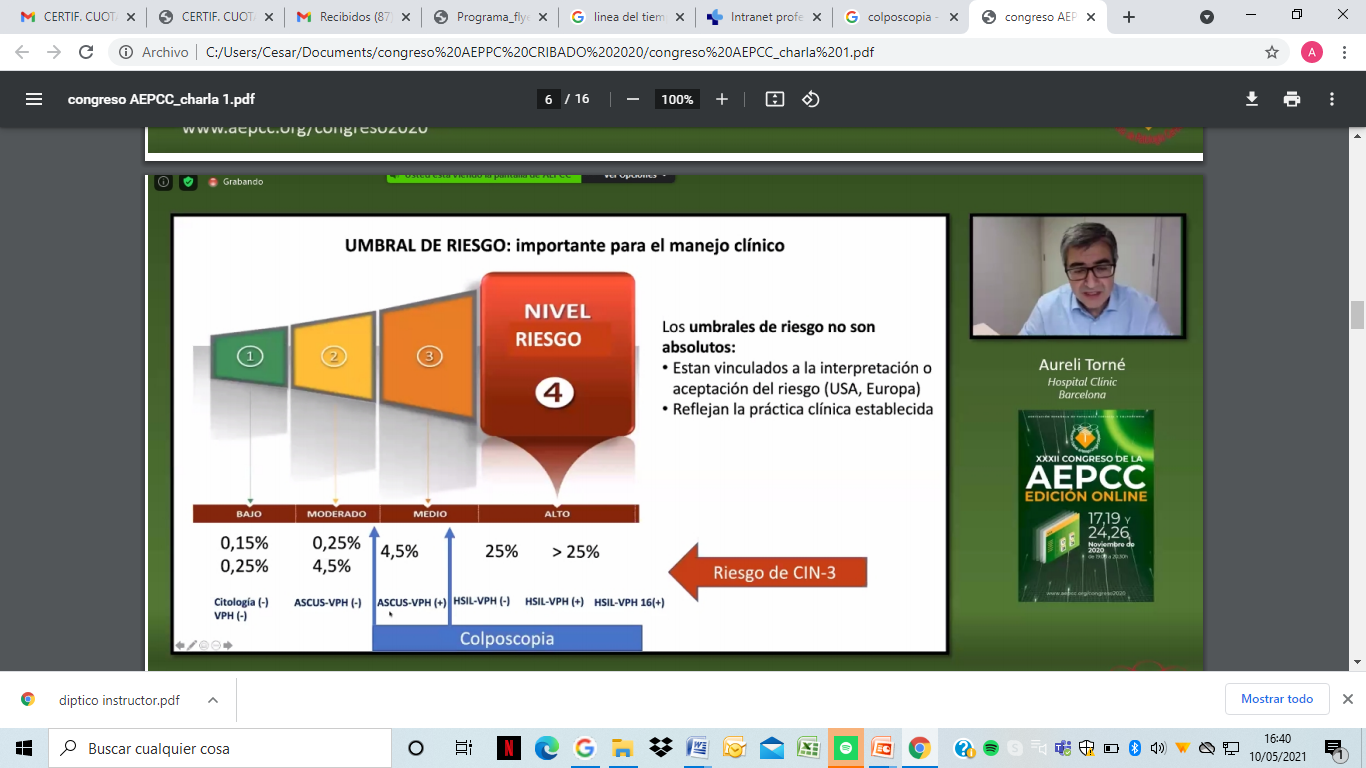 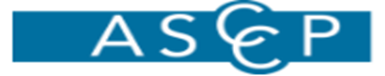 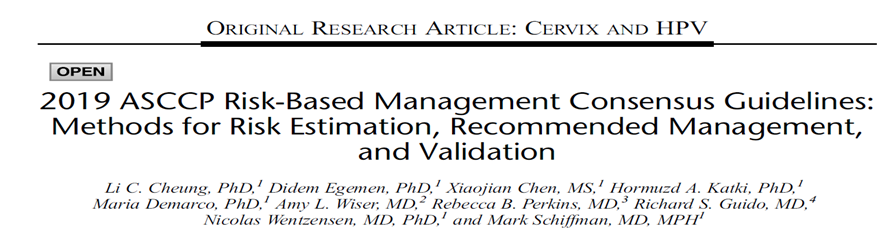 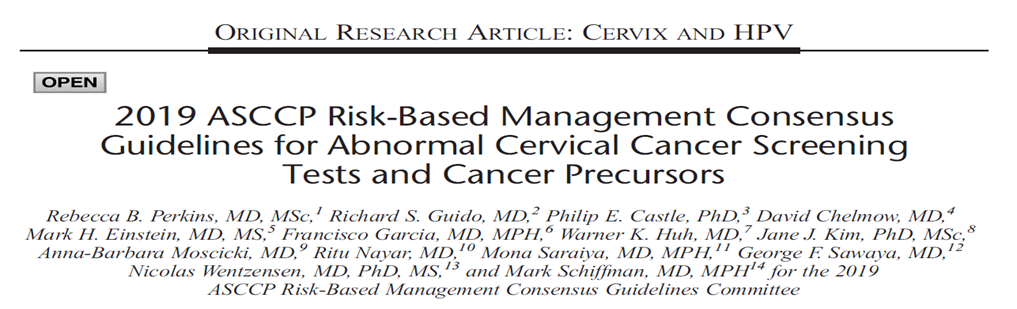 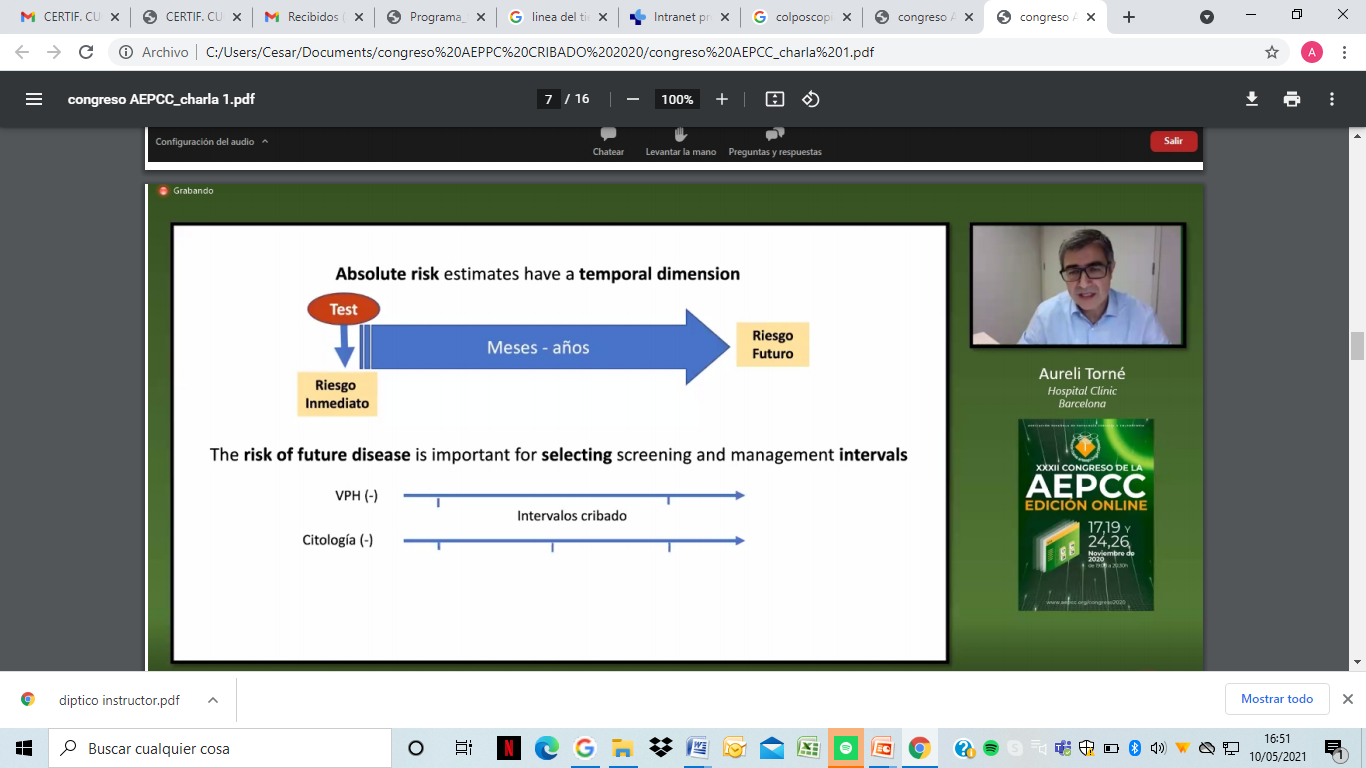 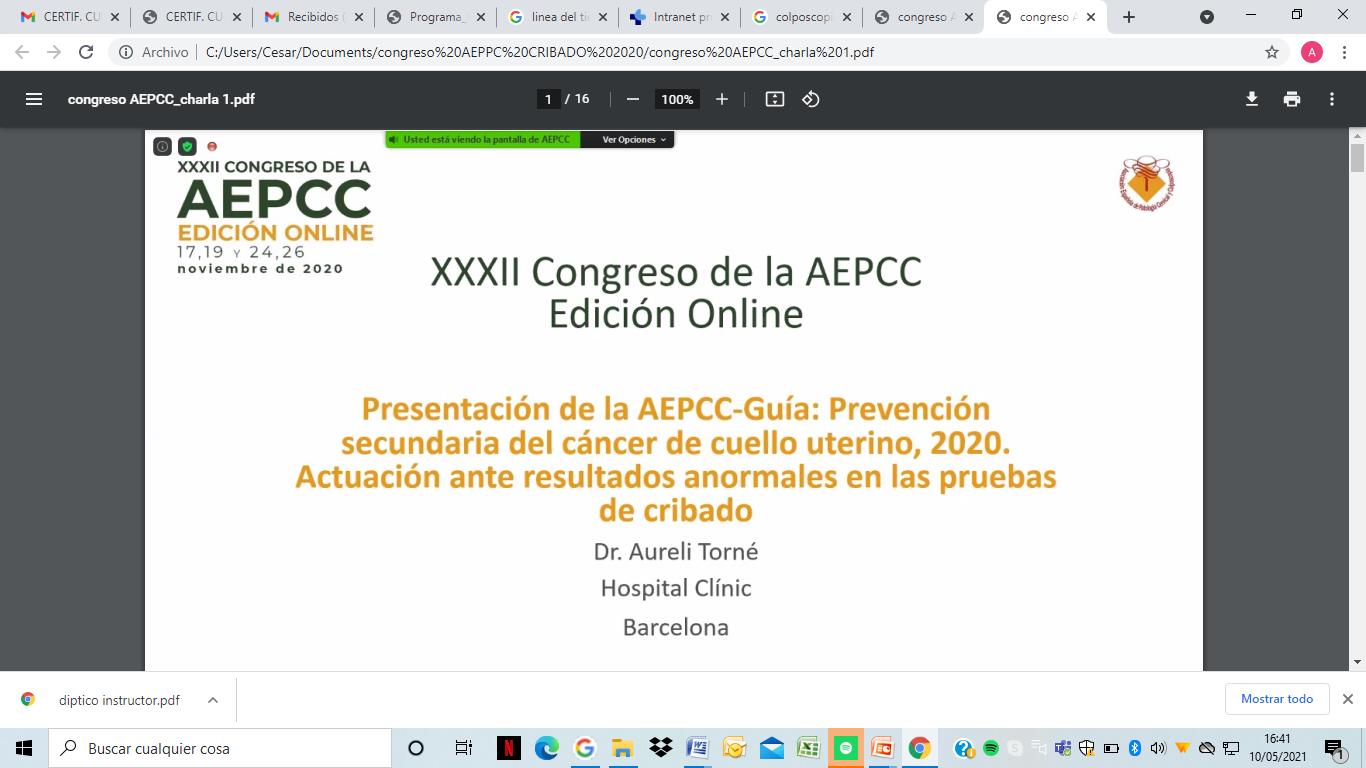 [Speaker Notes: % riesgo CIN3+ en un año y % de riesgo CIN3+ en 5 años, según las estimaciones realizadas por la American Society for Colposcopy and Cervical Pathology (ASCCP) en su guía]
Programa de prevención y detección precoz del CCU. Castilla y León.2021
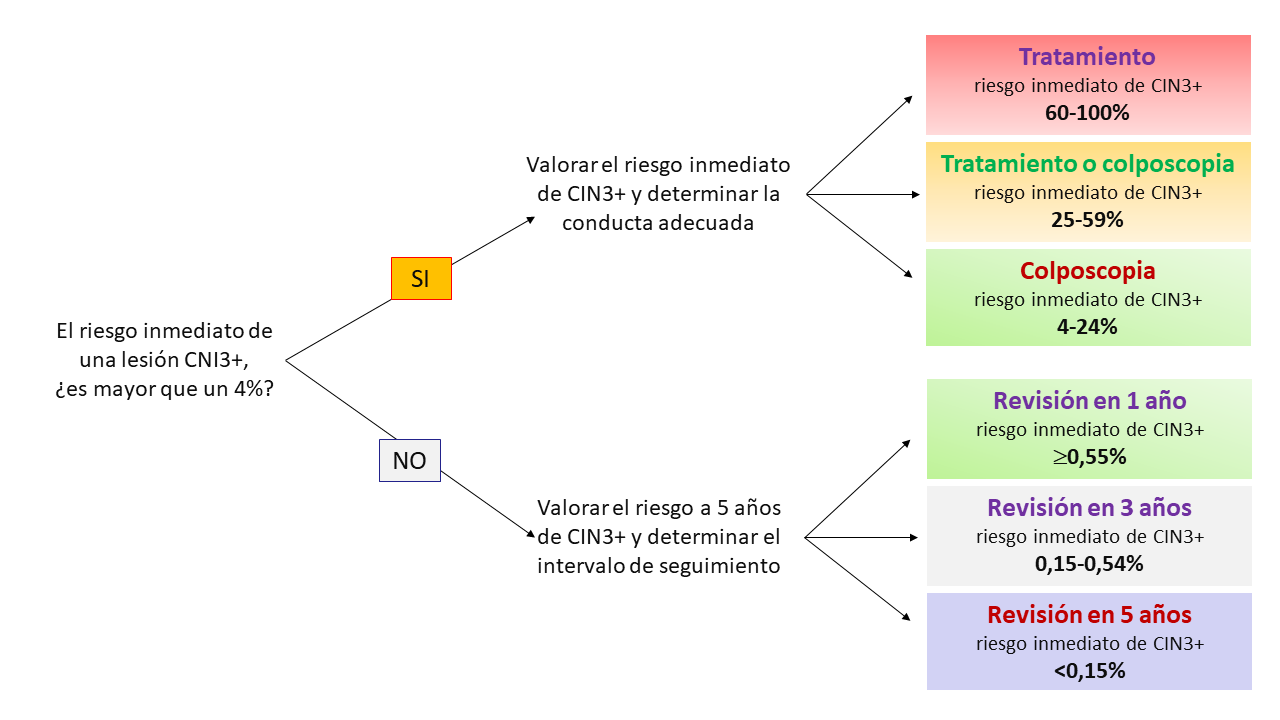 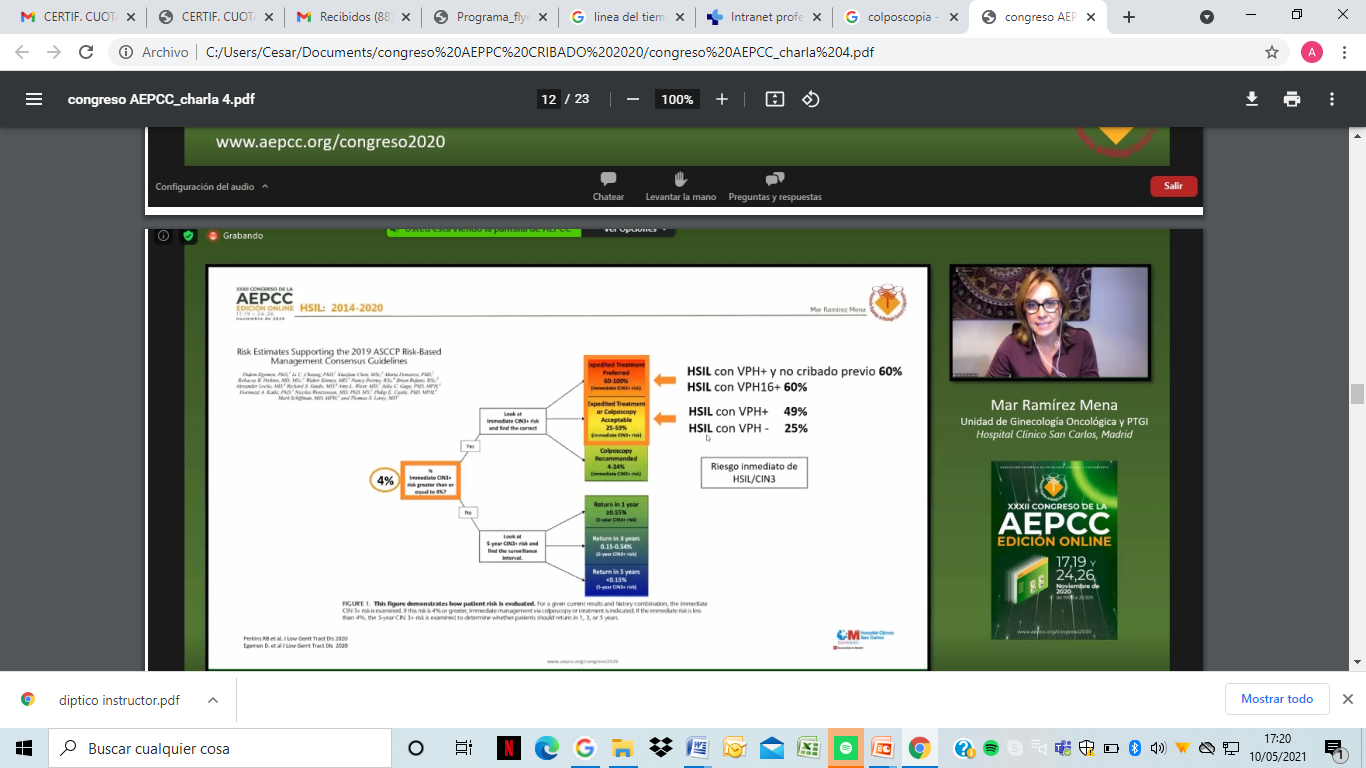 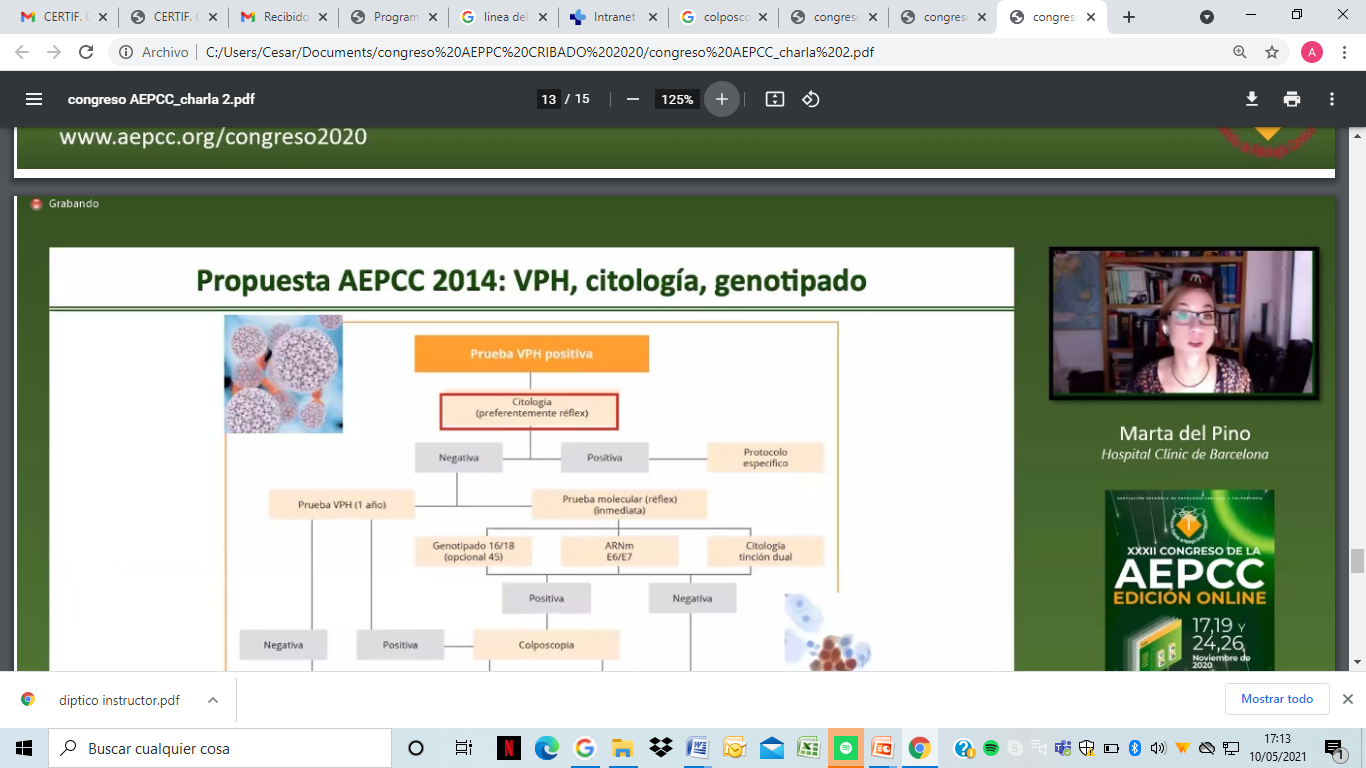 El Programa de prevención y detección precoz de cáncer de cuello de útero en Castilla y León ha rediseñado los algoritmos de toma de decisión en base a la estimación del riesgo calculada en la guía ASCCP 2019 adaptándolo al modelo de programa que se viene realizando en nuestra comunidad autónoma.
18
[Speaker Notes: La orientación propuesta está diseñada para maximizar la prevención del cáncer de cuello uterino y minimizar los daños derivados de la realización de pruebas excesivas y del tratamiento excesivo, gestionando a las pacientes en función de su riesgo actual y futuro de CIN3+. Las pacientes de alto riesgo requieren un seguimiento más estrecho para maximizar la detección de CIN3+, mientras que las pacientes de bajo riesgo requieren menos pruebas y procedimientos.]
2ª FASE DE CRIBADO
Programa de prevención y detección precoz del CCU. Castilla y León.2021
TABLA DE RIESGOS : 3 ESCENARIOS
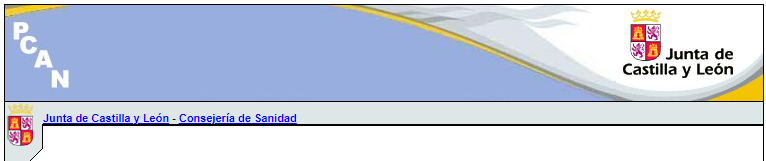 1
2
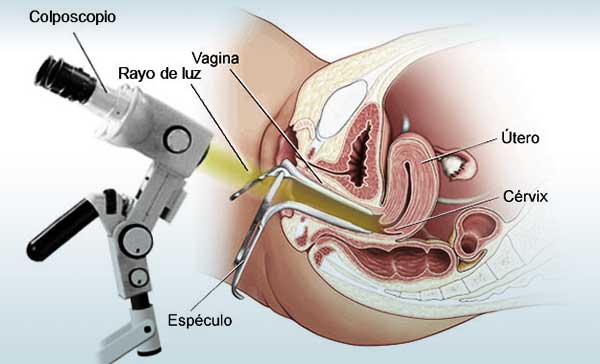 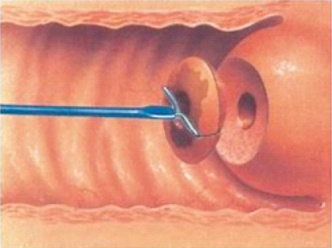 CITOLOGIA/HPV
PRECOLPOSCOPICO
POSTCOLPOSCOPICO
POSTTRATAMIENTO
3
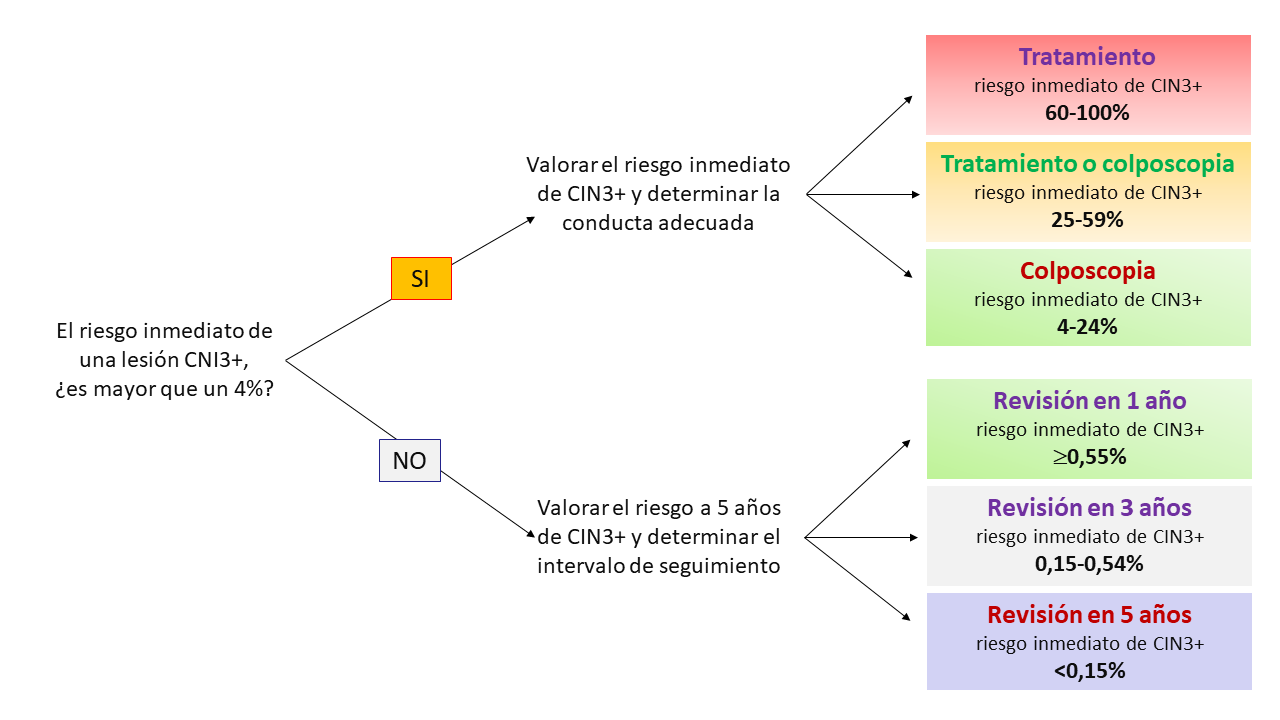 SEGUIMIENTO TRAS TRATAMIENTO POR CIN 2 O CIN3
Guías de consenso de la ASCCP
Calculo del riesgo
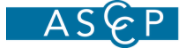 ESCENARIO PRECOLPOSCOPICO
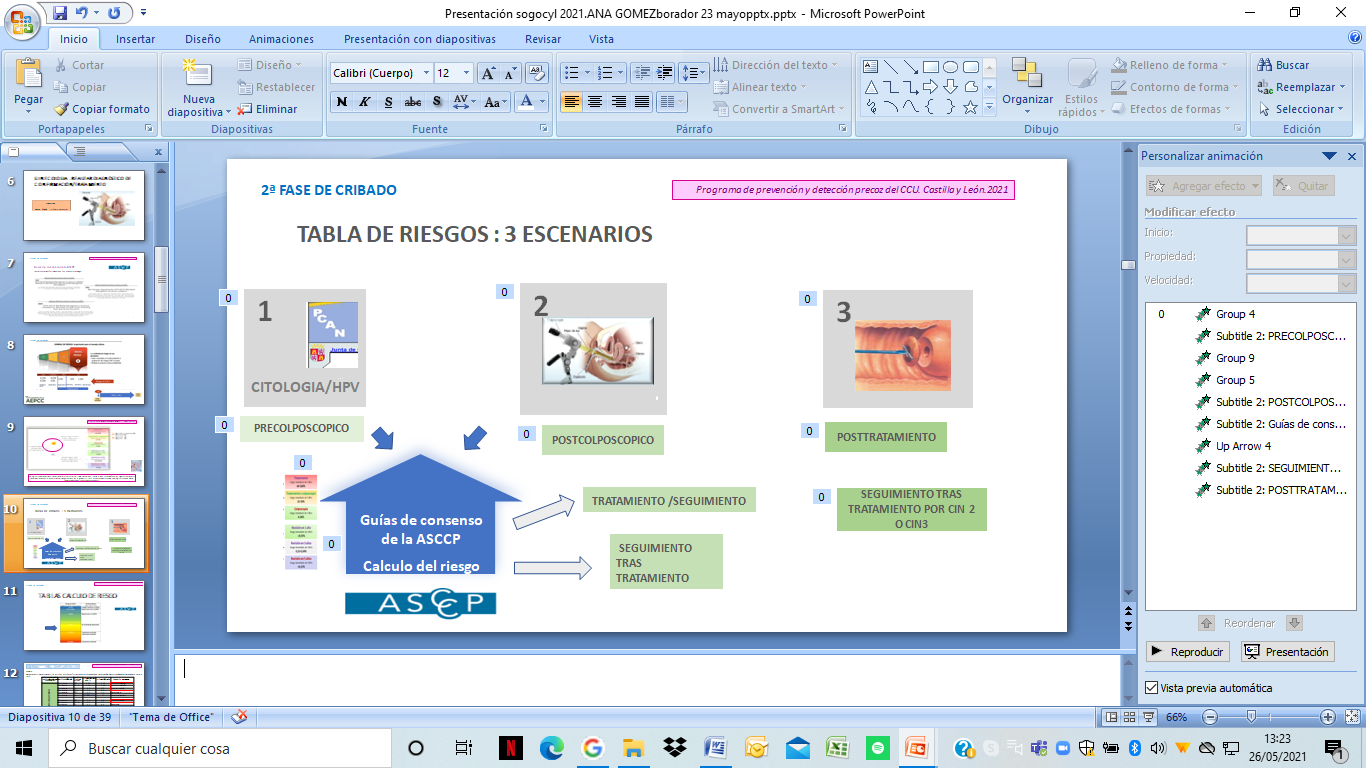 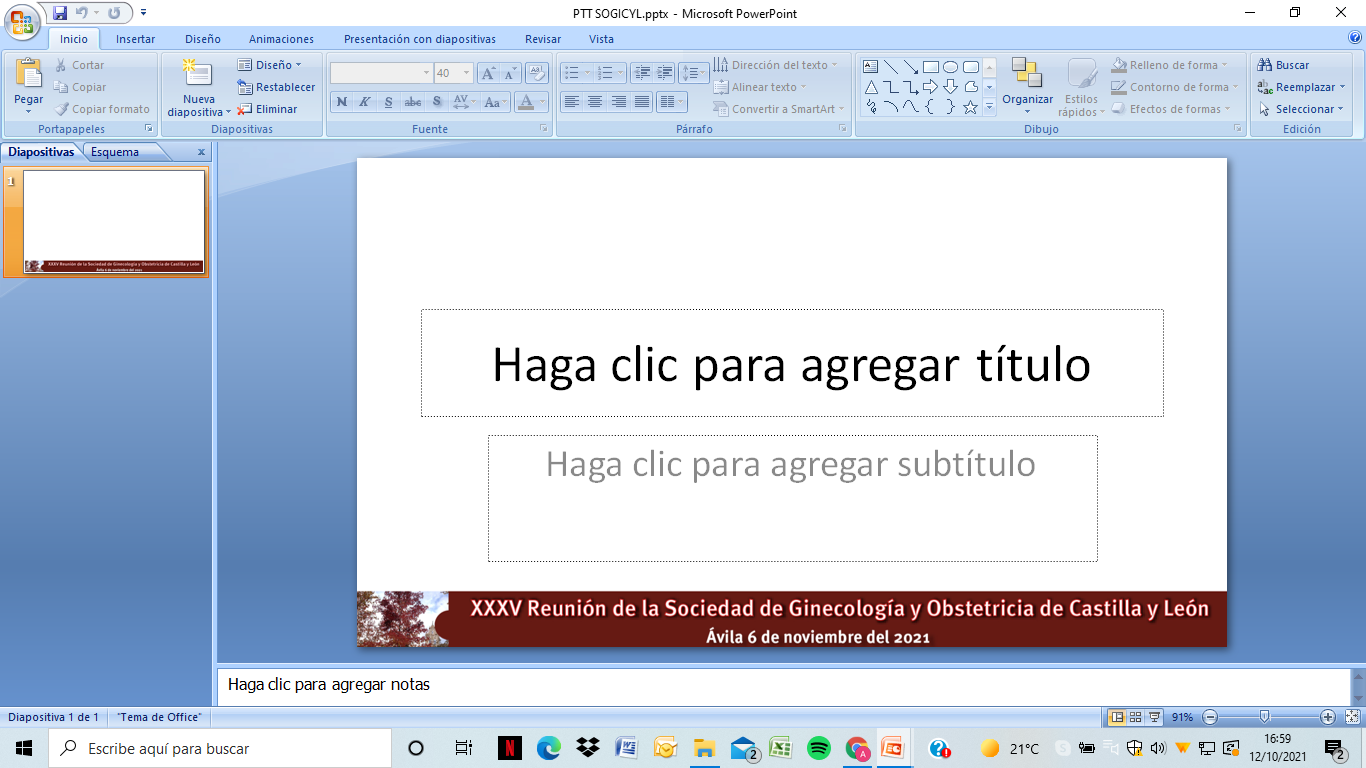 ESCENARIO PRECOLPOSCOPICO
Programa de prevención y detección precoz del CCU. Castilla y León.2021
Tabla 1A
 Riesgo de desarrollo de una lesión CIN3+ en 1 año y en 5 años en función del resultado de la PRUEBA DE CRIBADO SIN RESULTADOS PREVIOS DE VPH en la historia clínica
DESCONOCIDO
Adaptado de Egemen et al. Risk Estimates Supporting the 2019 ASCCP Risk-Based Management Consensus Guidelines, Journal of Lower Genital Tract Disease: April 2020 - Volume 24 - Issue 2 - p 132-143 doi: 10.1097/LGT.0000000000000529
ESCENARIO PRECOLPOSCOPICO
Programa de prevención y detección precoz del CCU. Castilla y León.2021
Tabla 1B Riesgo de desarrollo de una lesión CIN3+ en 1 año y en 5 años en función del resultado de la prueba de cribado y con disponibilidad de RESULTADOS PREVIOS NEGATIVOS DE VPH EN LA HISTORIA CLÍNICA
VPH-NEGATIVO
Adaptado de Egemen et al. Risk Estimates Supporting the 2019 ASCCP Risk-Based Management Consensus Guidelines, Journal of Lower Genital Tract Disease: April 2020 - Volume 24 - Issue 2 - p 132-143 doi: 10.1097/LGT.0000000000000529
ESCENARIO PRECOLPOSCOPICO
Programa de prevención y detección precoz del CCU. Castilla y León.2021
Tabla 1C Riesgo de desarrollo de una lesión CIN3+ en 1 año y en 5 años en función del resultado de la prueba de cribado y resultado previo de cribado VPH NEGATIVO CON ASCUS EN LA CITOLOGÍA
HPV (-) ASCUS
Adaptado de Egemen et al. Risk Estimates Supporting the 2019 ASCCP Risk-Based Management Consensus Guidelines, Journal of Lower Genital Tract Disease: April 2020 - Volume 24 - Issue 2 - p 132-143 doi: 10.1097/LGT.0000000000000529
ESCENARIO PRECOLPOSCOPICO
Programa de prevención y detección precoz del CCU. Castilla y León.2021
Tabla 1D  Riesgo de desarrollo de una lesión CIN3+ en 1 año y en 5 años en función del resultado de la prueba de cribado y resultado previo de cribado VPH negativo con LSIL en la citología.
HPV (-) LSIL
Adaptado de Egemen et al. Risk Estimates Supporting the 2019 ASCCP Risk-Based Management Consensus Guidelines, Journal of Lower Genital Tract Disease: April 2020 - Volume 24 - Issue 2 - p 132-143 doi: 10.1097/LGT.0000000000000529
ESCENARIO PRECOLPOSCOPICO
Programa de prevención y detección precoz del CCU. Castilla y León.2021
Tabla 1E Riesgo de desarrollo de una lesión CIN3+ en 1 año y en 5 años en función del resultado de la prueba de cribado y resultado previo de cribado VPH POSITIVO Y CITOLOGÍA NEGATIVA
HPV (+) CITOLOGIA (-)
Adaptado de Egemen et al. Risk Estimates Supporting the 2019 ASCCP Risk-Based Management Consensus Guidelines, Journal of Lower Genital Tract Disease: April 2020 - Volume 24 - Issue 2 - p 132-143 doi: 10.1097/LGT.0000000000000529
ESCENARIO POSTCOLPOSCOPICO
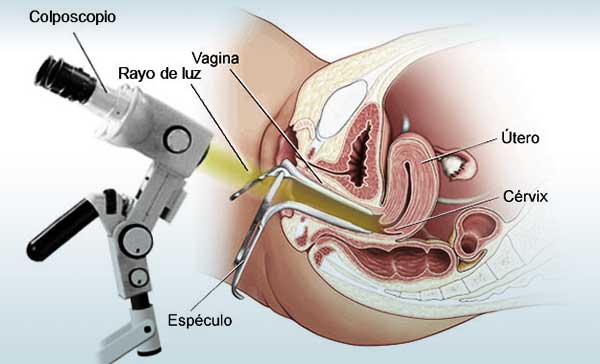 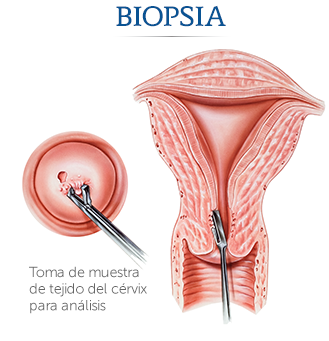 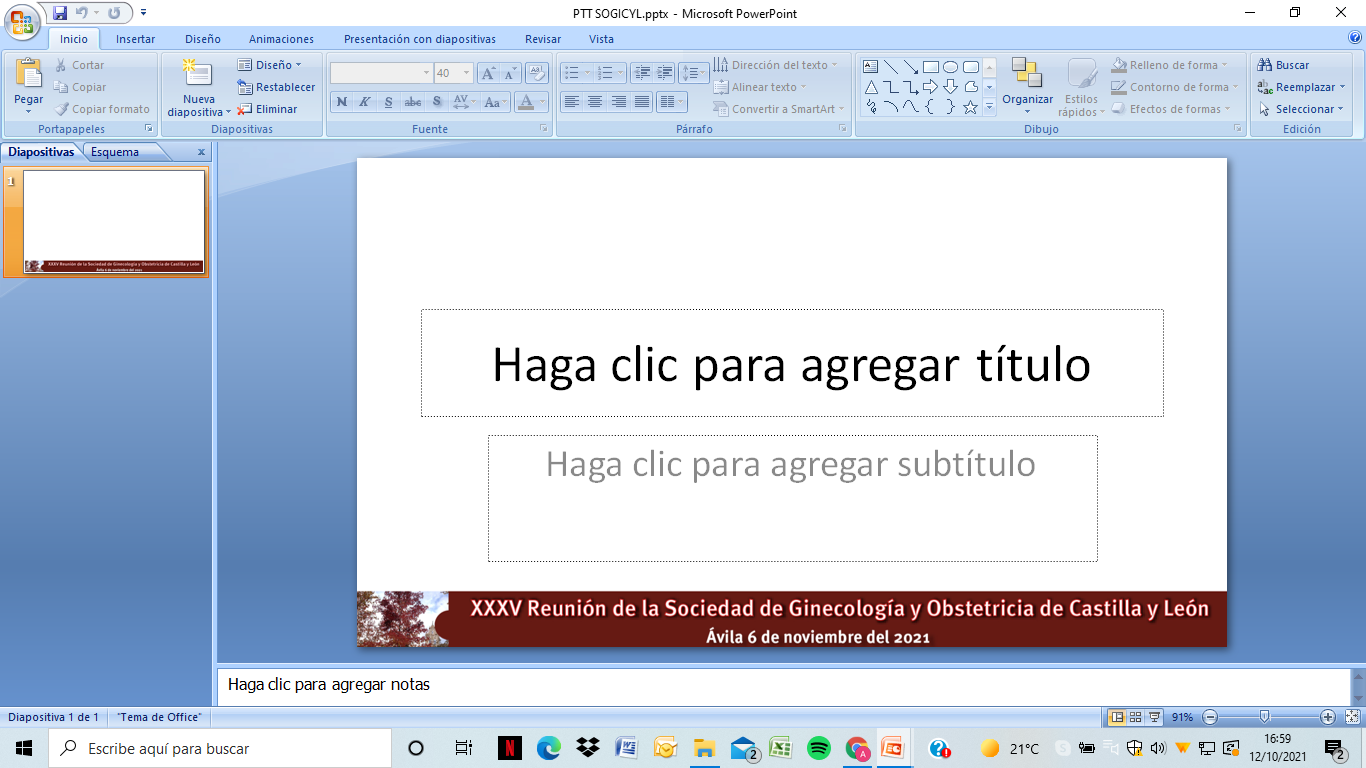 ESCENARIO POSTCOLPOSCOPICO
Programa de prevención y detección precoz del CCU. Castilla y León.2021
Tabla 2A Riesgo de aparición de una lesión CIN3+ en 1 año y en 5 años teniendo en consideración LOS ANTECEDENTES PREVIOS a la realización de la prueba de diagnóstico y el resultado de la colposcopia y biopsia de diagnóstico
El seguimiento de la mujer mediante la realización de pruebas CO-TEST las realizará el Servicio de Obstetricia y Ginecología correspondiente, que podrá acordar con la gerencia de atención primaria de su área de salud la realización de las pruebas en este ámbito para que con posterioridad la mujer sea evaluada en consulta en atención hospitalaria.
Adaptado de Egemen et al. Risk Estimates Supporting the 2019 ASCCP Risk-Based Management Consensus Guidelines, Journal of Lower Genital Tract Disease: April 2020 - Volume 24 - Issue 2 - p 132-143 doi: 10.1097/LGT.0000000000000529
ESCENARIO POSTCOLPOSCOPICO
Programa de prevención y detección precoz del CCU. Castilla y León.2021
Tabla 2B Riesgo y Manejo de pacientes en seguimiento remitidas a colposcopia x LESIÓN BAJO GRADO SIN ENCONTRAR CIN2
¿Qué pacientes se incluyen en este manejo?
Pacientes en control tras 1 año de una colposcopia con < CIN2 tras haber sido remitidas por lesión de bajo grado (LSIL, ASCUS (HPV+ o -) o HPV(+) cito(-)).
Adaptado de Egemen et al. Risk Estimates Supporting the 2019 ASCCP Risk-Based Management Consensus Guidelines, Journal of Lower Genital Tract Disease: April 2020 - Volume 24 - Issue 2 - p 132-143 doi: 10.1097/LGT.0000000000000529
ESCENARIO POSTCOLPOSCOPICO
Programa de prevención y detección precoz del CCU. Castilla y León.2021
Tabla 2C Recomendacionesde para Riesgo y Manejo de pacientes en seguimiento remitidas a colpo por lesión alto grado sin encontrar CIN2
¿Qué pacientes se incluyen en este manejo?
Pacientes en control tras 1 año de una colposcopia con < CIN2 tras haber sido remitidas por lesión de alto grado grado (ASC-H, AGC, HSIL+).  
.
Adaptado de Egemen et al. Risk Estimates Supporting the 2019 ASCCP Risk-Based Management Consensus Guidelines, Journal of Lower Genital Tract Disease: April 2020 - Volume 24 - Issue 2 - p 132-143 doi: 10.1097/LGT.0000000000000529
ESCENARIO POST-TRATAMIENTO
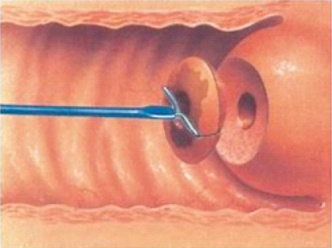 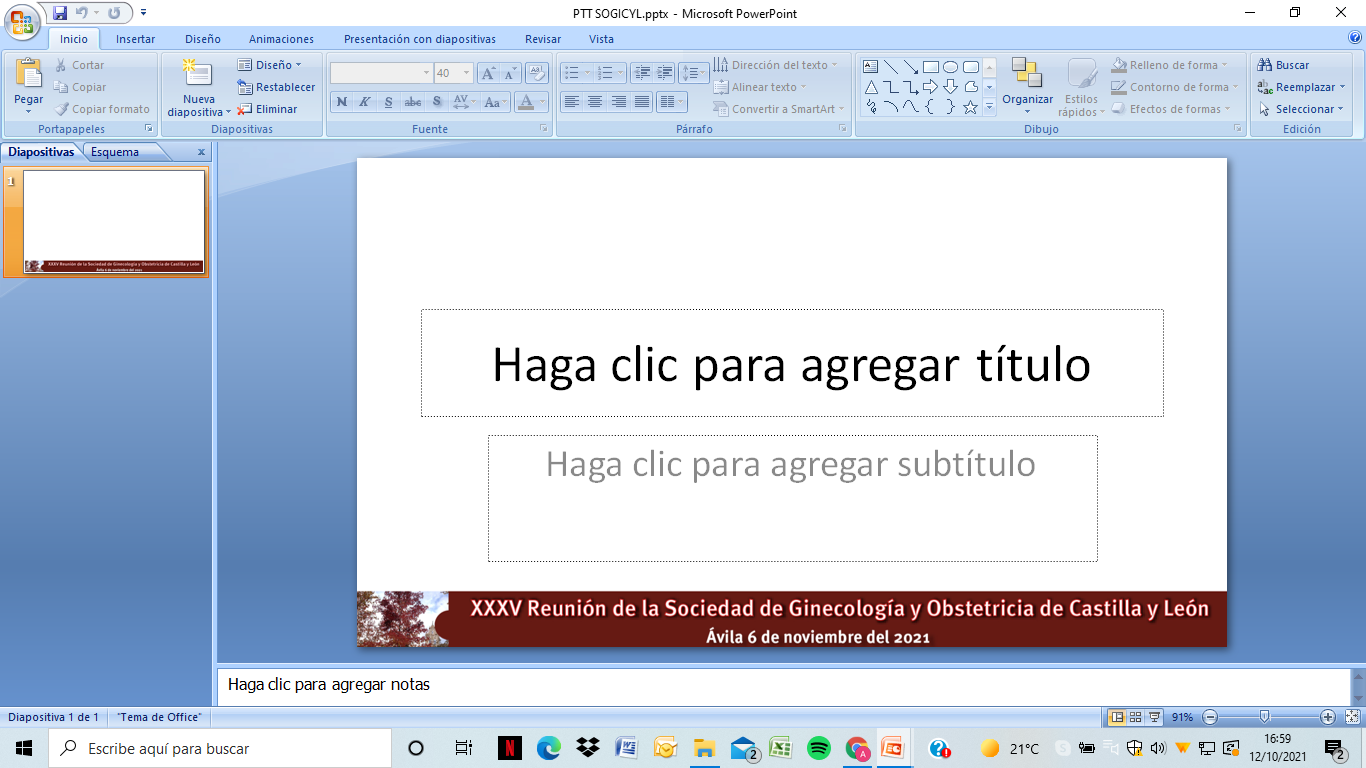 ESCENARIO POST-TRATAMIENTO
Programa de prevención y detección precoz del CCU. Castilla y León.2021
Tabla 2D: Recomendaciones de conductas en seguimiento de los casos de resultado de resultado diagnóstico de 2ª fase de cribado
  CIN2 o CIN 3 tras la realización de tratamiento.
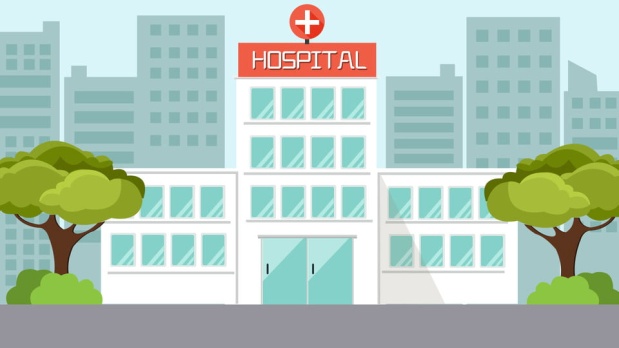 CIN 2 o CIN 3
¿Qué pacientes se incluyen en este manejo?
Pacientes tratadas por CIN3 (CIN2), independientemente del resultado de los test iniciales.
Adaptado de Egemen et al. Risk Estimates Supporting the 2019 ASCCP Risk-Based Management Consensus Guidelines, Journal of Lower Genital Tract Disease: April 2020 - Volume 24 - Issue 2 - p 132-143 doi: 10.1097/LGT.0000000000000529
ESCENARIO POST-TRATAMIENTO
Programa de prevención y detección precoz del CCU. Castilla y León.2021
Tabla 2E: SEGUIMIENTO A LARGO PLAZO de aquellas mujeres que tuvieron un resultado de 2ª fase de cribado CIN2 o CIN 3 tras la realización de tratamiento.
 
.
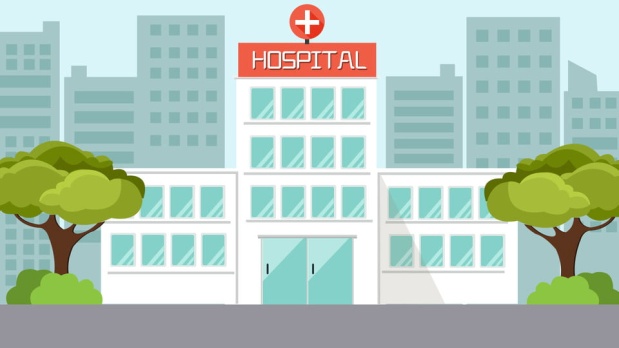 CIN 2 o CIN 3
Qué pacientes se incluyen en este manejo?
Pacientes tratadas por CIN3 (CIN2), en seguimiento.
Adaptado de Egemen et al. Risk Estimates Supporting the 2019 ASCCP Risk-Based Management Consensus Guidelines, Journal of Lower Genital Tract Disease: April 2020 - Volume 24 - Issue 2 - p 132-143 doi: 10.1097/LGT.0000000000000529
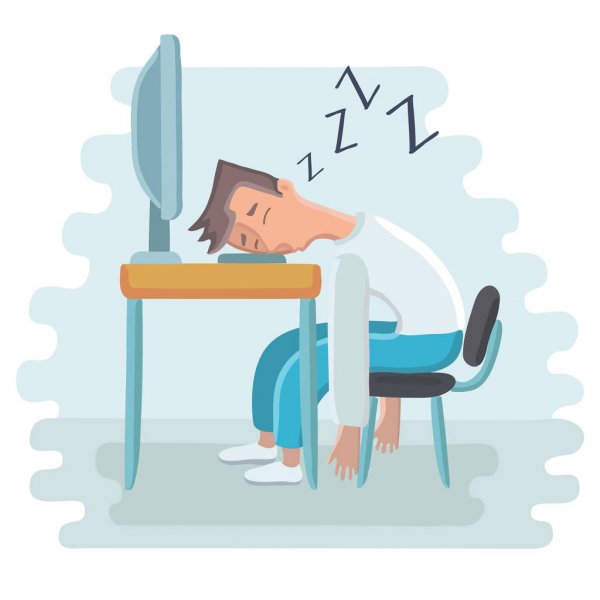 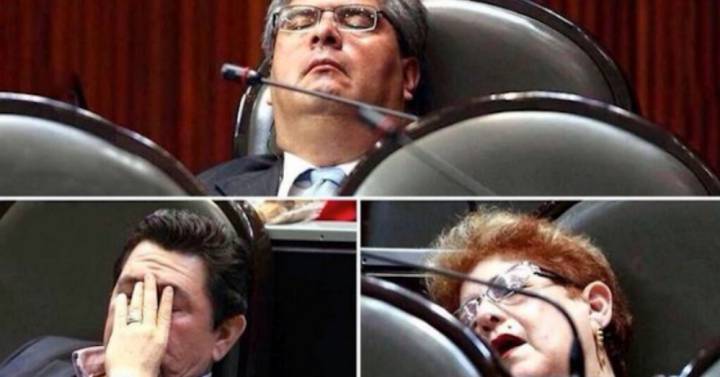 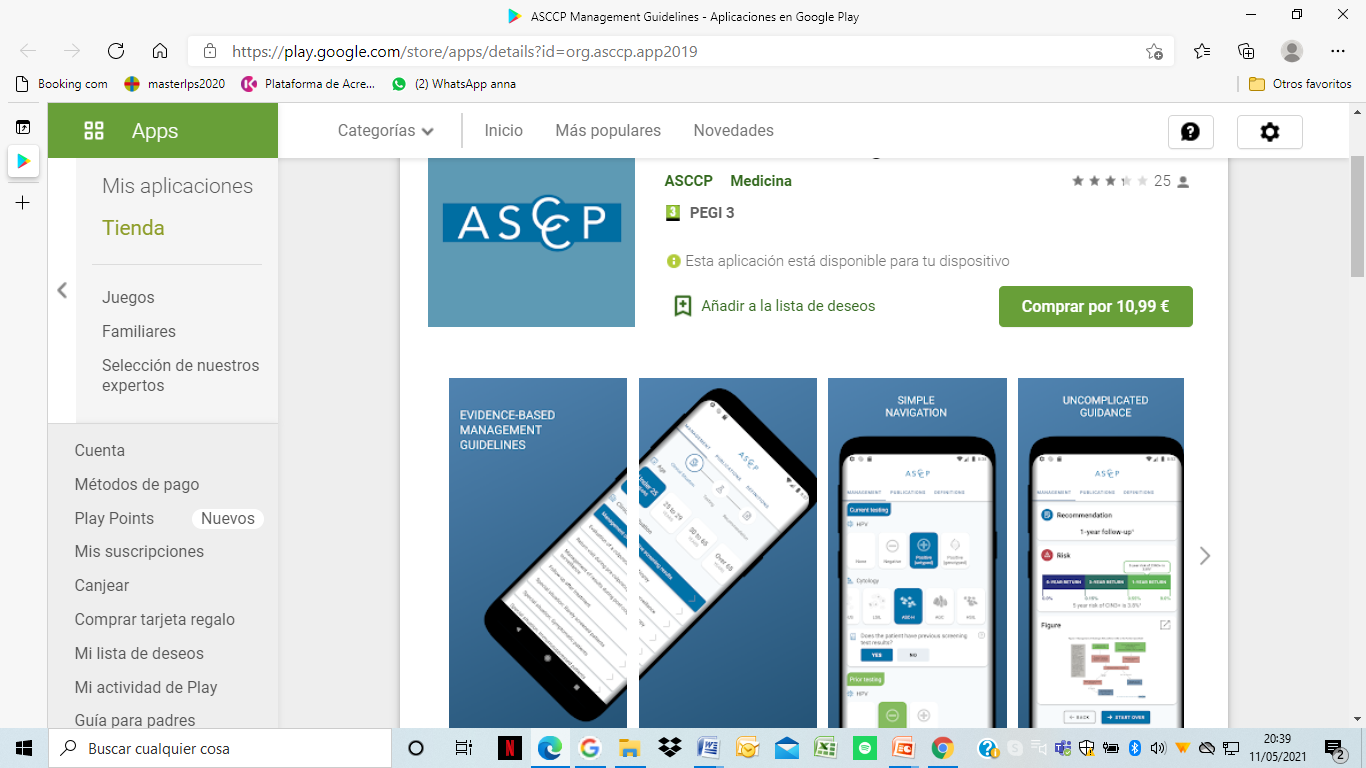 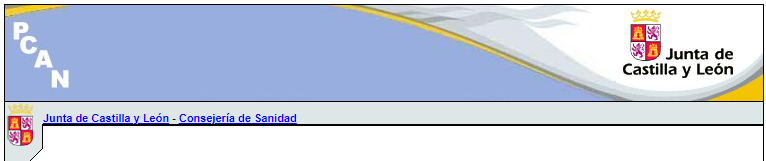 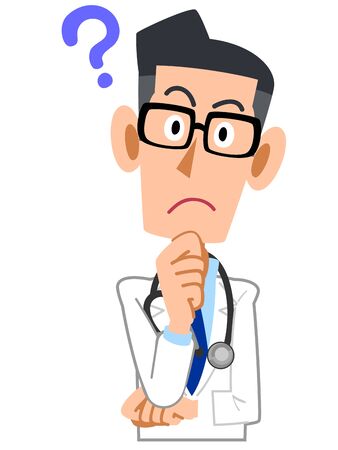 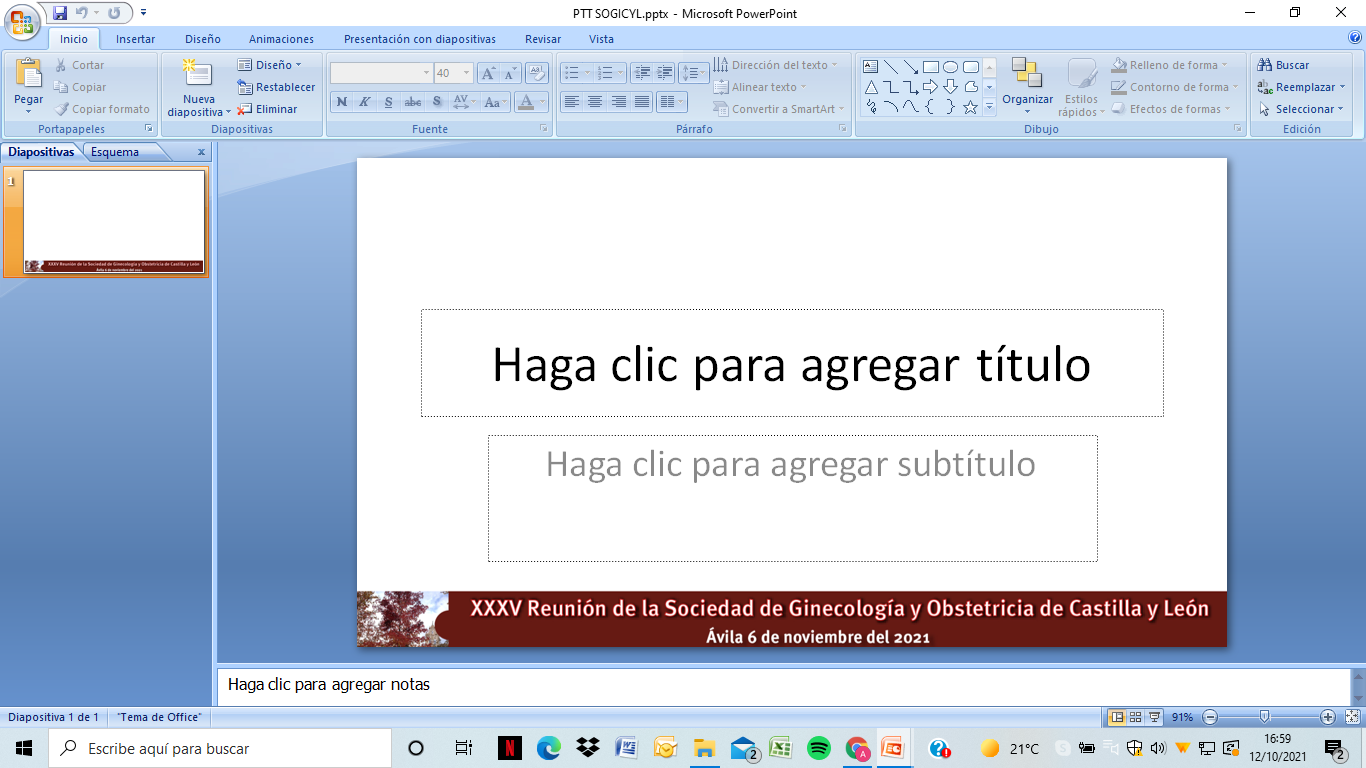 Programa de prevención y detección precoz del CCU. Castilla y León.2021
2ª FASE DE CRIBADO
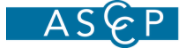 NUEVOS PRINCIPIOS ASCPP 2019
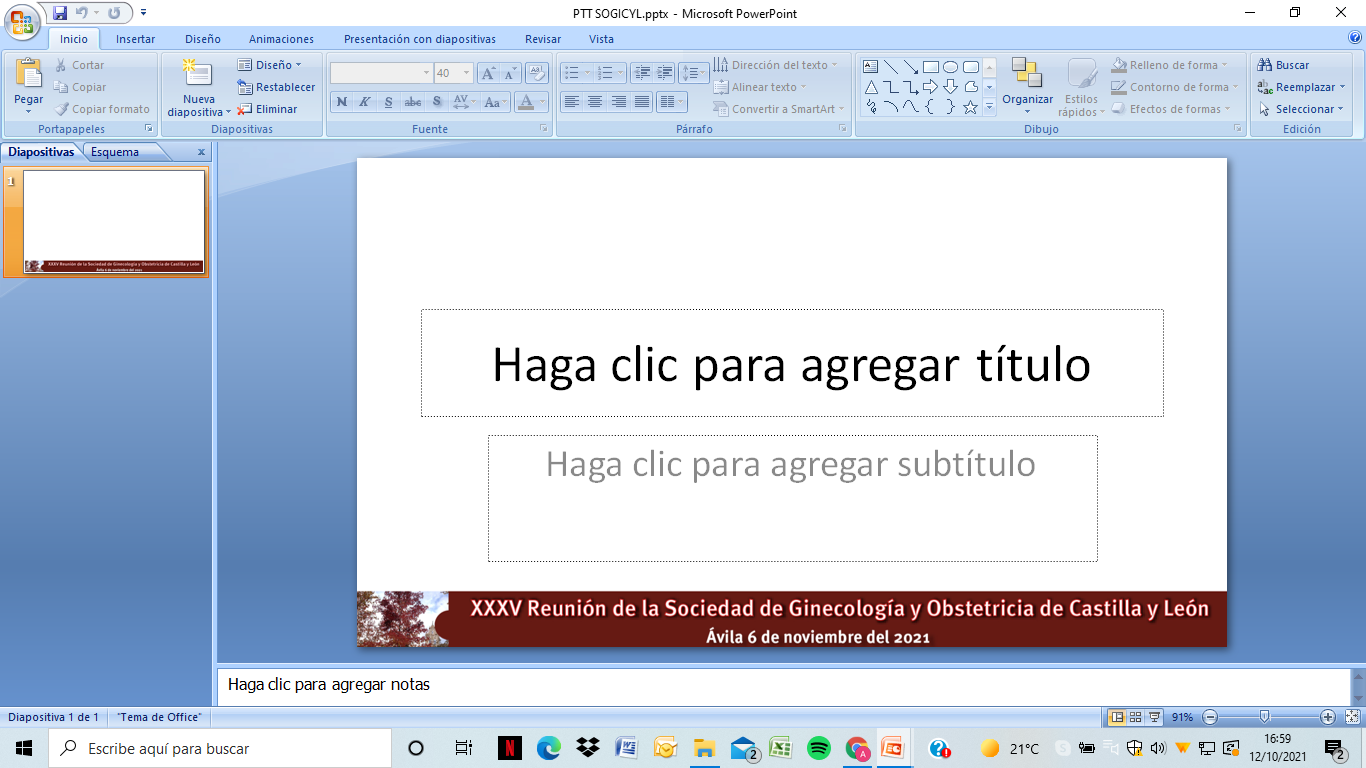 2ª FASE DE CRIBADO
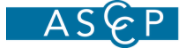 Las recomendaciones se basan en riesgos, no SOLO  los resultados
 (riesgo de CIN3+ determinado por la combinación de resultados actuales y la historia previa)

La colposcopia puede ser diferida en ciertas pacientes
 (repetir el HPV o hacer cotest al año en pacientes infección por HPV con bajo riesgo de CIN3+ subyacente)

Se amplía recomendación de tratamiento acelerado (tratamiento sin biopsias colposcópicas previas) 
 si el riesgo de CIN3+ es ≥ 60% y es aceptable si es del 25-60%
Programa de prevención y detección precoz del CCU. Castilla y León.2021
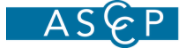 Guías de consenso de la ASCCP
Se debe continuar el seguimiento (con test de HPV o cotest/ 3 años) durante al menos 25 años en pacientes que han sido tratadas por HSIL, CIN2, CIN3 o AIS

El seguimiento solo con citología es aceptable solo si el HPV o cotest no están disponibles (La citología es menos sensible que el HPV para la detección de lesiones precancerosas)



Los test de HPV aprobados por la FDA solo para cribado
Programa de prevención y detección precoz del CCU. Castilla y León.2021
2ª FASE DE CRIBADO
[Speaker Notes: La citología es menos sensible que el HPV para la detección de lesiones precancerosas, por lo que se recomienda con menores intervalos (se recomienda citología semestral, mientras que el HPV o cotest se recomienda al año). La citología anual corresponde a el HPV o cotest a los 3 años.
Llama la atención que en HPV(+) cito (-) se hubiera recomendado seguimiento a 1 año en base a su riesgo inmediato del 2.1% y su riesgo a 5 años del 4.8%. Sin embargo, dentro de este grupo los HPV16 tuvieron un riesgo inmediato del 5.3%, lo que cambió su recomendación a colposcopia.]
2ª FASE DE CRIBADO
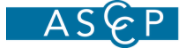 Se prefiere el tratamiento escisional al ablativo para el tratamiento de HSIL (CIN2 o CIN3). Se recomienda también escisión para AIS. 

Se prefiere la observación sobre el tratamiento en CIN1

Los informes de AP basados en terminología LAST o de la OMS deben además incluir el cualificador (CIN2 o CIN3), p.e. HSIL (CIN2) o HSIL (CIN3).


Si el HPV 16 o 18 es positivo, se debe remitir a colposcopia directamente si no es factible tener pruebas adicionales.
Programa de prevención y detección precoz del CCU. Castilla y León.2021
[Speaker Notes: Llama la atención que en HPV(+) cito (-) se hubiera recomendado seguimiento a 1 año en base a su riesgo inmediato del 2.1% y su riesgo a 5 años del 4.8%. Sin embargo, dentro de este grupo los HPV16 tuvieron un riesgo inmediato del 5.3%, lo que cambió su recomendación a colposcopia.]
Programa de prevención y detección precoz del CCU. Castilla y León.2021
2ª FASE DE CRIBADO
NUEVOS PRINCIPIOS ASCPP 2019
Las colposcopias deberán realizarse ateniéndose estrictamente al protocolo de estándares de la ASCCP
INDICACION DE COLPOSCOPIA
CRITERIOS DE  BAJO RIESGO
citología < HSIL 
sin HPV 16/18 
 Colposcopia ESTRICTAMENTE normal 
(sin áreas acetoblancas sin metaplasia, ZT VISIBLE
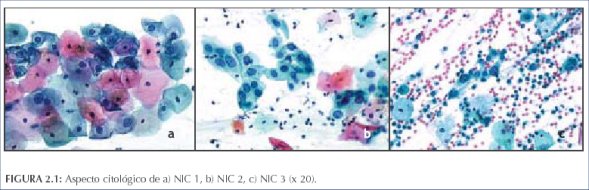 SI NO CRITERIOS DE BAJO RIESGO
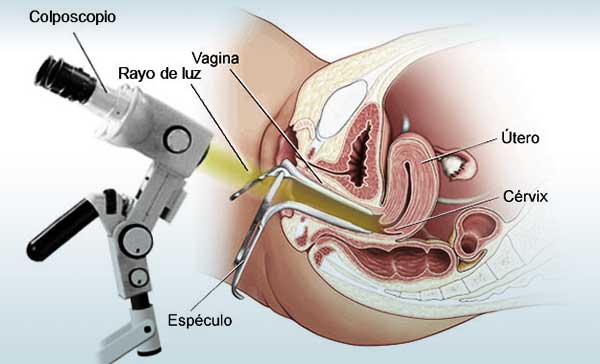 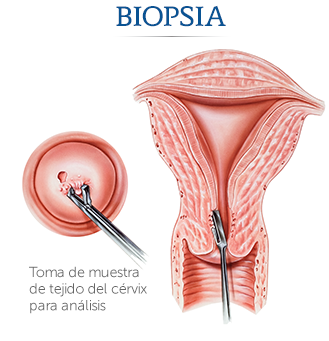 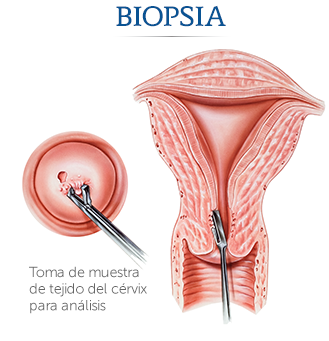 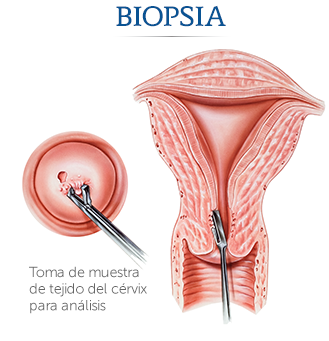 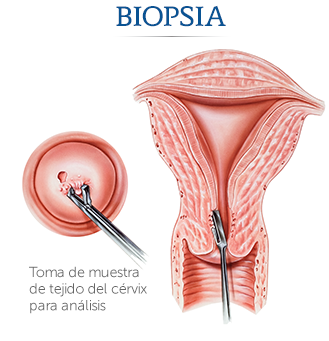 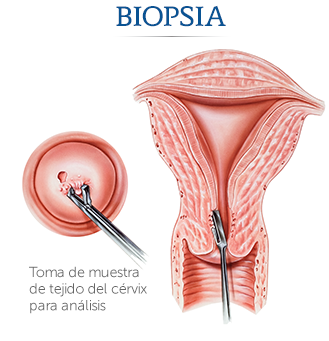 BIOPSIA SIEMPRE 
 
SI NO CAMBIOS MAYORES 
DE FORMA ALEATORIA
Maximizar la detección de CIN2+
NO BIOPSIAS
Programa de prevención y detección precoz del CCU. Castilla y León.2021
2ª FASE DE CRIBADO
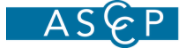 SITUACIONES ESPECIALES
Programa de prevención y detección precoz del CCU. Castilla y León.2021
2ª FASE DE CRIBADO
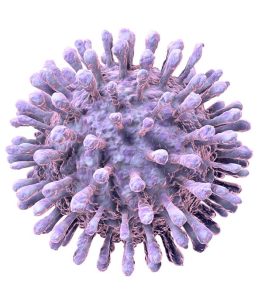 SITUACIONES ESPECIALES
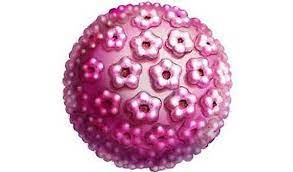 VPH
VIH
INMUNODEPRESIÓN (EN ESPECIAL POR INFECCIÓN VIH)

	Citología anual a partir de los 21 años, durante los 3 primeros años y, 	posteriormente, cada 3 años hasta la edad de 30 años. 
	
		A partir de los 30 años: 
		Cotest trienal en mujeres con linfocitos CD4 ³ 200 cl/ml o con tratamiento 	antirretroviral activo.
		Cotest anual si los linfocitos CD4 están por debajo de 200 cl/ml. 

INMUNOSUPRESIÓN DE OTRA CAUSA : individualiar, pauta recomenda infección VIH
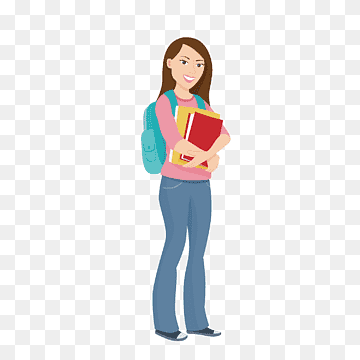 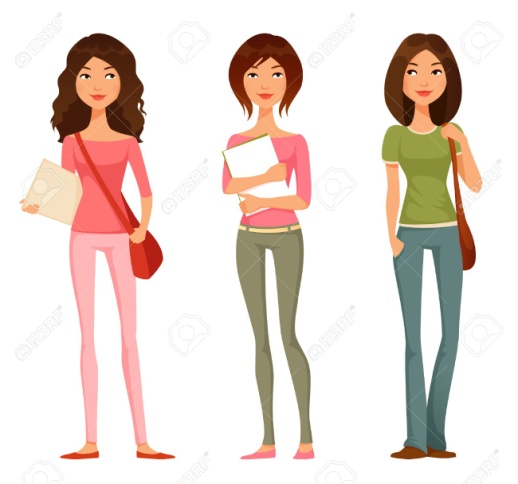 Oncoguía sobre prevención del cáncer de cuello de útero, 2014
[Speaker Notes: resultado>=ASCUS-> DERIVAR ESPECIALIZADA]
Programa de prevención y detección precoz del CCU. Castilla y León.2021
SITUACIONES ESPECIALES
2ª FASE DE CRIBADO
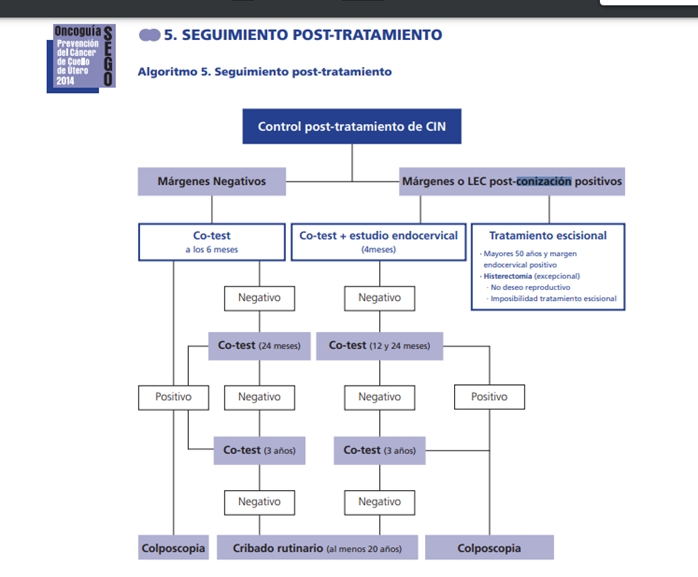 CONIZACIÓN CERVICALtras 3 años de controles negativos, vuelven al programa cribado

MUJERES CON HISTERECTOMÍA:
 		Por patologia benigna: alta del cribado

		Lesión HSIL o AIS : tres test VPH. El seguimiento se realizará en intervalos de tres años durante 25 años (ESPECIALIZADA)
Oncoguía sobre prevención del cáncer de cuello de útero, 2014
Programa de prevención y detección precoz del CCU. Castilla y León.2021
2ª FASE DE CRIBADO
SITUACIONES ESPECIALES: EMBARAZO
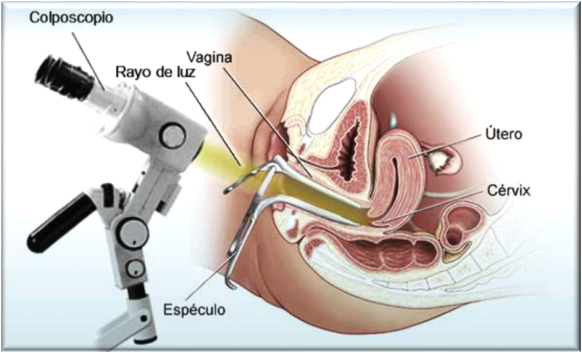 Se recomienda usar los mismos umbrales de acción clínicos 

Solo se recomienda conización / biopsias si hay sospecha de cáncer invasor 

Si se diagnostica HSIL en el primer examen colposcópico, se recomienda seguimiento con test (cito/HPV según edad) y colposcopia cada 12 o 24 semanas, aunque se considera aceptable diferirlo a postparto.

No se recomienda tratamiento de HSIL (CIN2 o CIN3) durante el embarazo. 

En el postparto, se recomienda colposcopia no antes de 4 semanas tras el parto. 

La tasa de progresión a cáncer no parece ser diferente durante el embarazo.
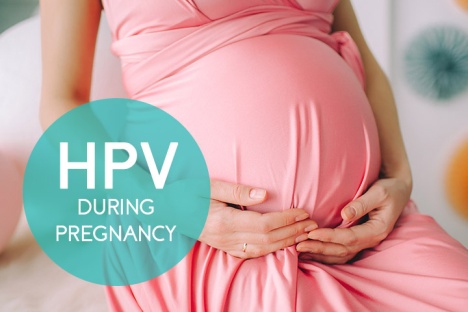 [Speaker Notes: En el postparto, se recomienda colposcopia no antes de 4 semanas tras el parto. Si se ve lesión, se recomienda tratamiento o evaluación diagnóstica completa (cito, HPV y biopsia). Si no se ve lesión, se recomienda evaluación completa y no se recomienda tratamiento acelerado Aunque la tasa de lesiones premalignas en el embarazo no es elevada en este grupo de pacientes, la hiperemia y otros cambios fisiológicos del embarazo pueden dificultar la detección y la evaluación colposcópica]
Programa de prevención y detección precoz del CCU. Castilla y León. 2021
Conclusiones
Debemos conseguir un programa de cribado de calidad. 
Esta calidad se basa, como objetivos prioritarios, en su carácter poblacional y en el uso de pruebas diagnósticas con mayor sensibilidad (VPH vs. citología por encima de los 35 años)
El manejo del seguimiento y tratamiento de las mujeres con alteraciones en las pruebas de cribado debe basarse en el riesgo individual y no sólo en los resultados de los test diagnósticos.
IGUAL RIESGO             IGUAL  MANEJO
44
Programa de prevención y detección precoz del CCU. Castilla y León.2021
2ª FASE DE CRIBADO
SITUACION DE VACUNACION  HPVEN ESPAÑA
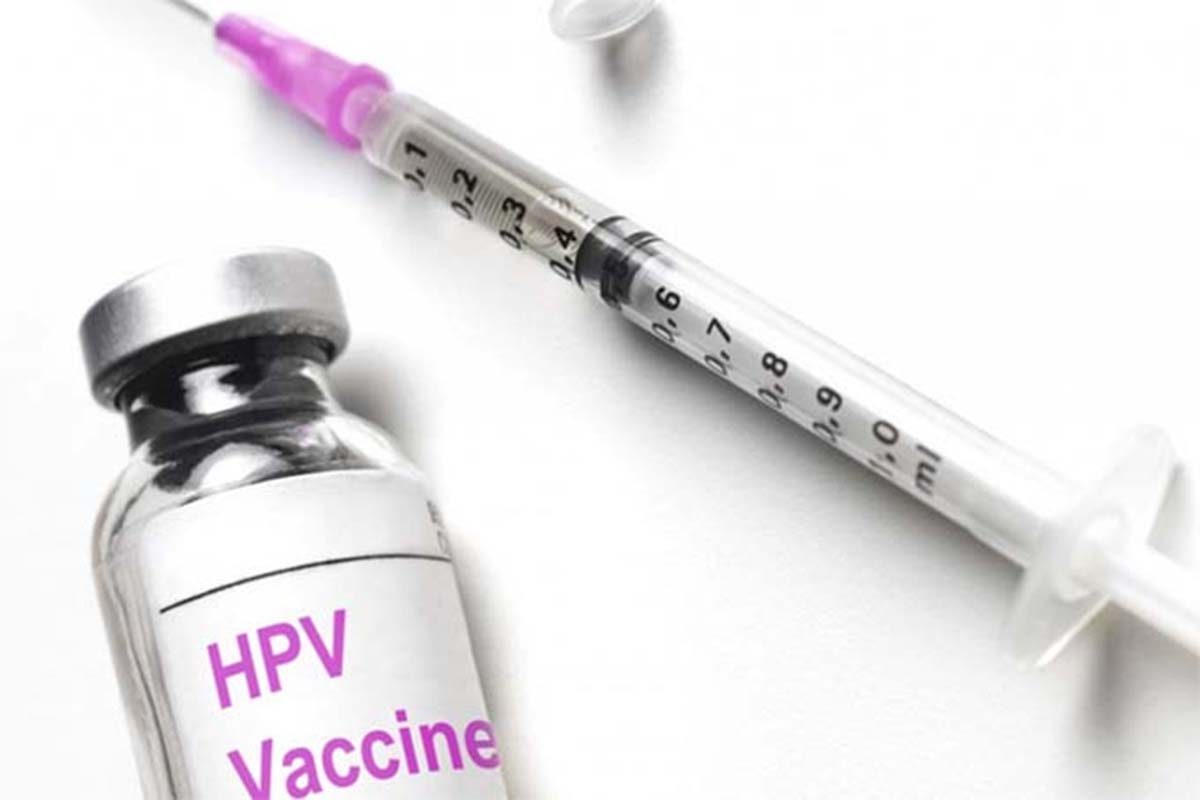 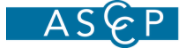 Guías de consenso de la ASCCP
Las guías deben permitir actualizaciones para incorporar nuevos métodos que se validen y ajustar la disminución de riesgos de CIN3+ a medida que las pacientes vacunadas contra el HPV alcancen la edad de cribado.
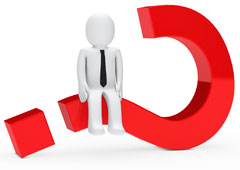 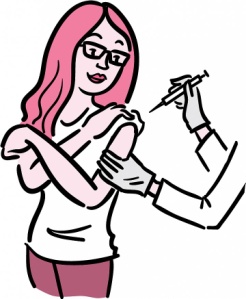 CRIBADO
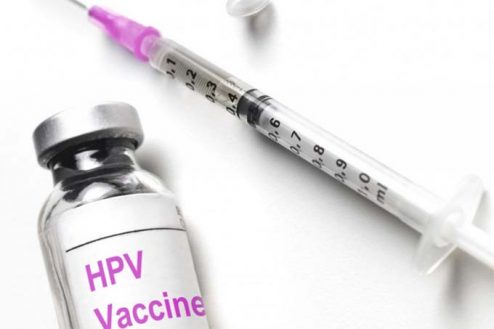 2ª FASE DE CRIBADO
Programa de prevención y detección precoz del CCU. Castilla y León.2021
[Speaker Notes: Aunque la citología tiene buena especificidad y puede ayudar a estimar el riesgo a 5 años, su baja sensibilidad y valor predictivo negativo reducen su utilidad para la estimación de riesgo a largo plazo]
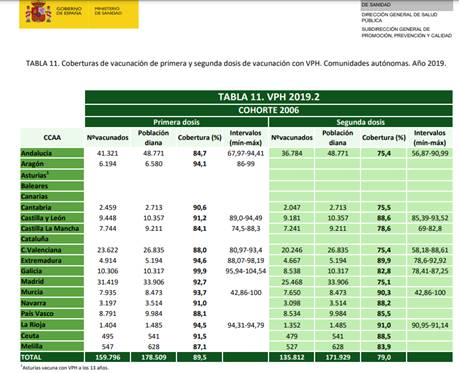 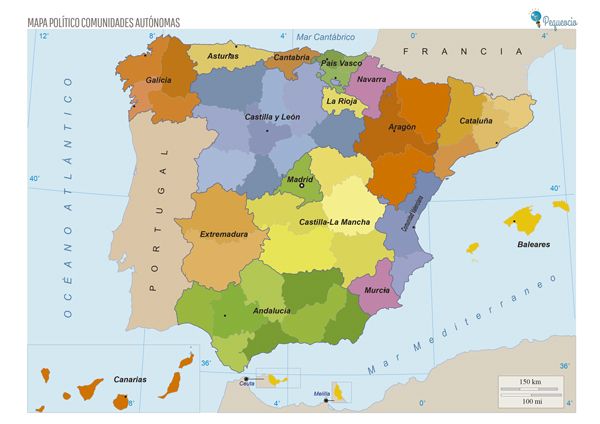 91,2%
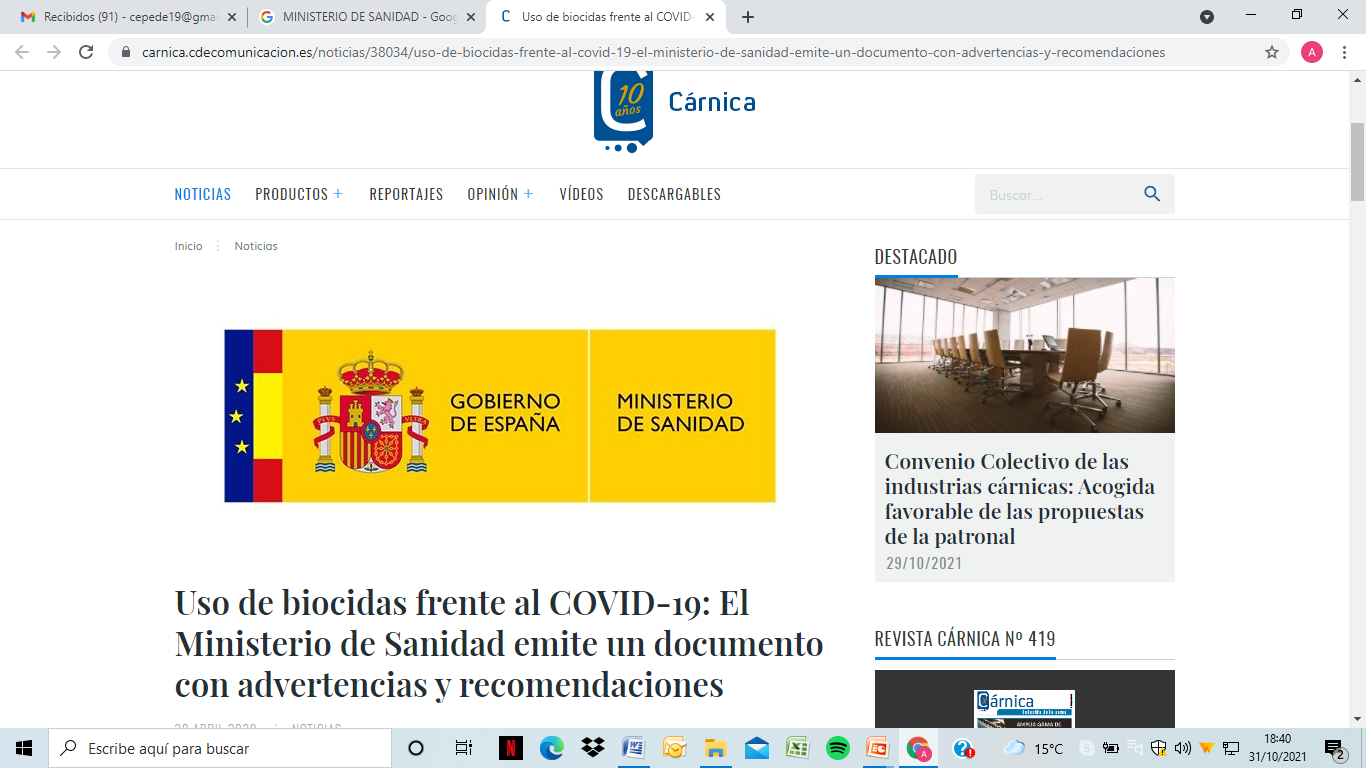 VACUNACION HPV
Según el Ministerio: Desde 2007, se recomienda la vacunación en mujeres adolescentes y, desde 2018, en población de ambos sexos con condiciones de riesgo.

España presenta una prevalencia media de infección por VPH en mujeres del 14,3%, siendo de hasta 29% en mujeres jóvenes de 18-25 años
https://www.mscbs.gob.es/profesionales/saludPublica/prevPromocion/vacunaciones/enfermedades/profesionales/vph.htm
CALENDARIO DE VACUNACIONES DE LA ASOCIACIÓN ESPAÑOLA DE PEDIATRÍA 2021
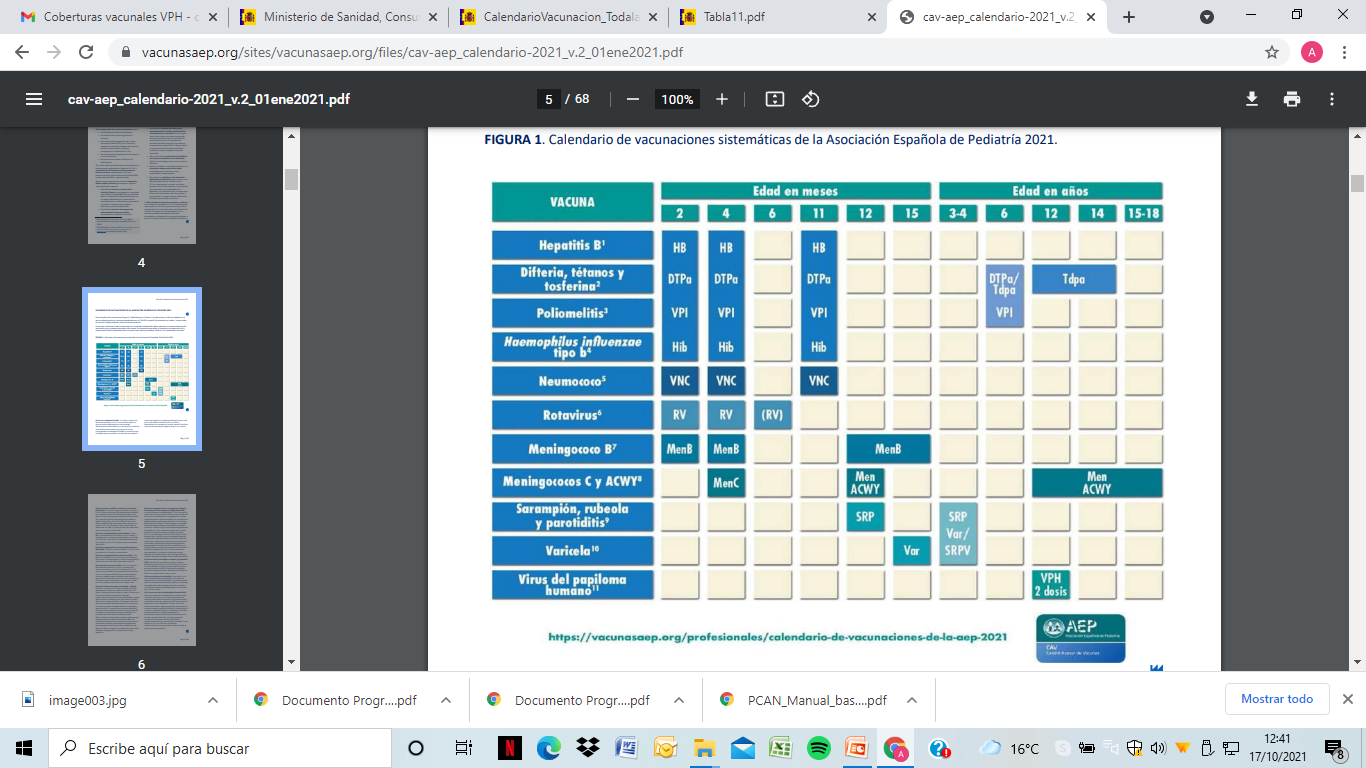 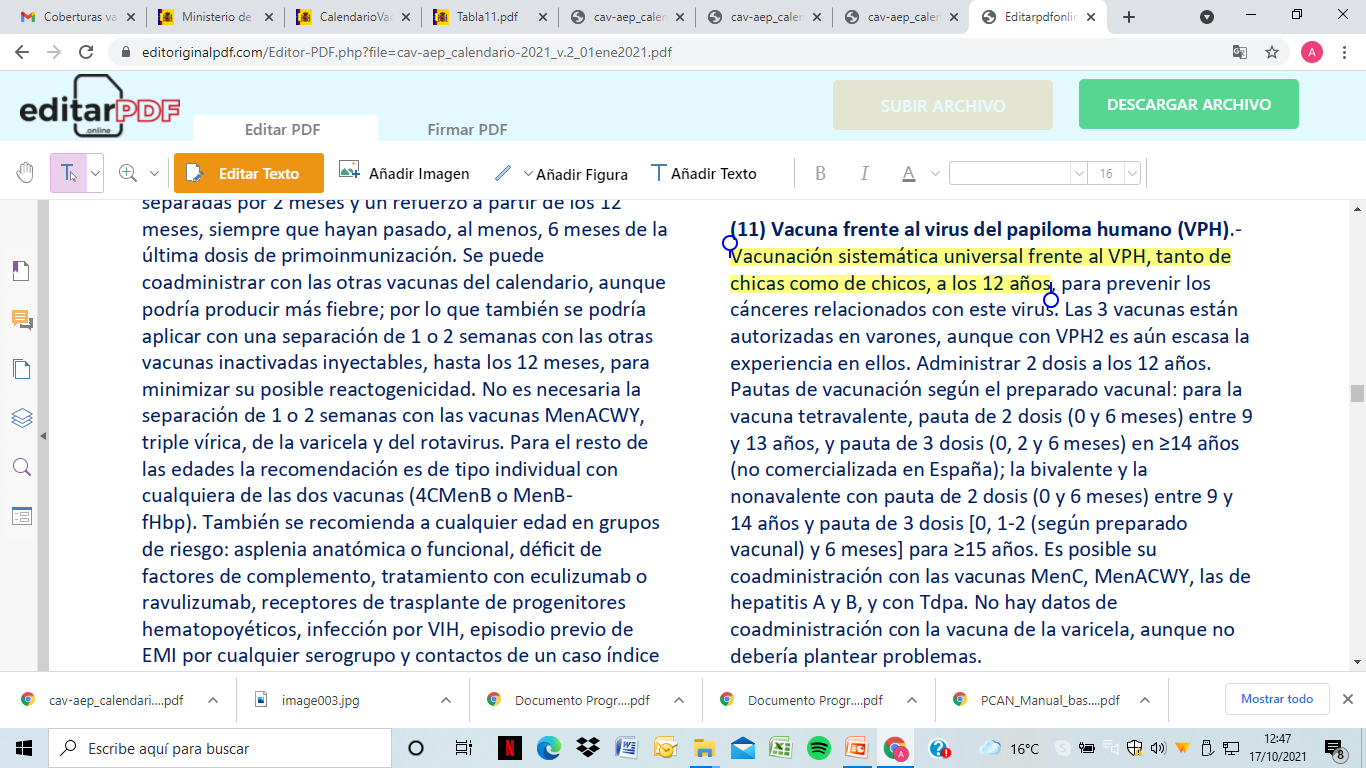 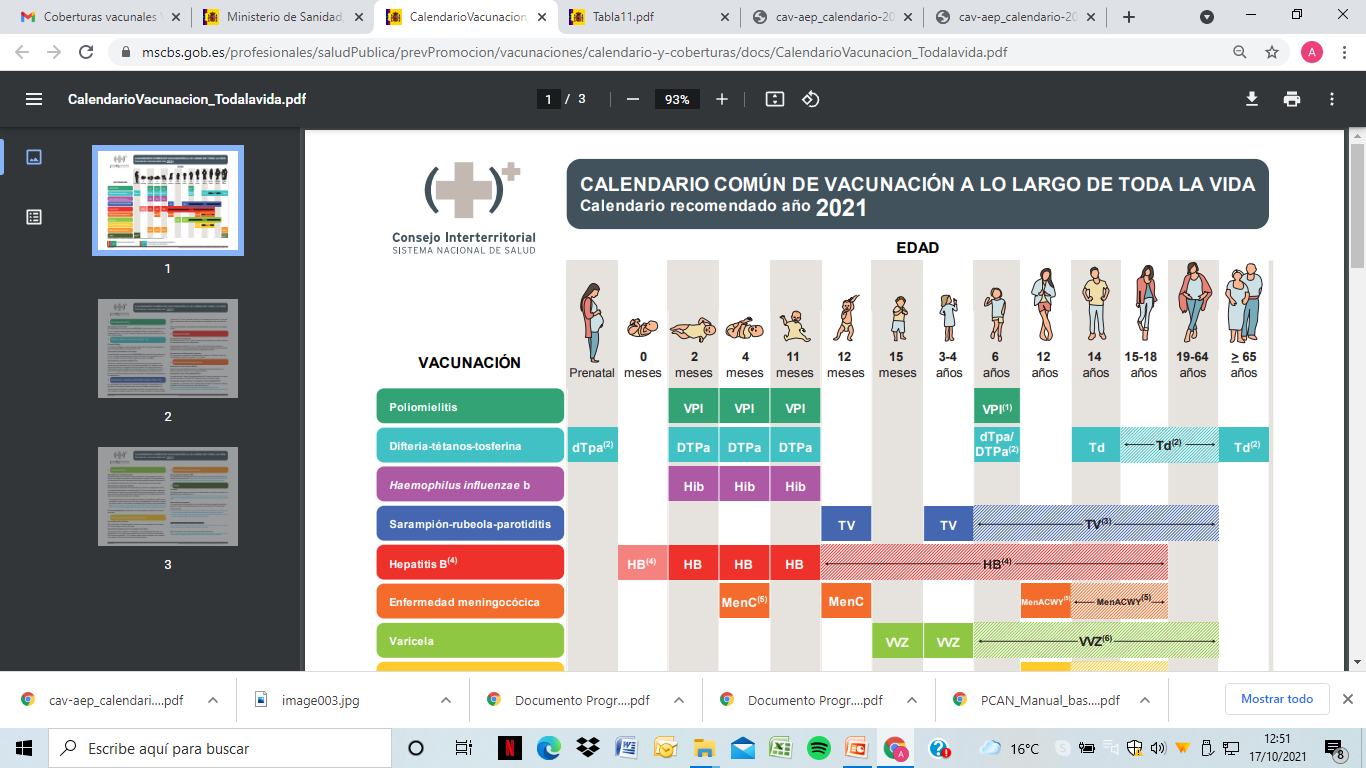 https://vacunasaep.org/sites/vacunasaep.org/files/cav-aep_calendario-2021_v.2_01ene2021.pdf
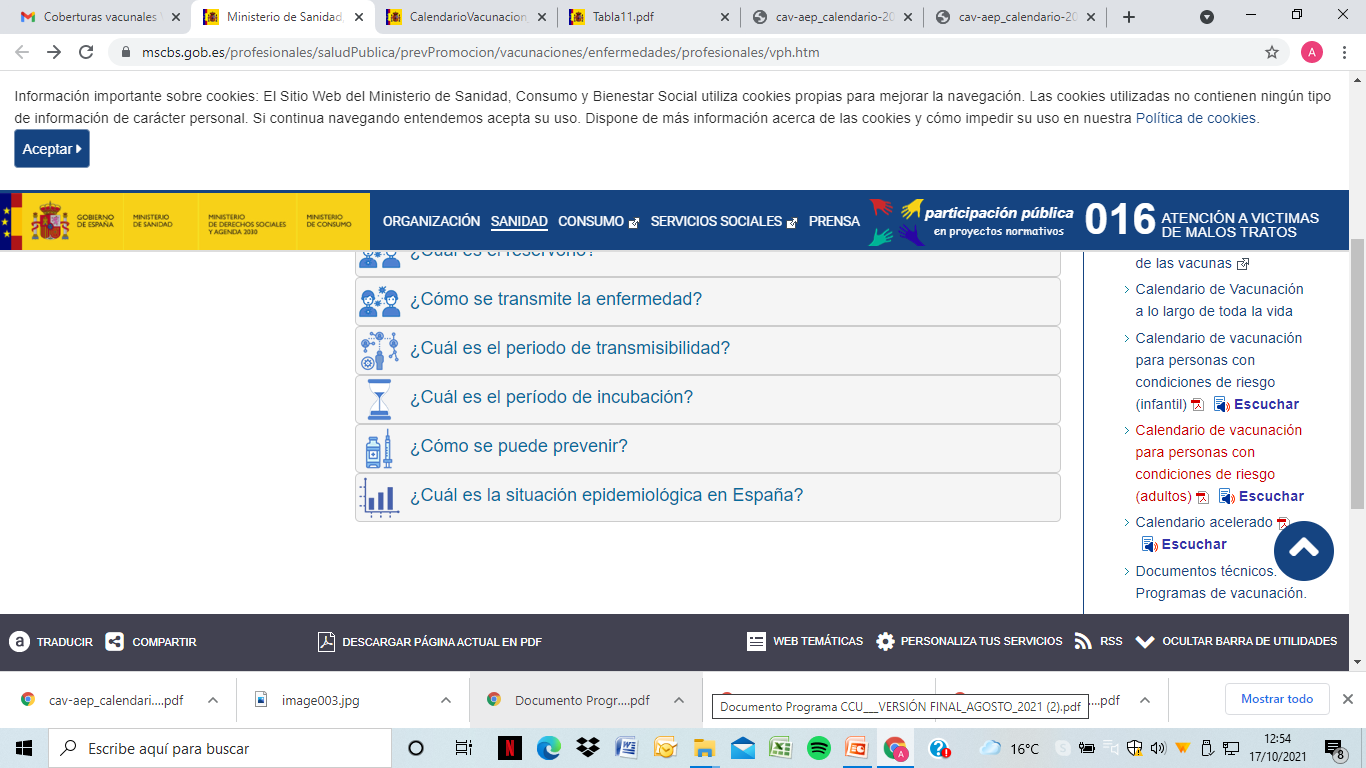 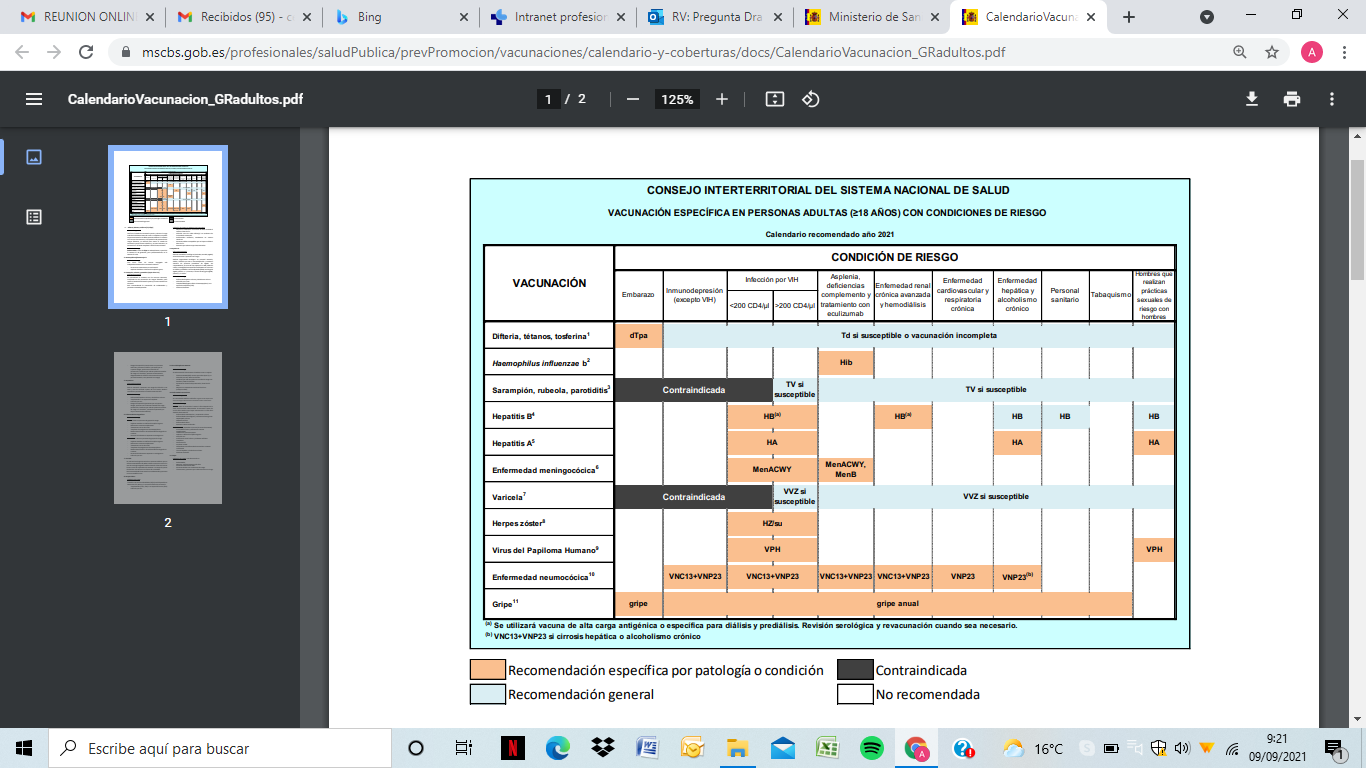 https://www.mscbs.gob.es/profesionales/saludPublica/prevPromocion/vacunaciones/calendario-y-coberturas/docs/CalendarioVacunacion_GRadultos.pdf
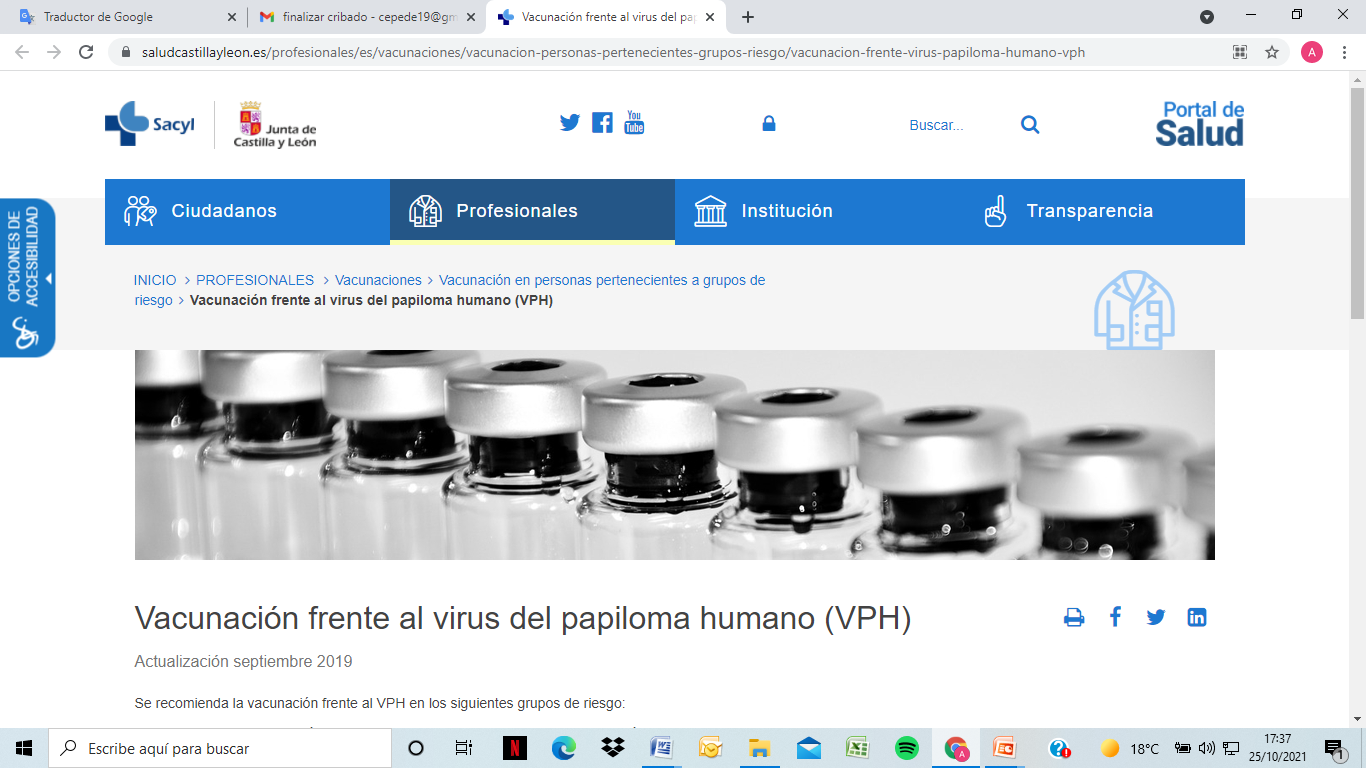 POBLACIÓN DE RIESGO
Se administrarán 3 dosis tanto a hombres como a mujeres 
Síndrome WHIM (IDP): vacuna que cubra tipos 6 y 11
( sin limite de edad)				verrugas, hipogammaglobulinemia, infecciones y mielocatexis 					
 - Infección por VIH, hasta los 26 años 
Hombres que realizan prácticas sexuales de riesgo con hombres, hasta los 26 años
 Personas en situación de prostitución, hasta los 26 años
 Mujeres con tratamiento escisional de cérvix (cualquier edad)
Se administrarán 3 dosis tanto a hombres como a mujeres 
Síndrome WHIM (IDP): vacuna que cubra tipos 6 y 11
( sin limite de edad)				verrugas, hipogammaglobulinemia, infecciones y mielocatexis 					
 - Infección por VIH, hasta los 26 años 
Hombres que realizan prácticas sexuales de riesgo con hombres, hasta los 26 años
 Personas en situación de prostitución, hasta los 26 años
 Mujeres con tratamiento escisional de cérvix (cualquier edad)
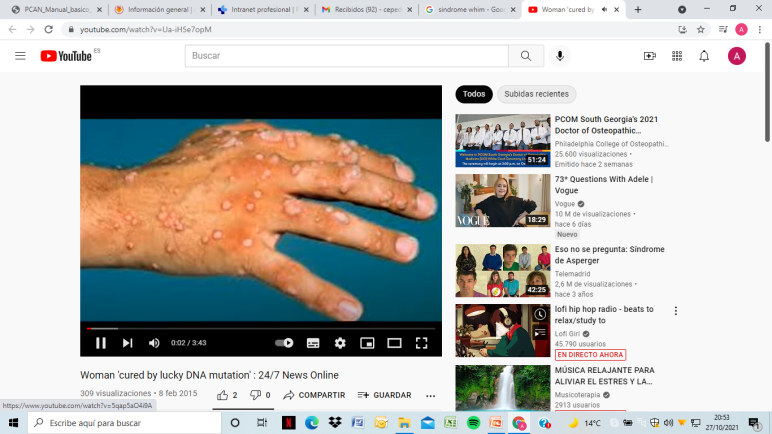 www.saludcastillayleon.es/profesionales/es/vacunaciones/vacunacion-personas-pertenecientes-grupos-riesgo/vacunacion
-frente-virus-papiloma-humano-vph
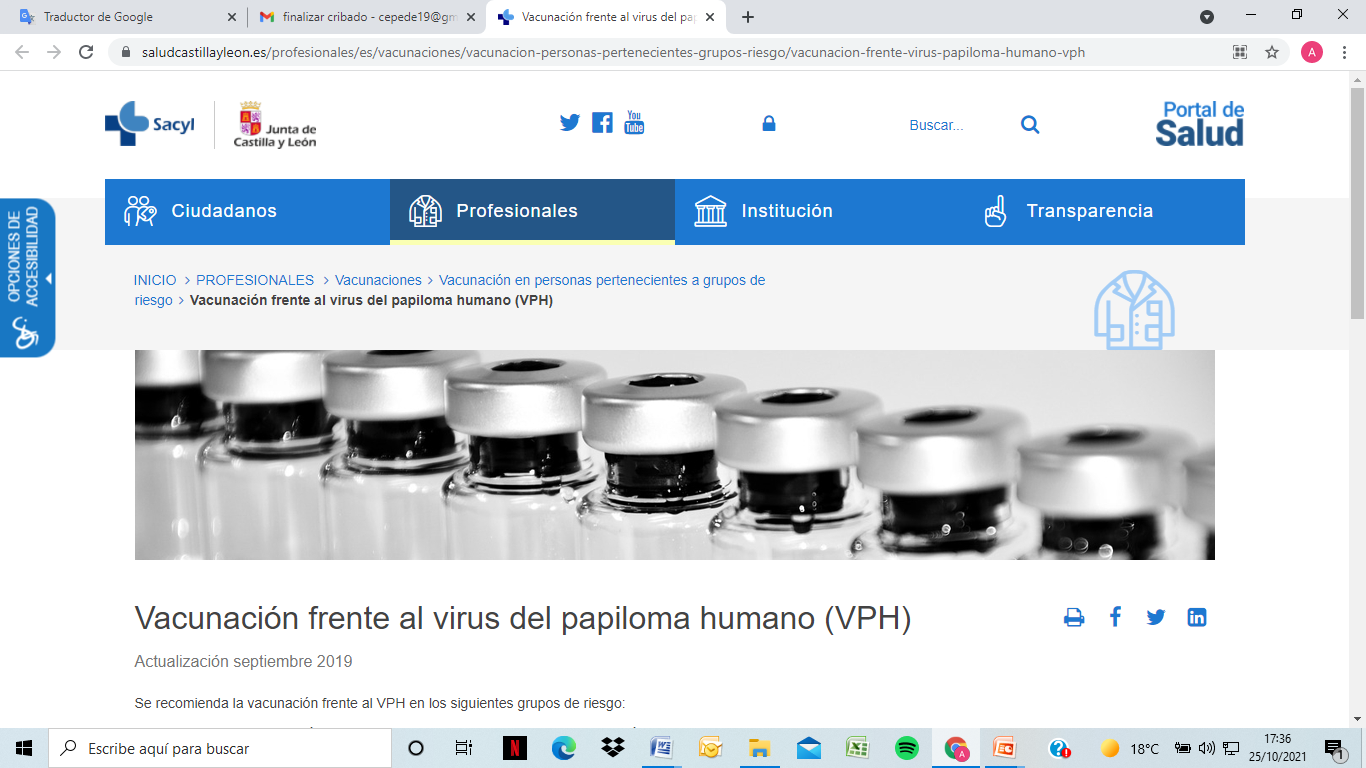 [Speaker Notes: El síndrome WHIM (verrugas, hipogammaglobulinemia, infecciones y mielocatexis) es una enfermedad inmunitaria congénita autosómica dominante caracterizada por la retención anómala de los neutrófilos maduros en la médula ósea (mielocatexis) con hipogammaglobulinemia ocasional, asociado a un aumento del riesgo de infecciones bacterianas y a lesiones inducidas por la susceptibilidad al virus del papiloma humano (HPV) (verrugas cutáneas, displasia genital y carcinoma mucoso invasivo).]
VACUNACION GRUPO DE RIESGO
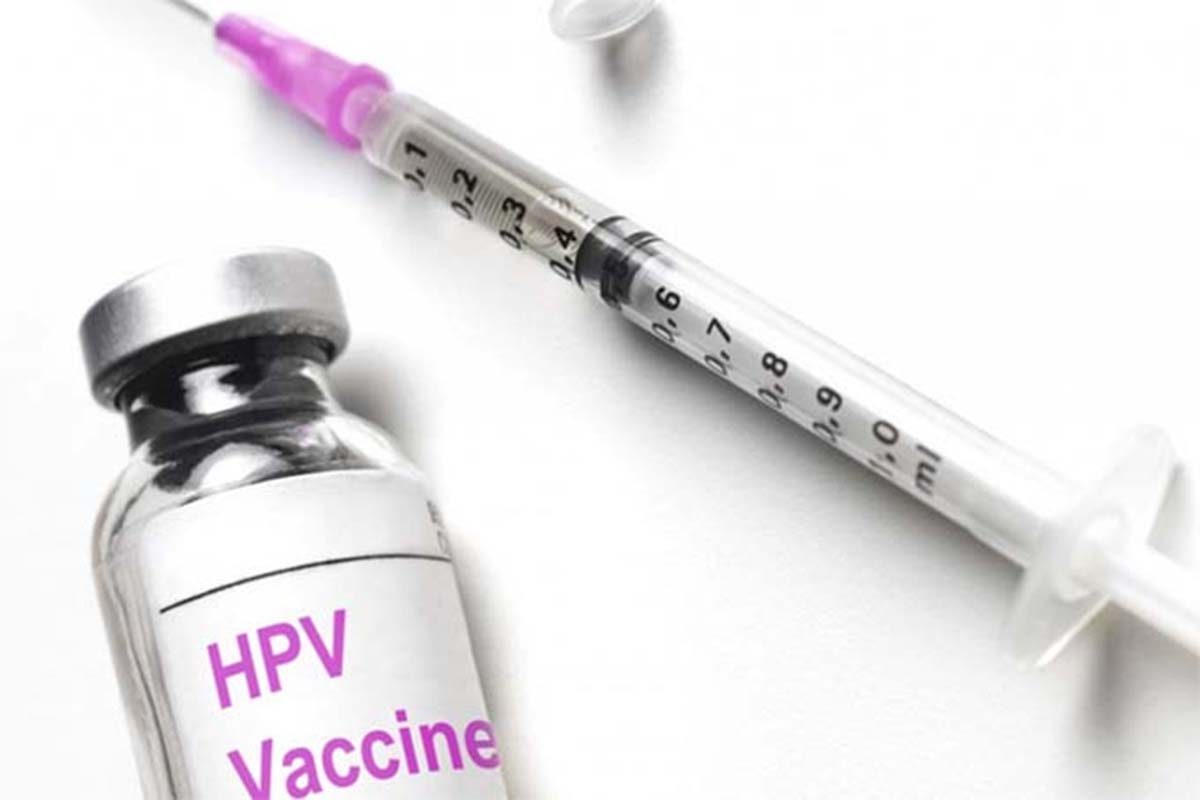 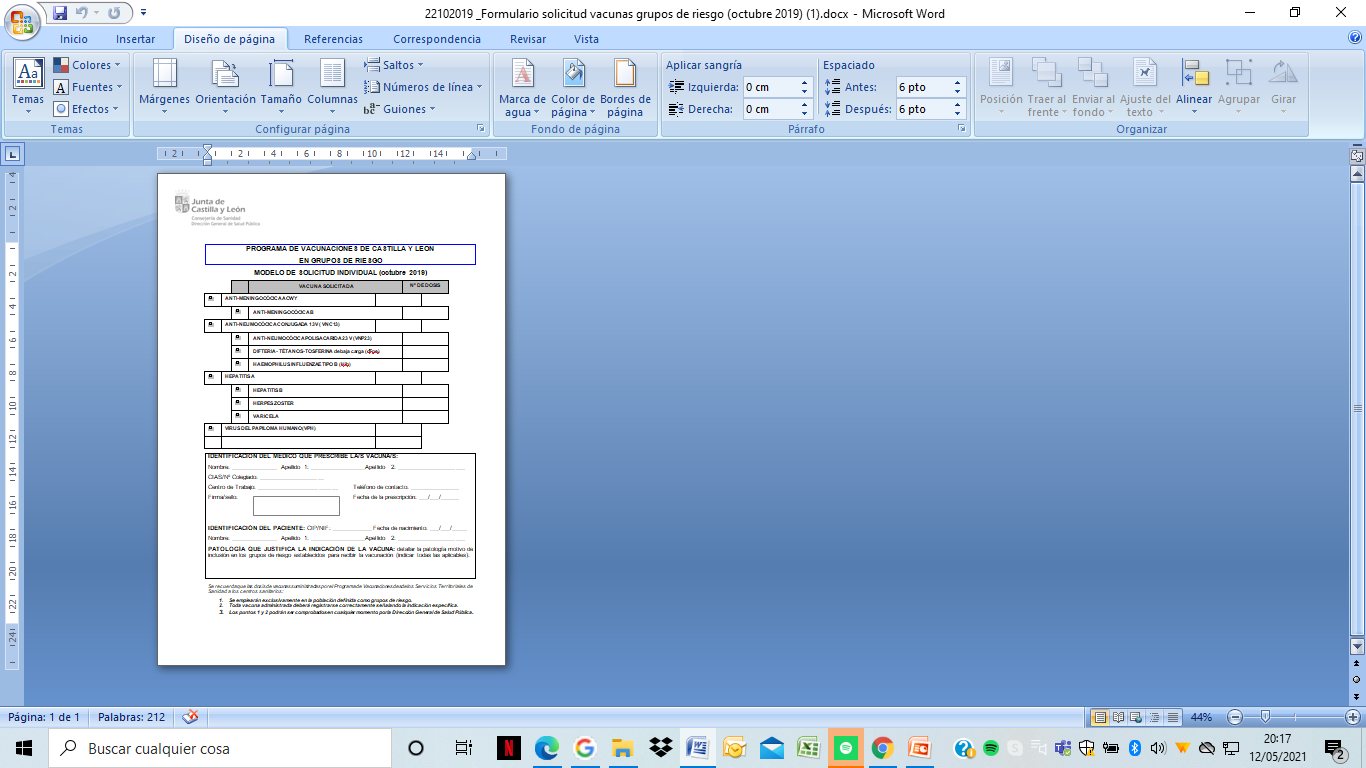 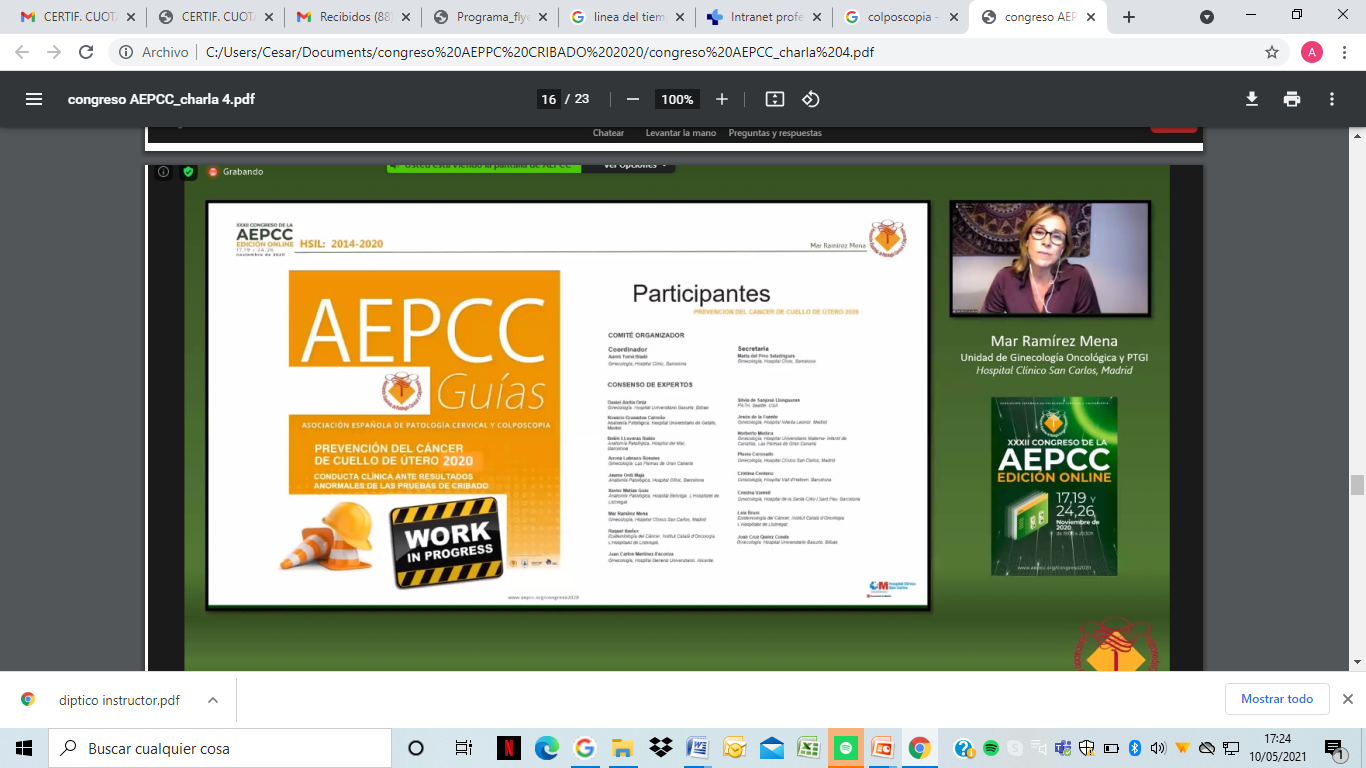 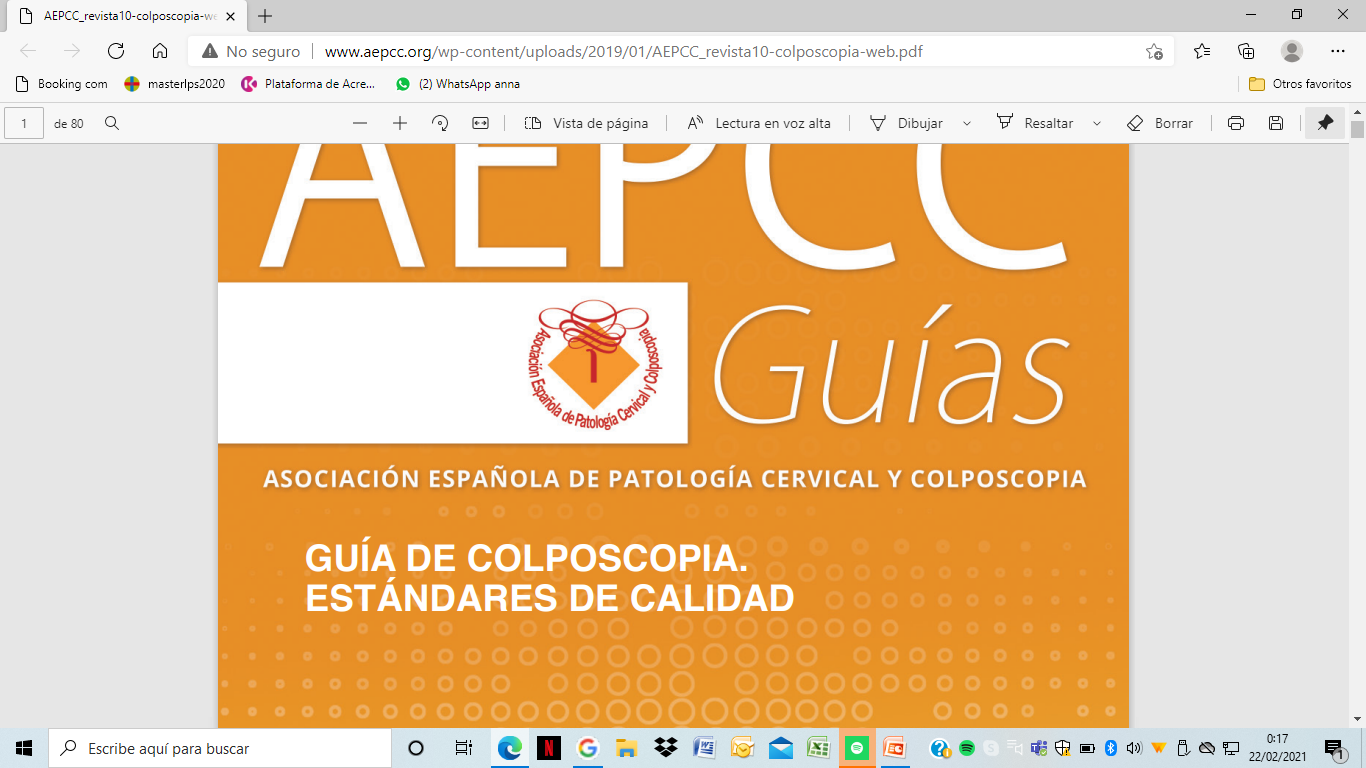 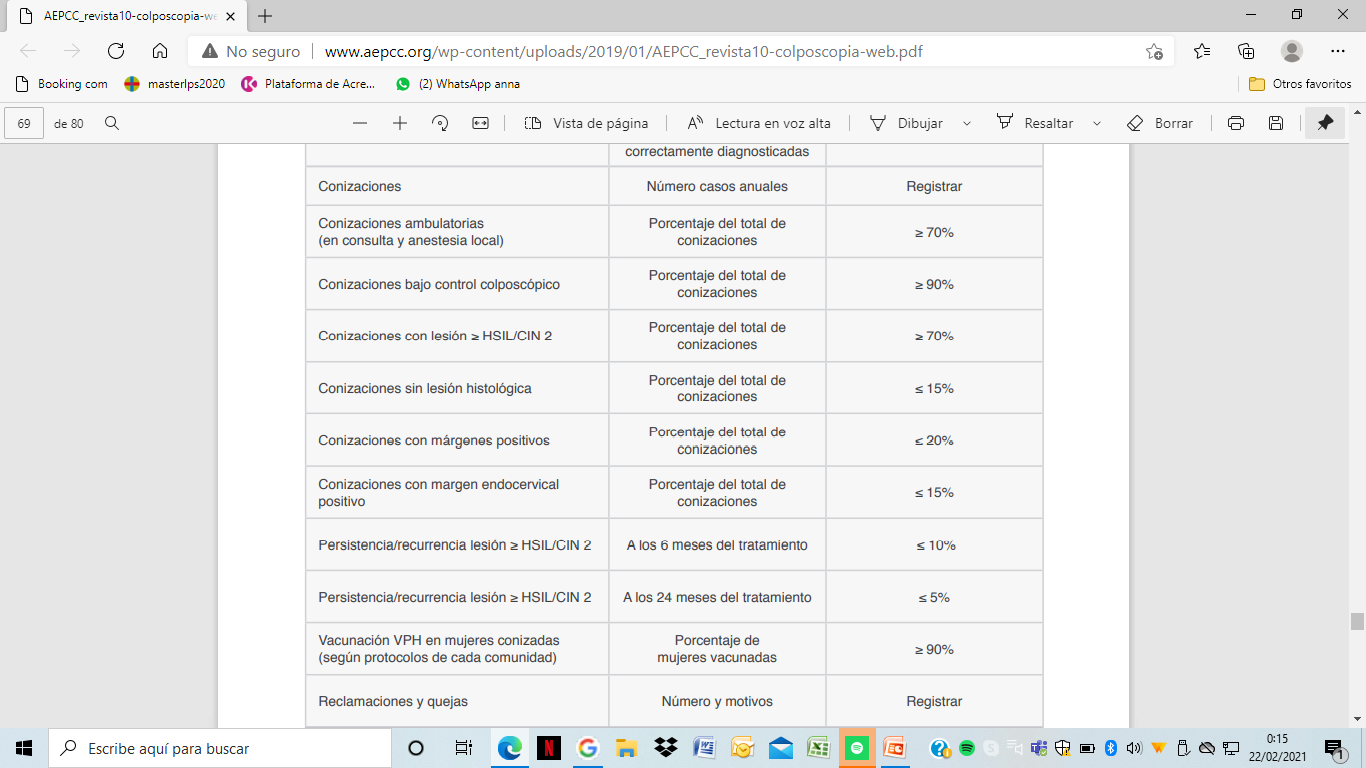 RIESGO DE ADQUIRIR NUEVAS INFECCIONES POR VPH ONCOGÉNICO
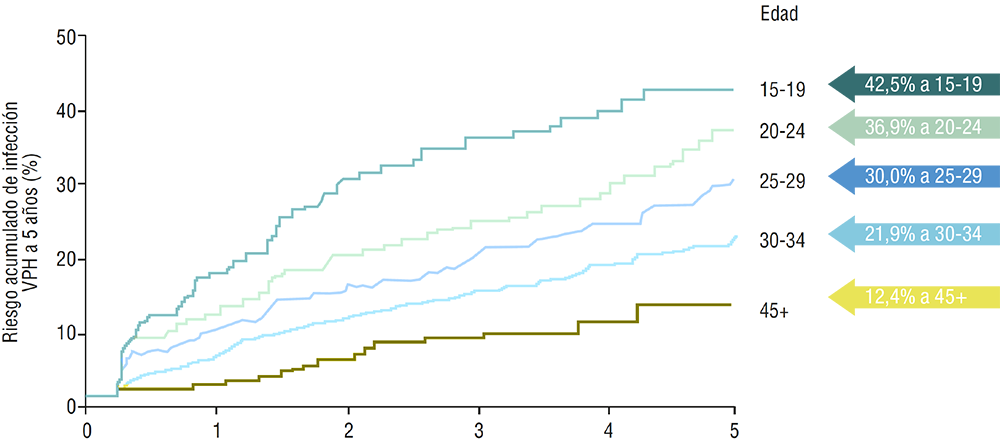 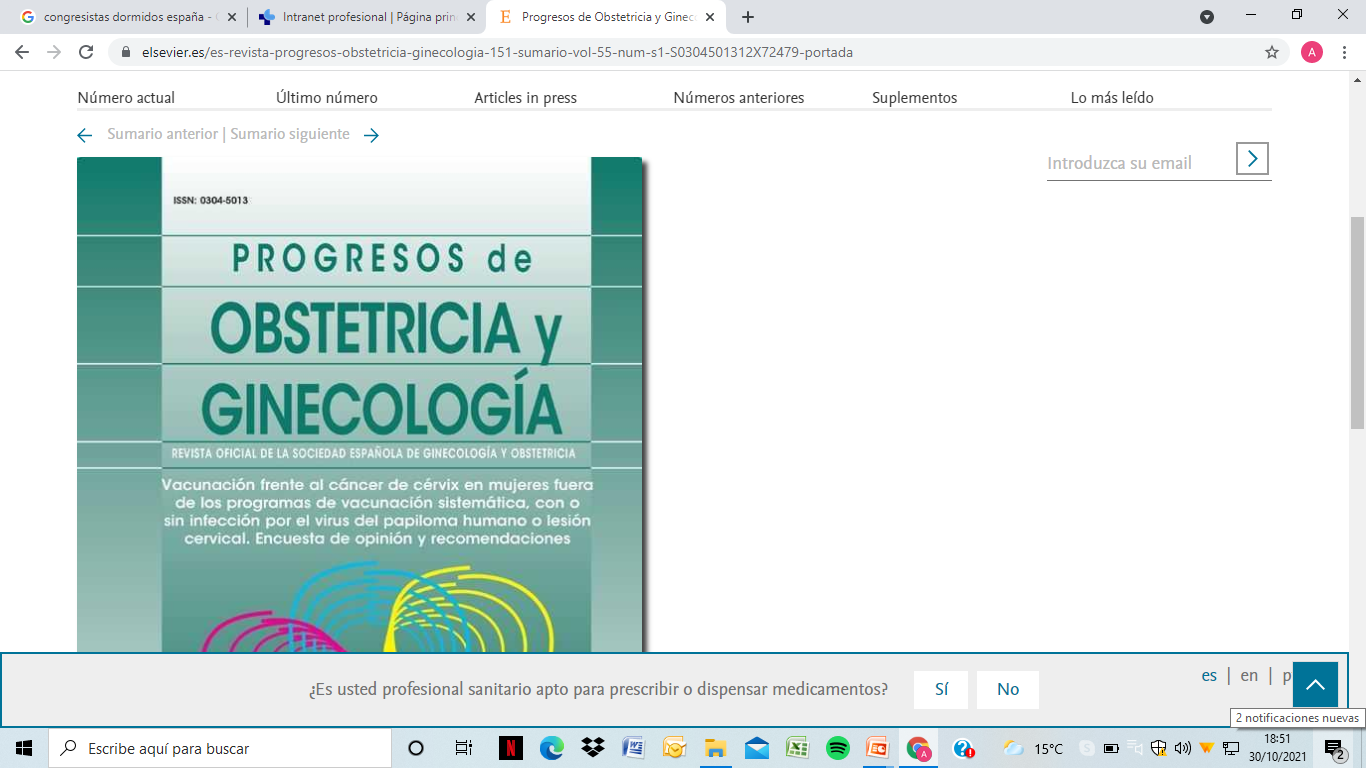 Torne Blade A, Bayas Rodriguez JM, Castellsague Pique X, Castro Sánchez M, García García E, Martinez Escoriza JC et al.
 Vacunación frente al cáncer de cérvix en mujeres fuera de los programas de vacunación sistemática
, con o sin infección por el virus del papiloma humano o lesión cervical
. Encuesta de opinión y recomendaciones. Prog Obstet Ginecol. 2012;55(Supl. 1):10-31
¿qUÉ MUJERES SE PODRÍAN BENEFICIAR DE LA VACUNACIÓN FRENTE AL CÁNCER DE CÉRVIX?
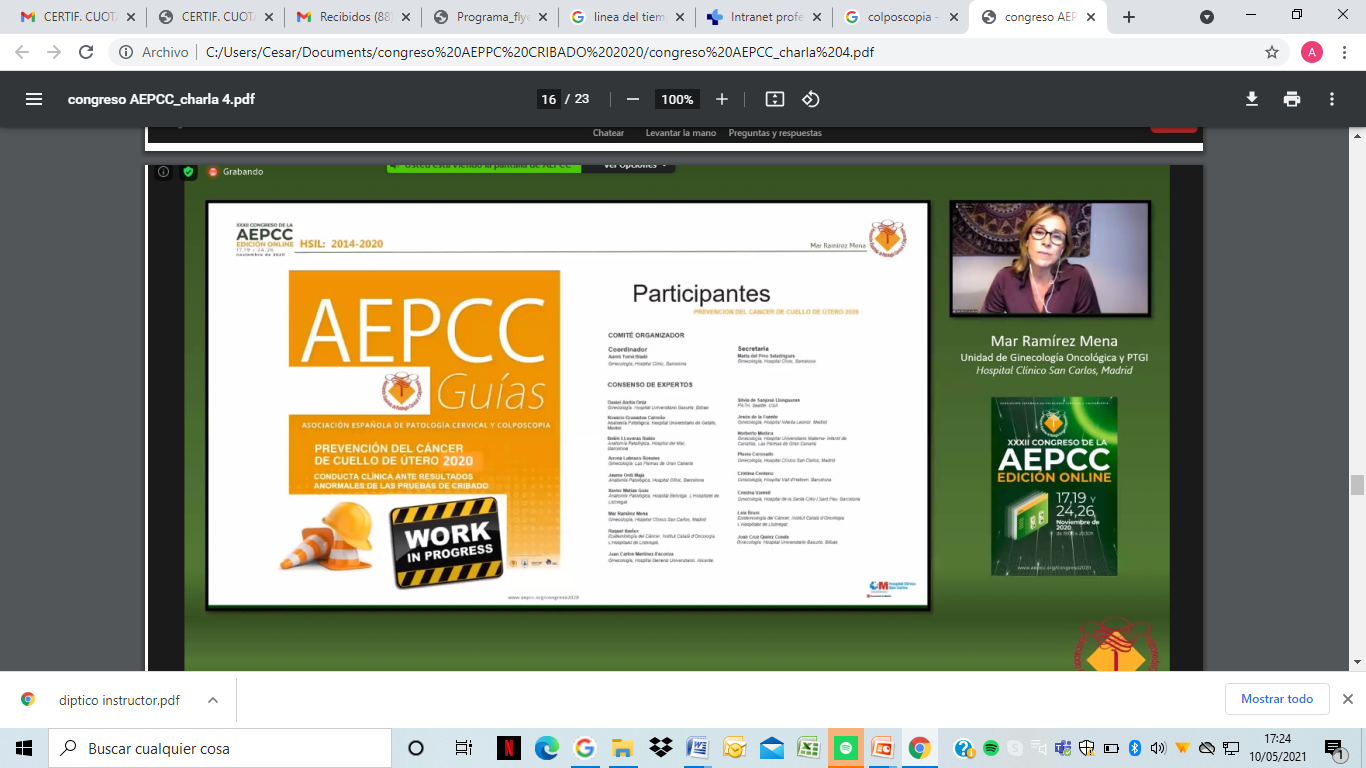 NO EFICACIA TERAPEUTICA
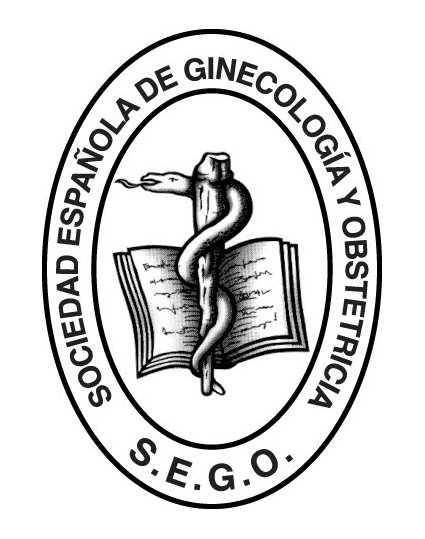 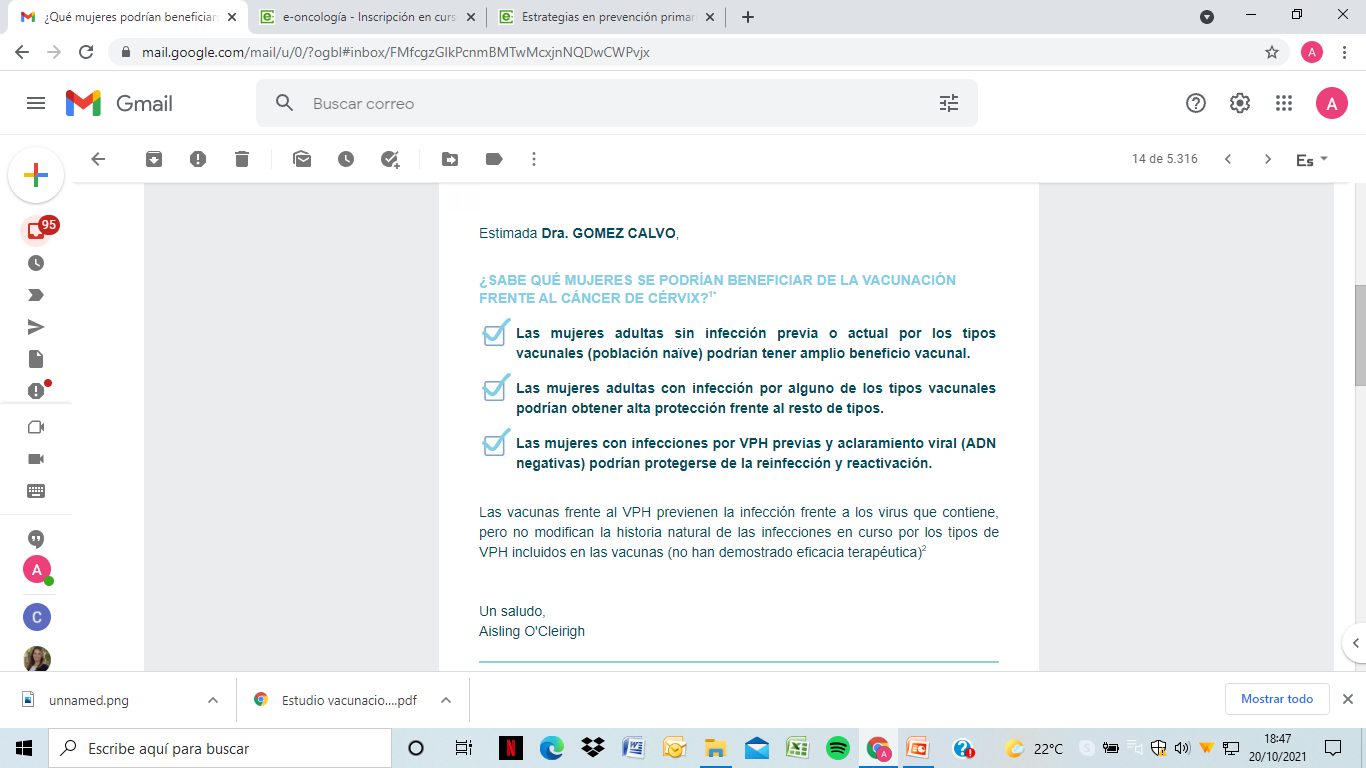 Las vacunas frente al VPH previenen la infección frente a los virus que contiene
 No modifican la historia natural de las infecciones en curso por los tipos de VPH incluidos en las vacunas
 (no han demostrado eficacia terapéutica)
Asociación Española de Patología Cervical y Colposcopia (AEPCC)
, Asociación Española de Vacunología (AEV)
, Sociedad Española de Ginecologia y Obstetricia (SEGO), 
Sociedad Española de Médicos de Atención Primaria (SEMERGEN)
 y Sociedad Española de Médicos Generales y de Familia (SEMG)
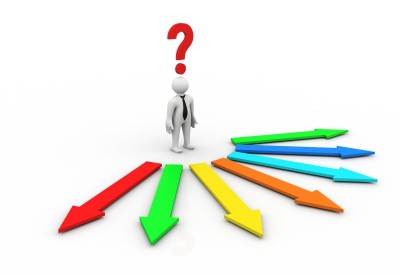 HACIA DONDE VAMOS….
Cribado en población inmunodepimida
Cribado en población vacunada
Cribado en colectivos LGTBI
 NUEVAS GUIAS AEPCC-GUIA 2021 
Autotoma en usuarias habituales del cribado de cáncer de cuello uterino en España?
Cribado en población inmunodepimida
Cribado en población vacunada
Cribado en colectivos LGTBI
 NUEVAS GUIAS AEPCC-GUIA 2021 
Autotoma en usuarias habituales del cribado de cáncer de cuello uterino en España?
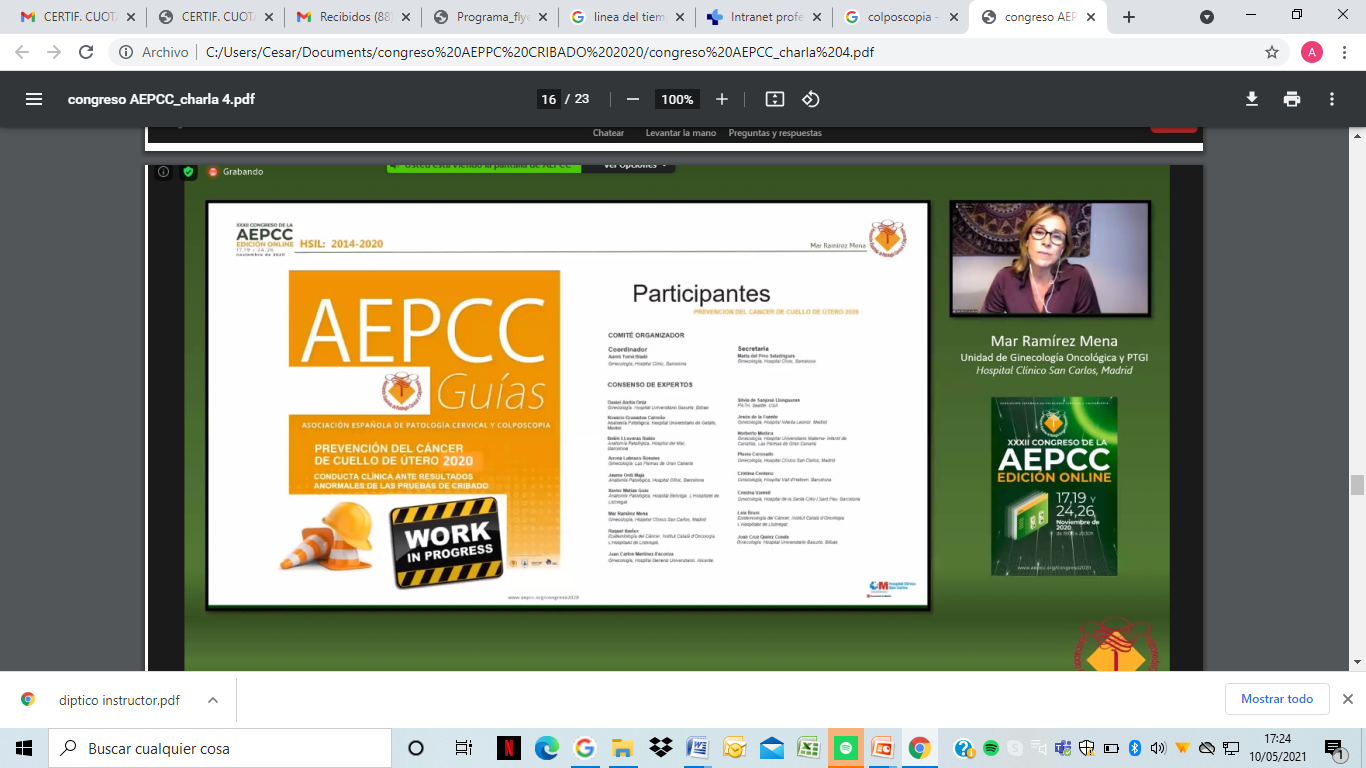 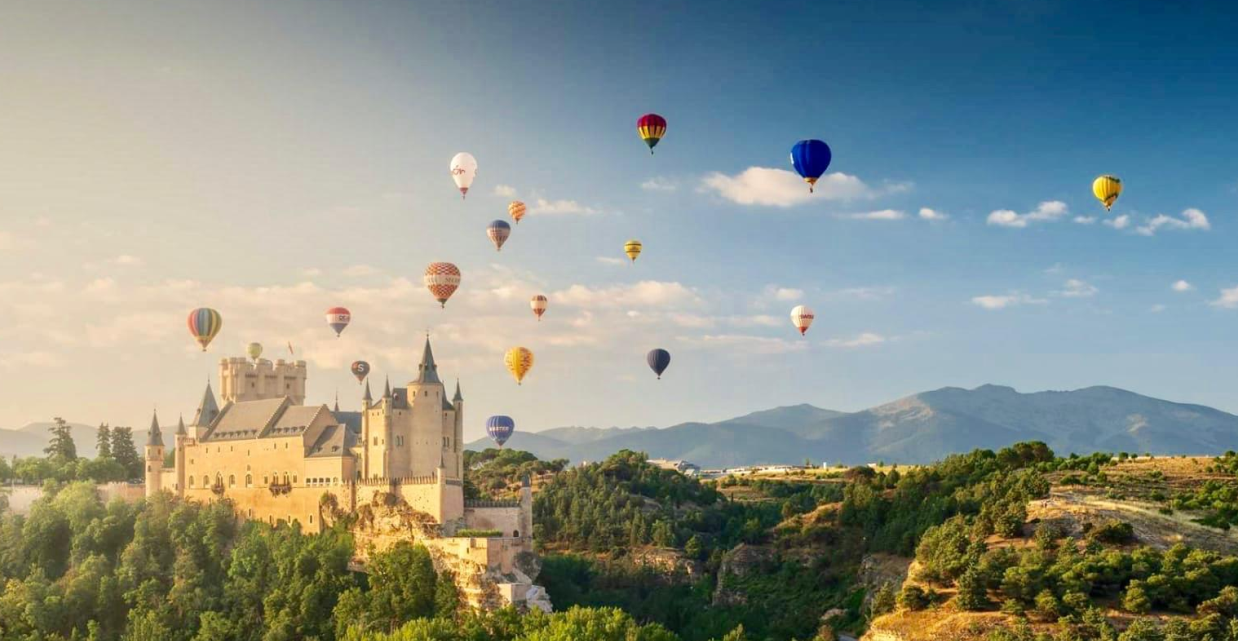 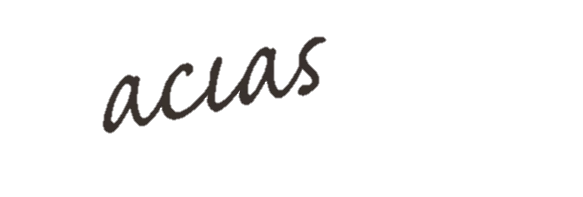 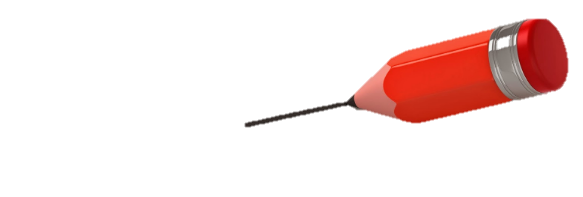 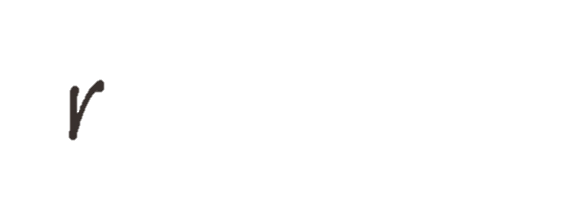 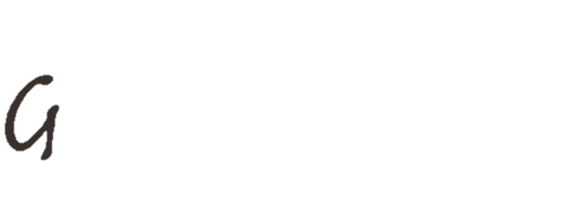 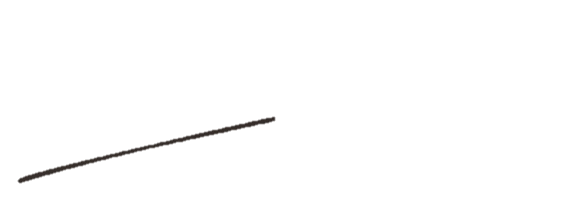 agomezca@saludcastillayleon.es
RIESGO DE CANCER DE CERVIX Y VACUNACION VPH
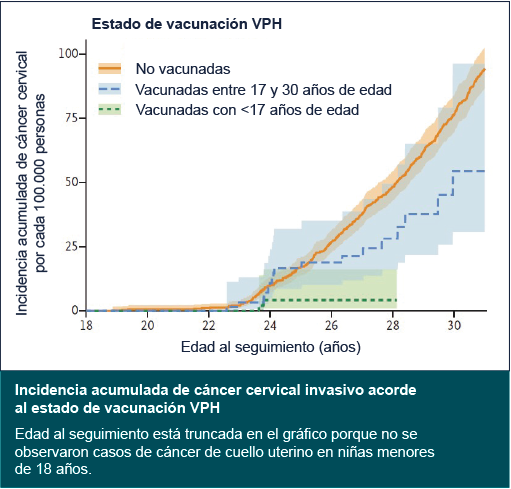 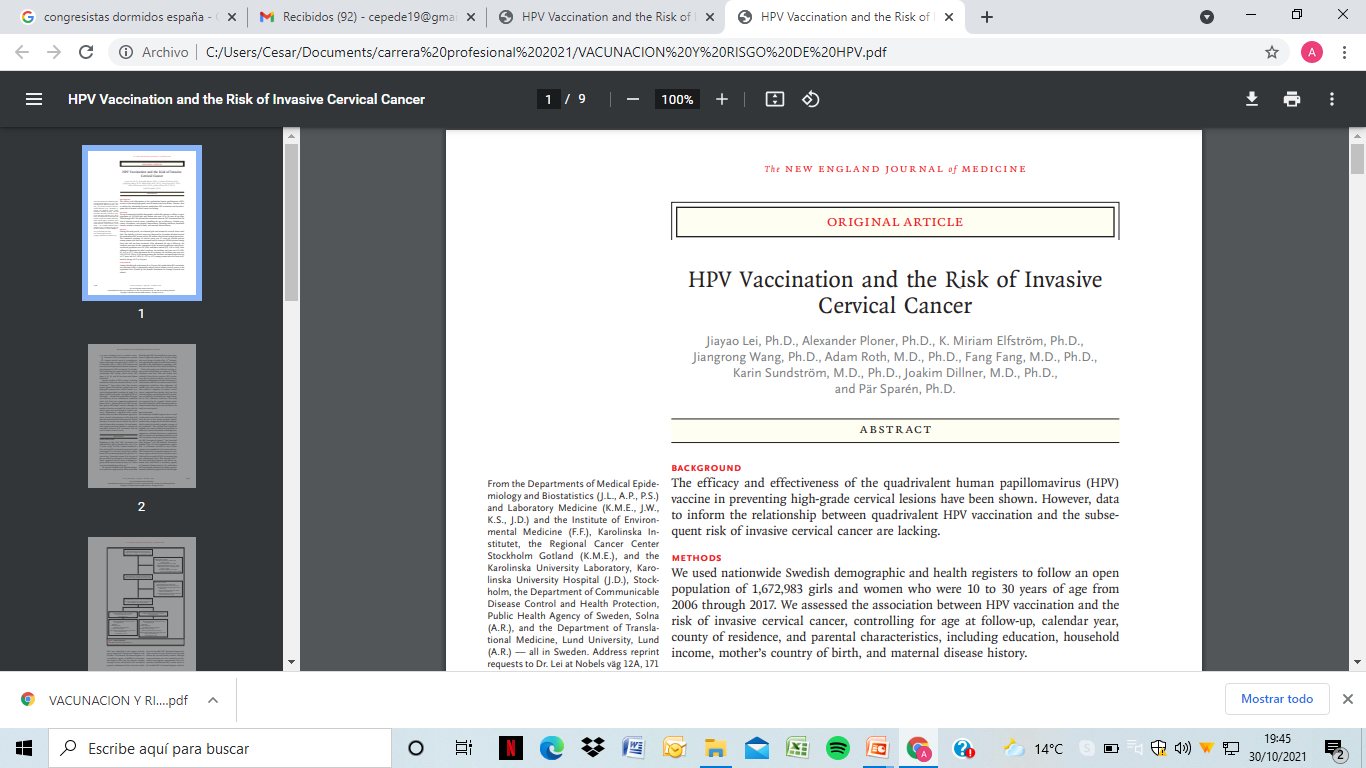 El riesgo de aparición de cáncer de cérvix entre las participantes de entre 17- 30 años vacunadas fue un 53% inferior comparado con las personas no vacunadas
N Engl J Med 2020;383:1340-8
[Speaker Notes: El riesgo de aparición de cáncer de cérvix entre las participantes de entre 17- 30 años vacunadas fue un 53% inferior* comparado con las personas no vacunadas1.*Tasa de incidencia ajustada:0,47 (95% IC: 0,27-0,75)]
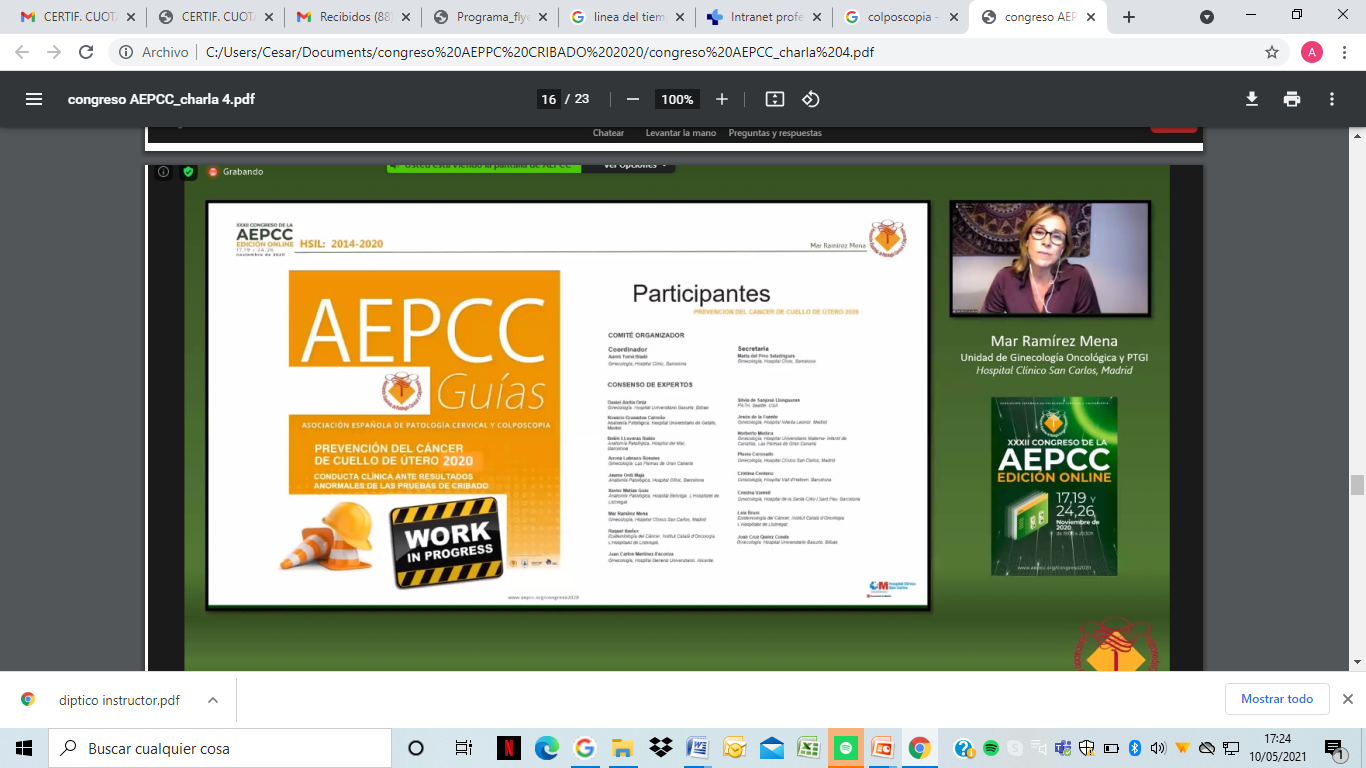 La AEPCC determina que:
Una proporción significativa de mujeres mayores de 25 años se infecta por VPH. 
La probabilidad de persistencia aumenta con la edad, lo que incrementa el riesgo de desarrollar lesiones precursoras o cáncer de cuello de útero
La mayoría de las mujeres sexualmente activas de más de 25 años pueden beneficiarse de la vacuna frente al VPH.